GV:Trần Thị Hoan-Trường Tiểu học Hòa Nghĩa
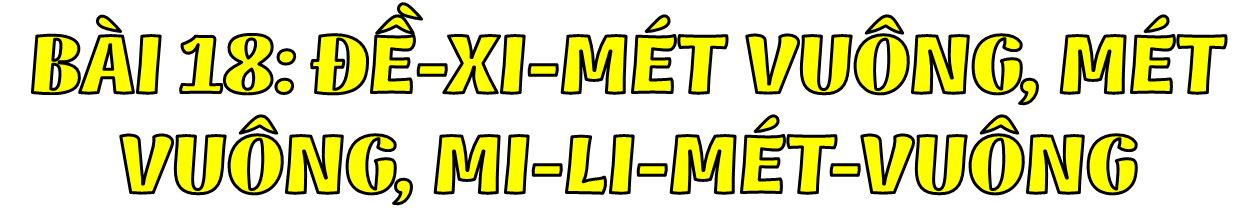 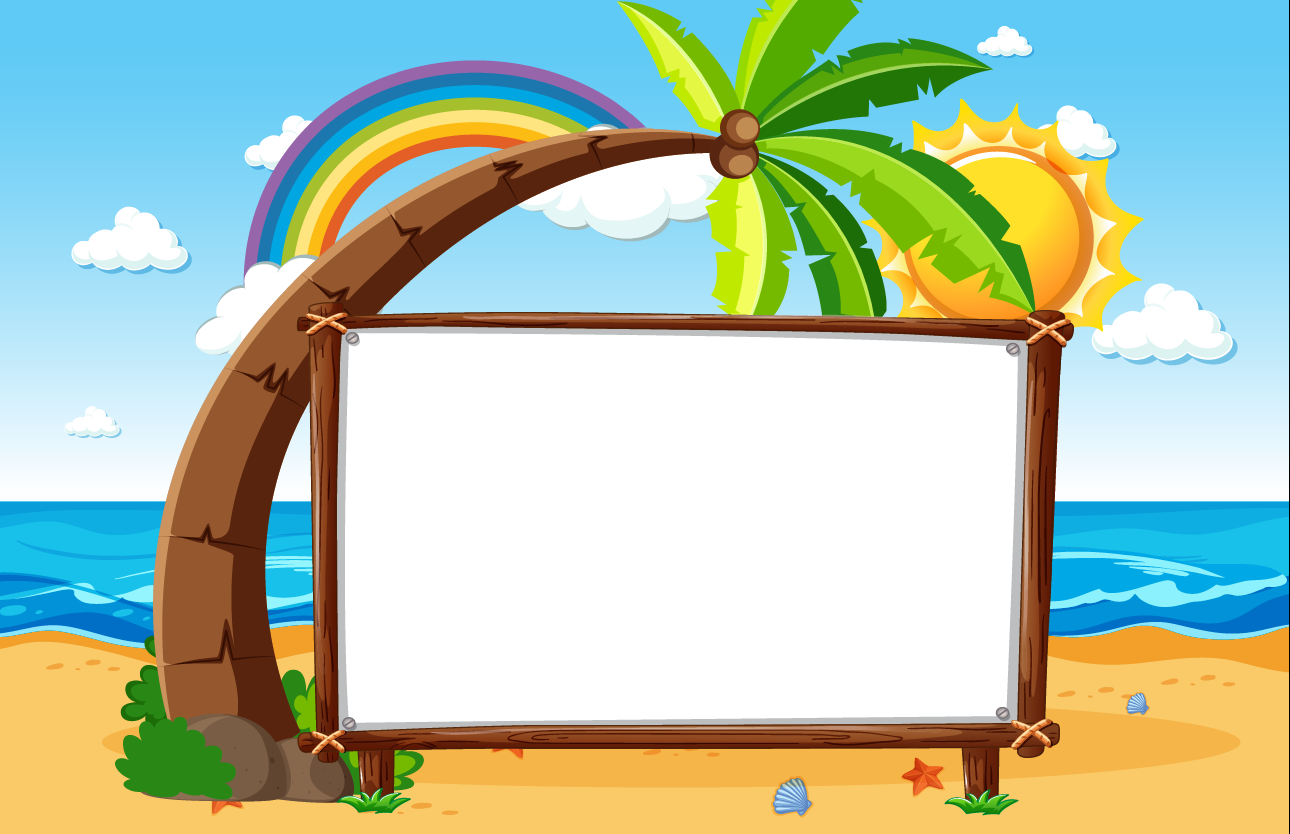 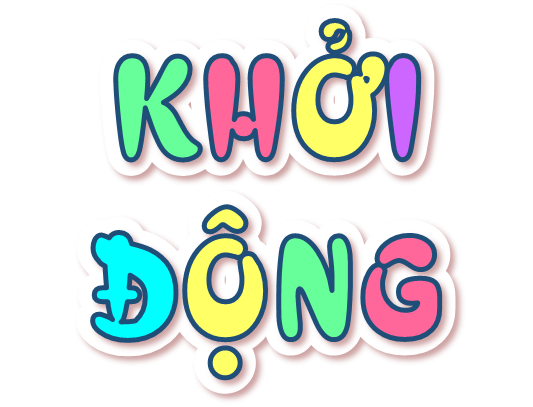 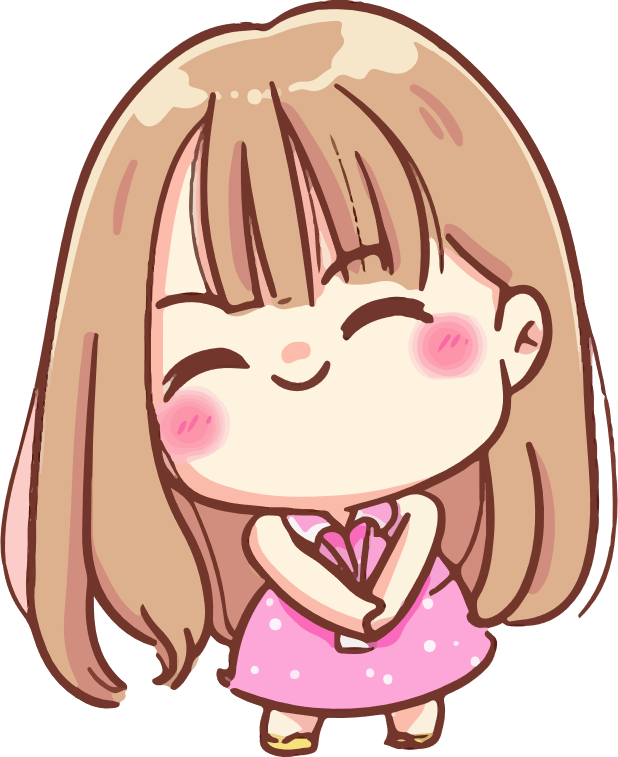 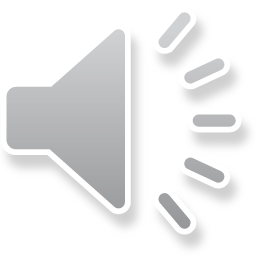 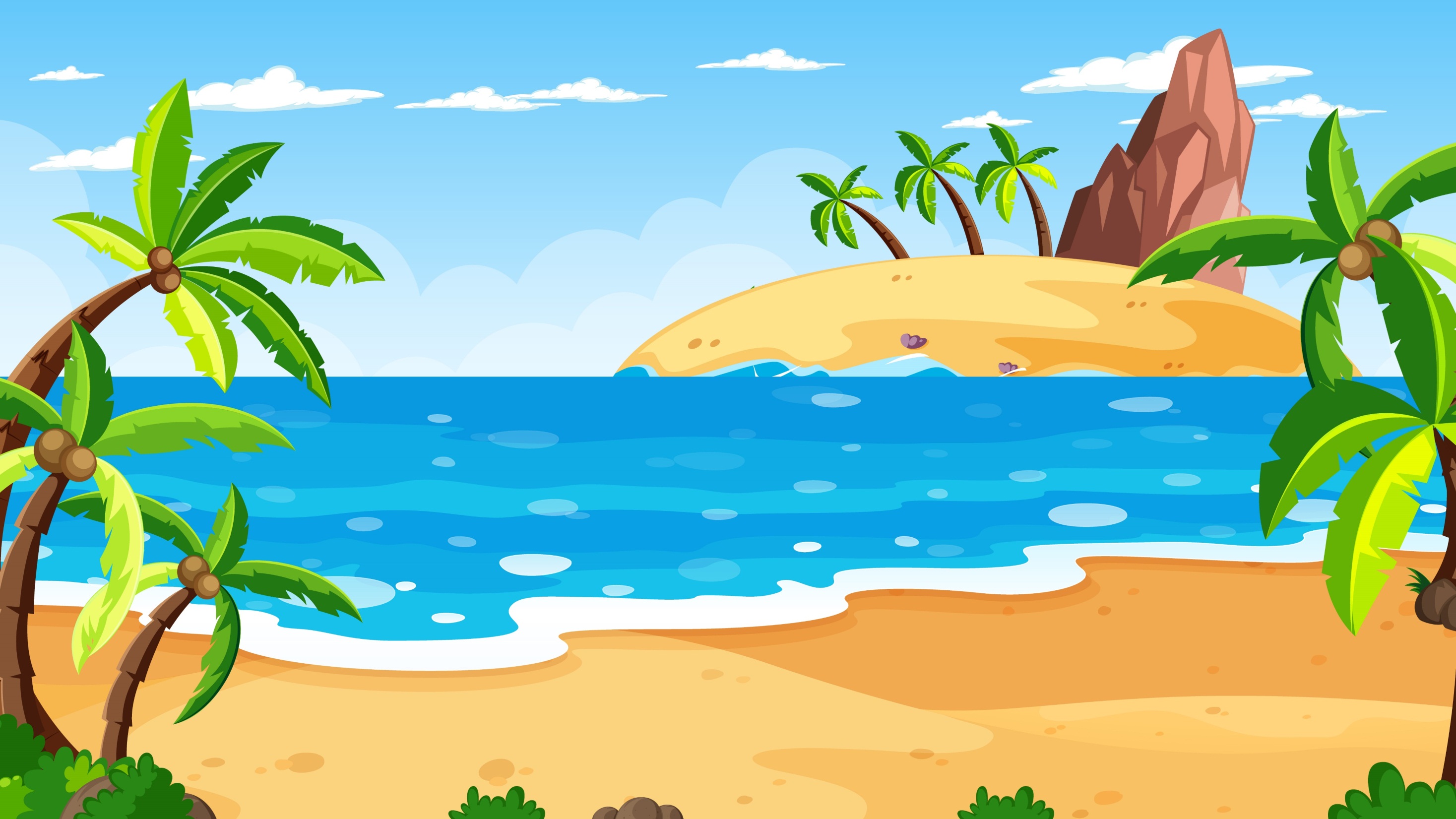 Hôm nay mình sẽ đi du lịch đến một địa điểm bí mật. Các bạn hãy giúp mình hoàn thành thử thách để khám phá xem đó là địa điểm nào nhé!
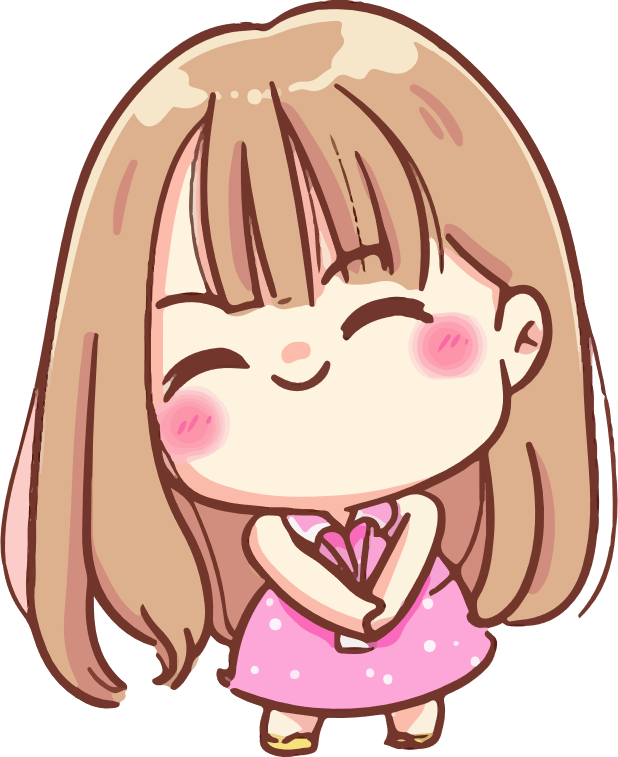 [Speaker Notes: Thiết kế: Hương Thảo – Zalo 0972.115.126. Các nick khác đều là giả mạo, ăn cắp chất xám]
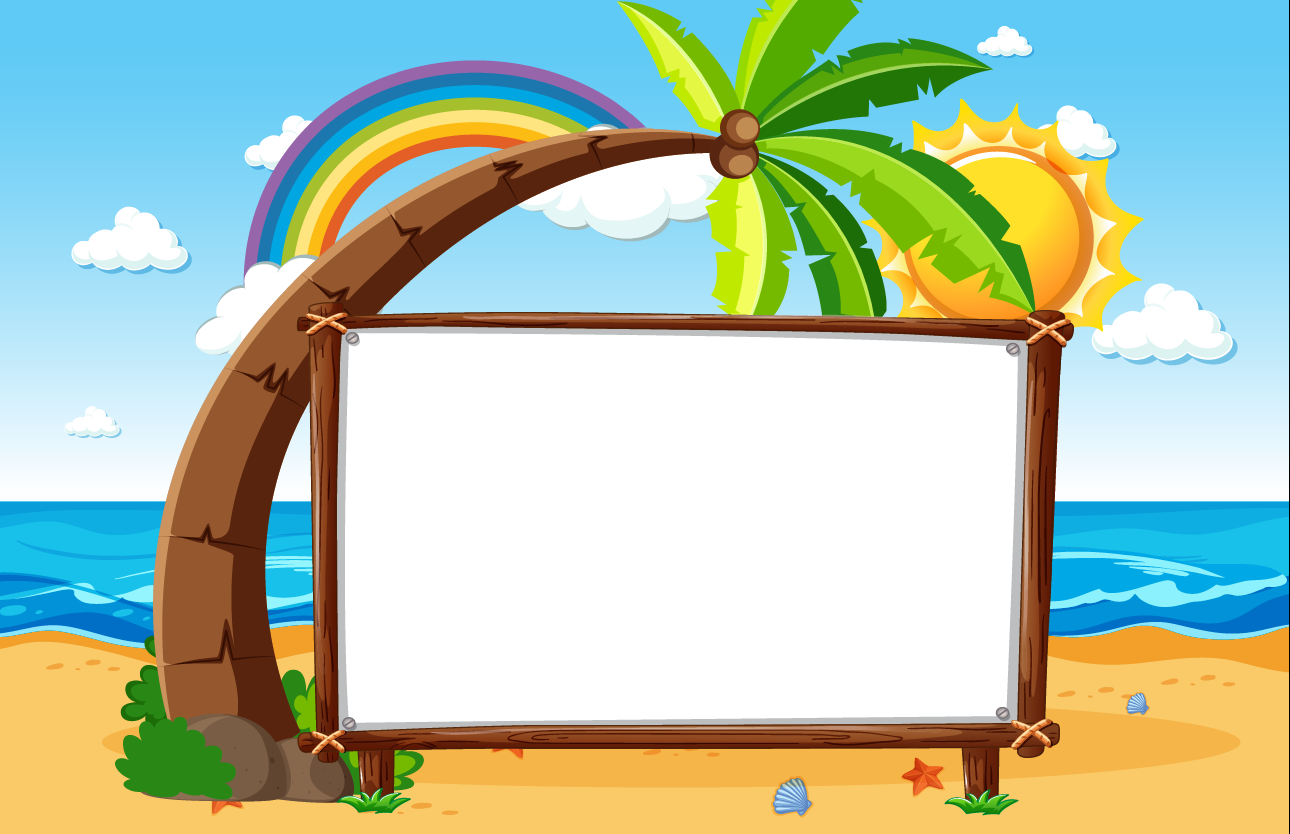 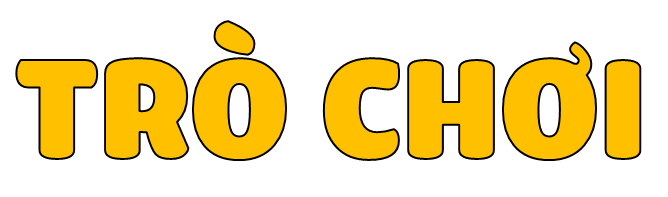 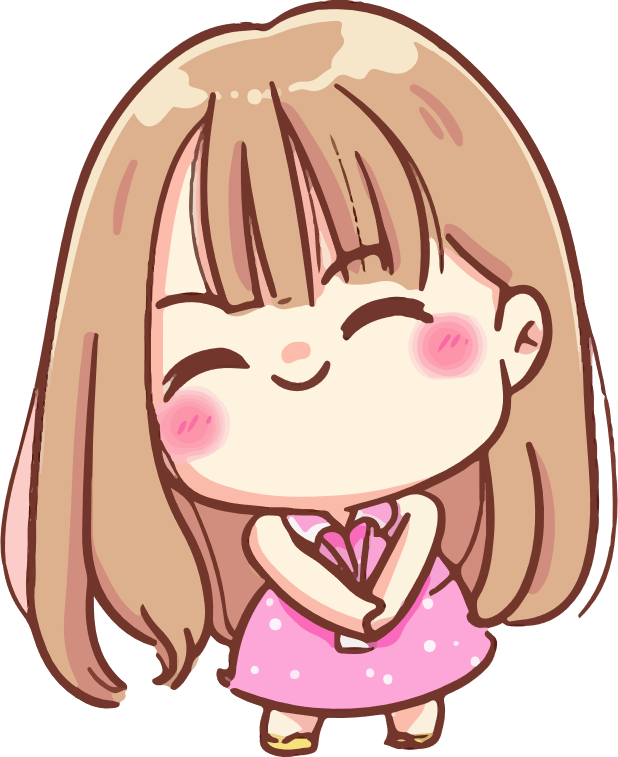 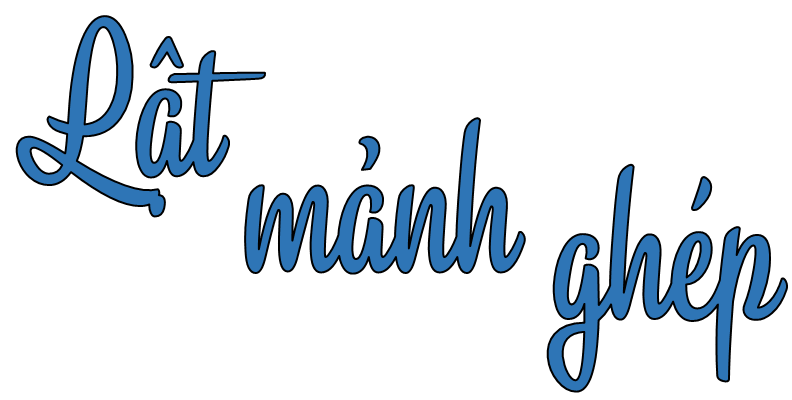 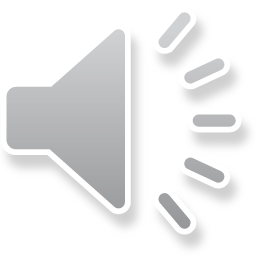 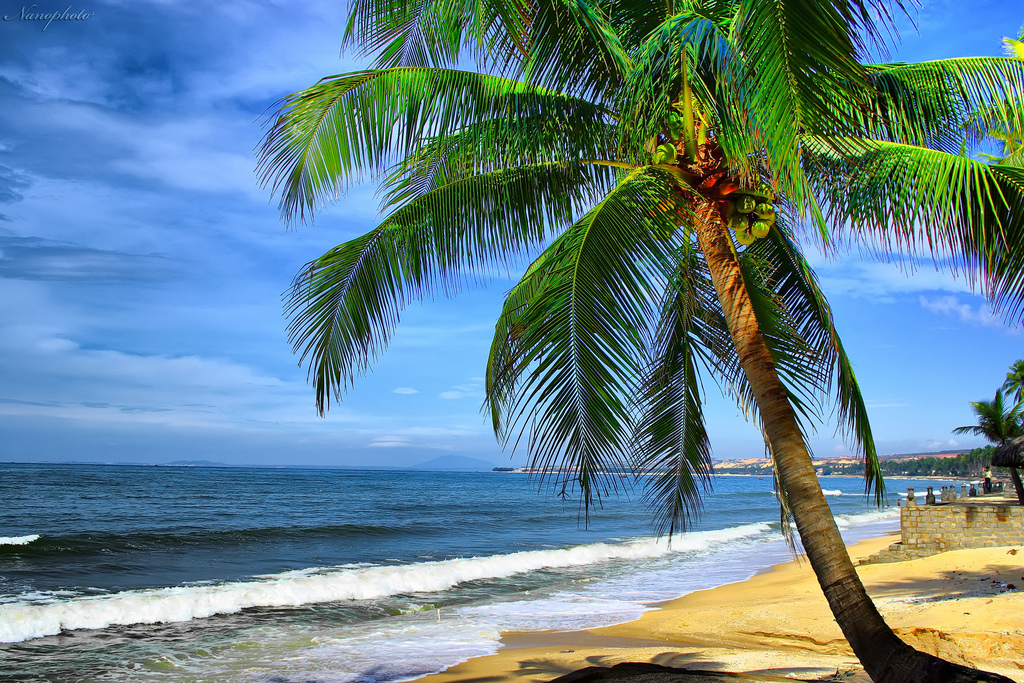 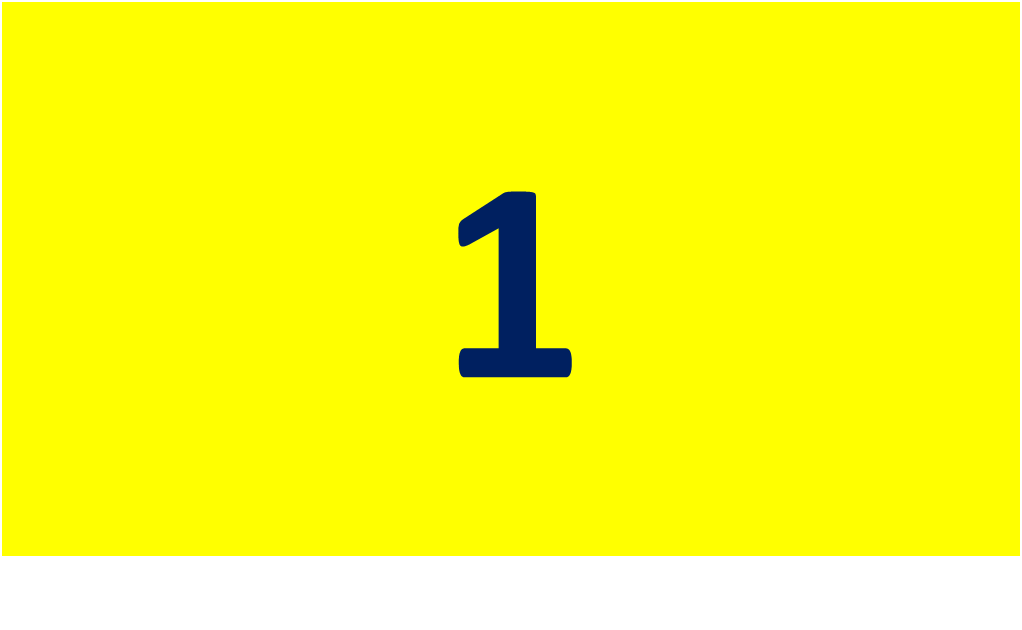 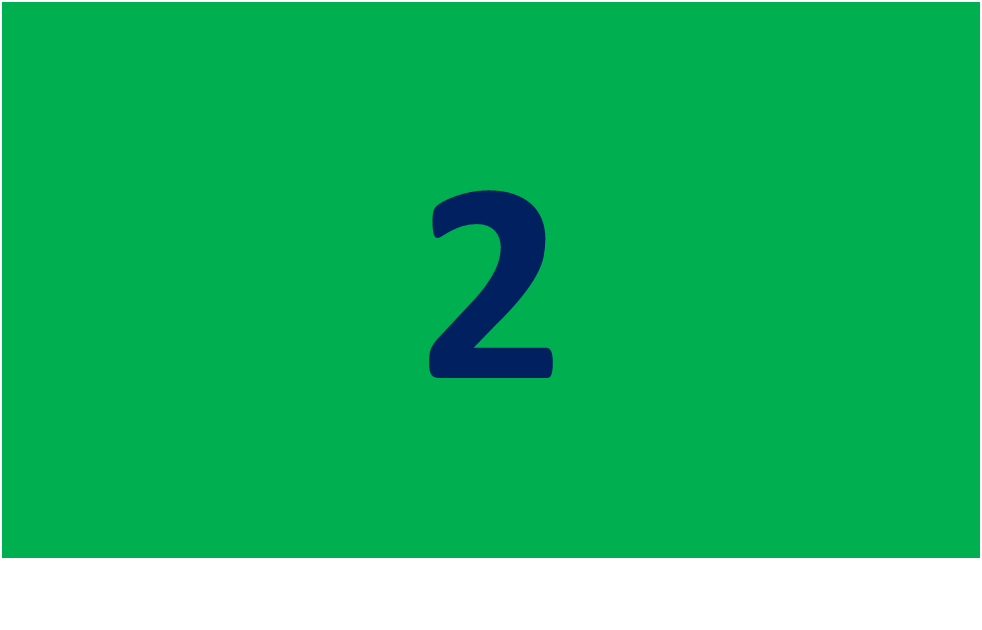 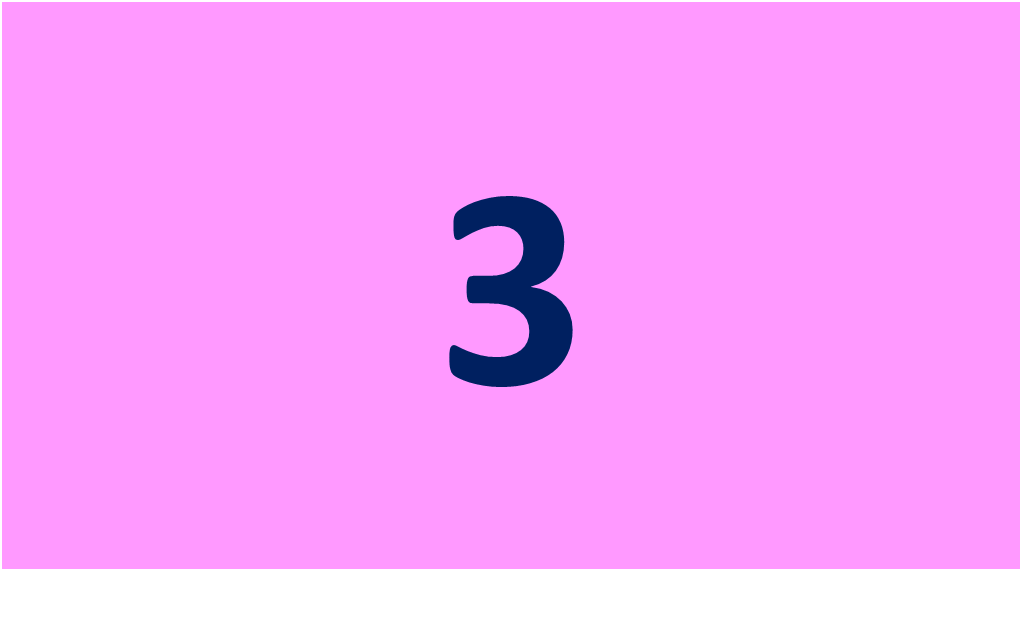 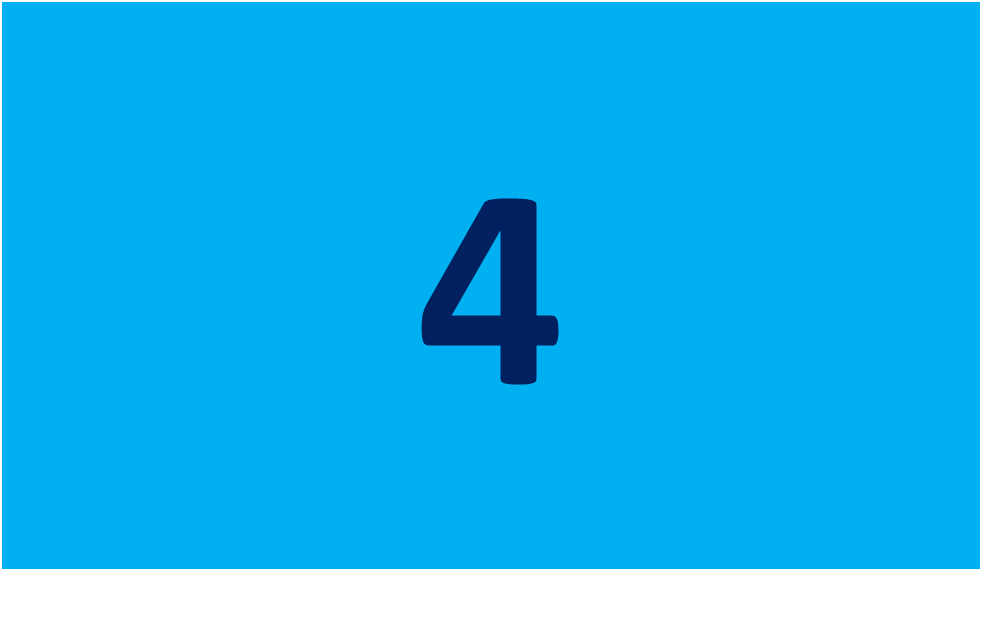 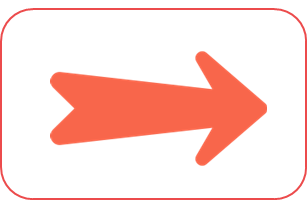 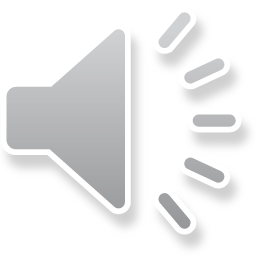 [Speaker Notes: GIÁO VIÊN BẤM CHUỘT VÀO CÁC MẢNH GHÉP ĐỂ ĐƯỢC DẪN ĐẾN CÂU HỎI TƯƠNG ỨNG
SAU KHI MẢNH GHÉP ĐƯỢC LẬT MỞ, GV NHẤP CHUỘT MỘT LẦN ->  NHẤP VÀO BIỂU TƯỢNG MŨI TÊN NHẤP NHÁY]
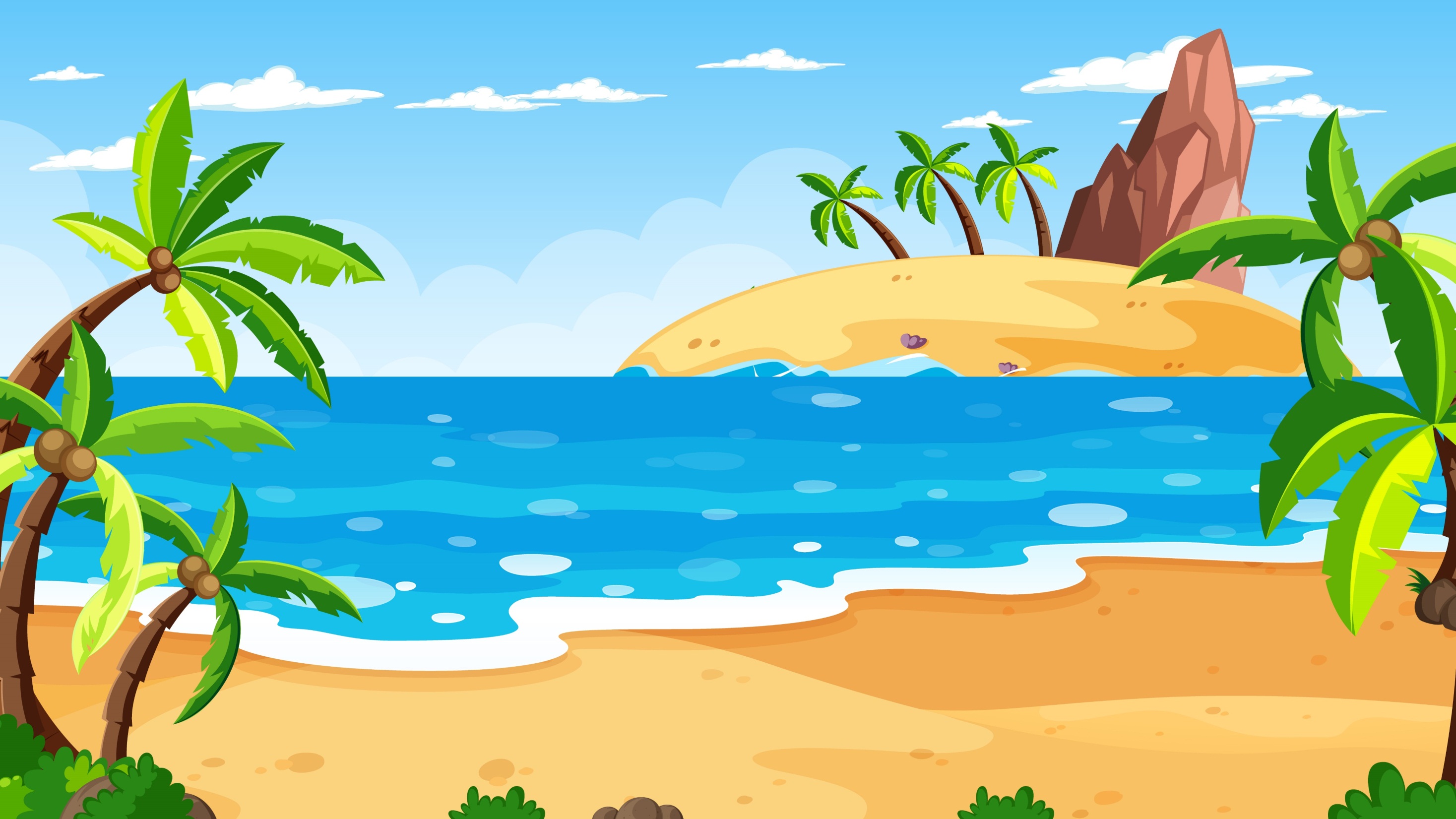 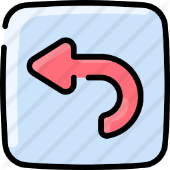 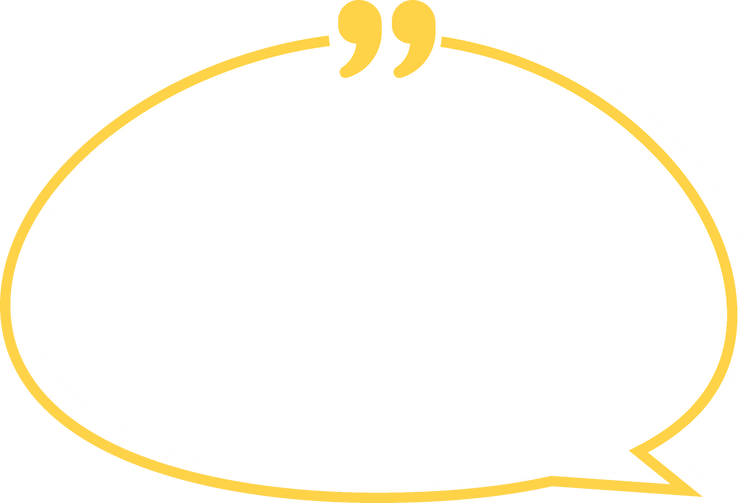 20 tấn x 4 = ?
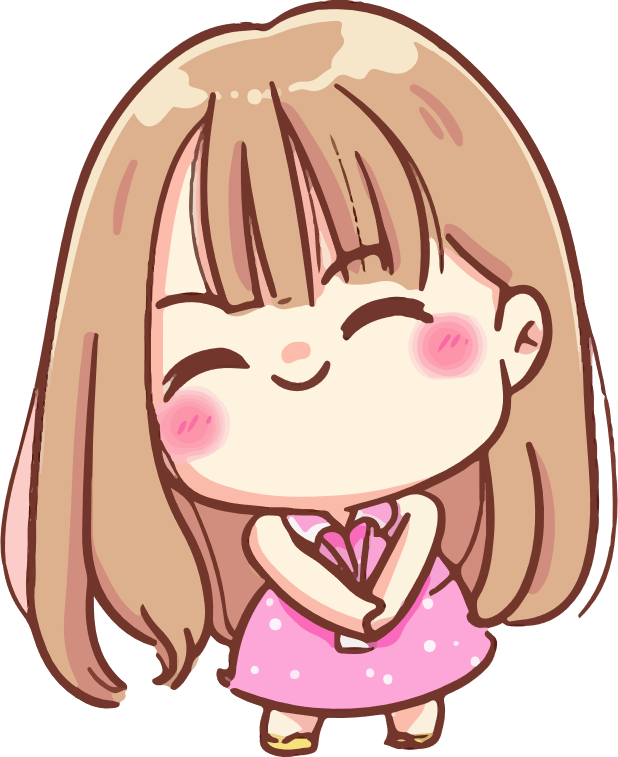 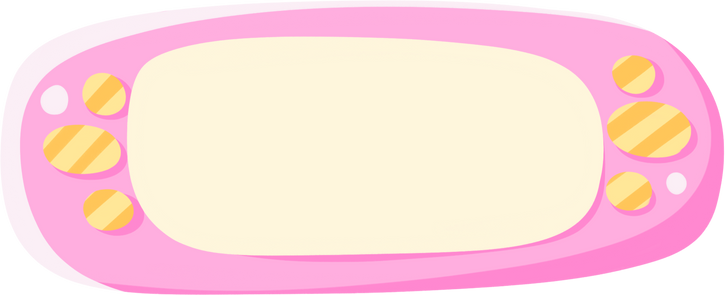 80 tấn
[Speaker Notes: SAU KHI HS TRẢ LỜI XONG, GV NHẤP CHUỘT VÀO DẤU MŨI TÊN ĐỂ QUAY VỀ SLIDE MẢNH GHÉP]
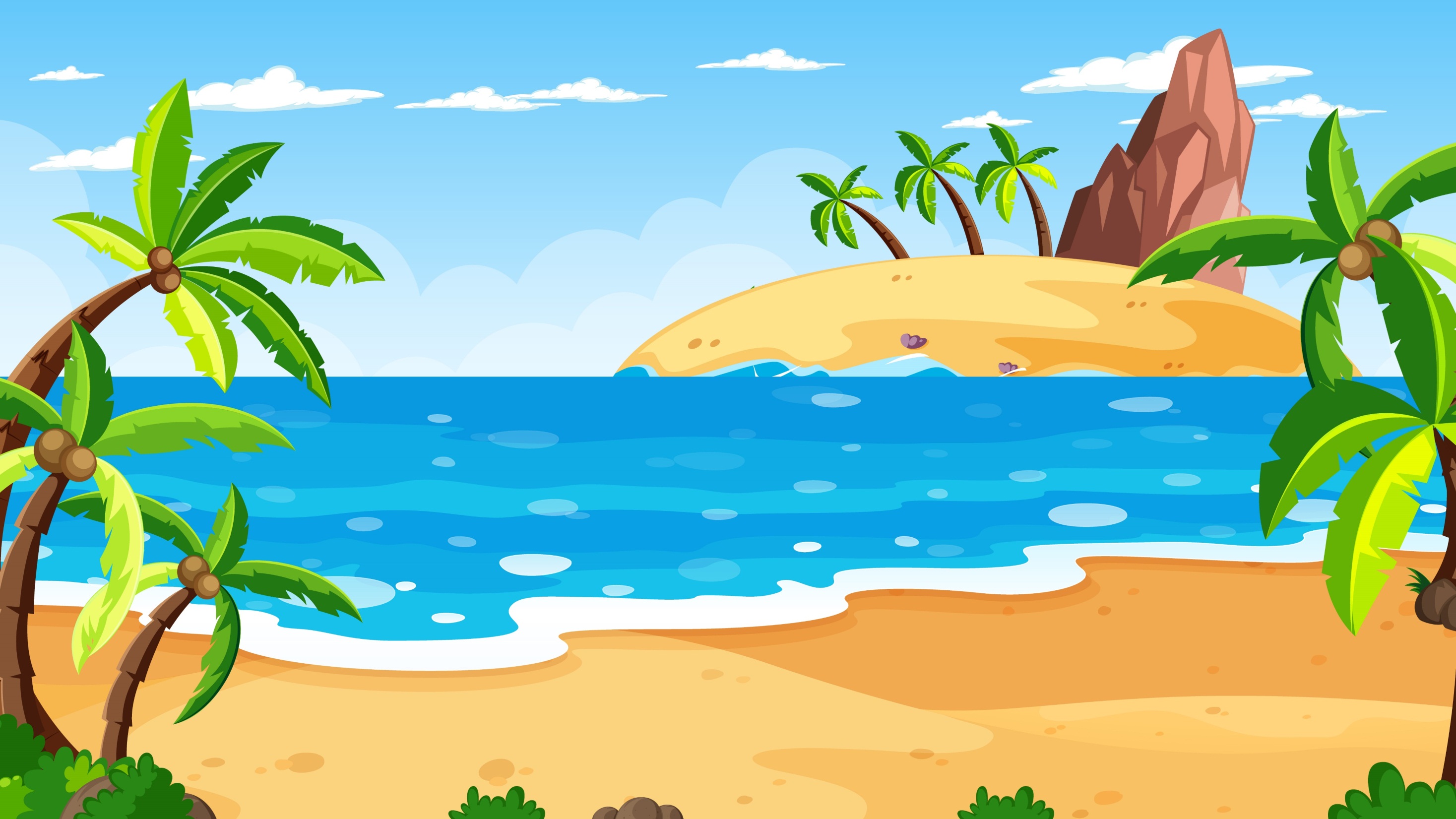 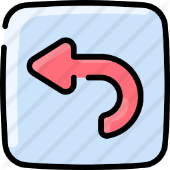 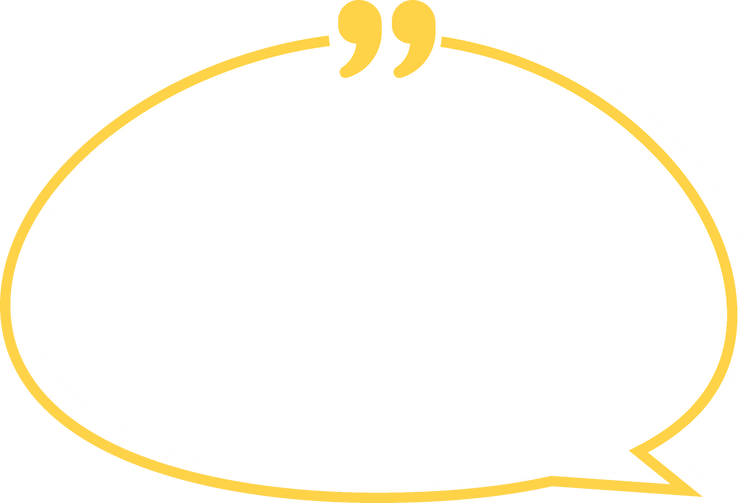 364 yến – 198 yến = ?
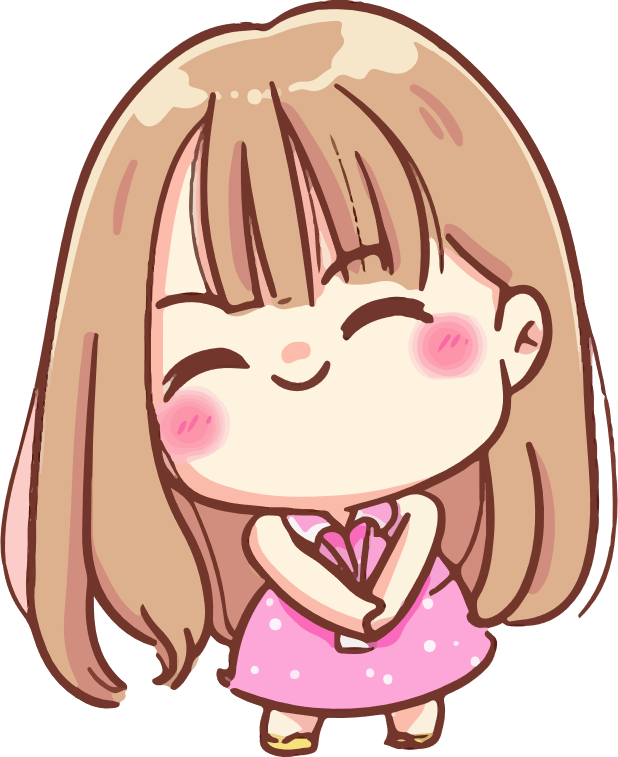 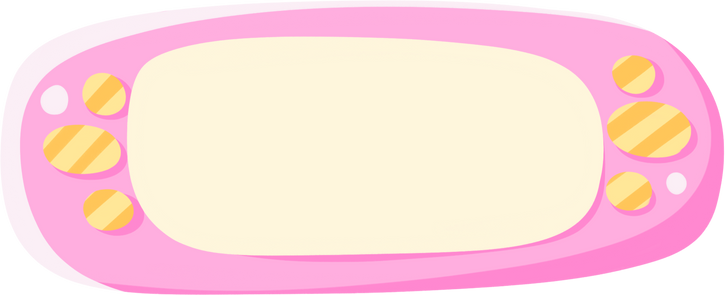 166 yến
[Speaker Notes: SAU KHI HS TRẢ LỜI XONG, GV NHẤP CHUỘT VÀO DẤU MŨI TÊN ĐỂ QUAY VỀ SLIDE MẢNH GHÉP]
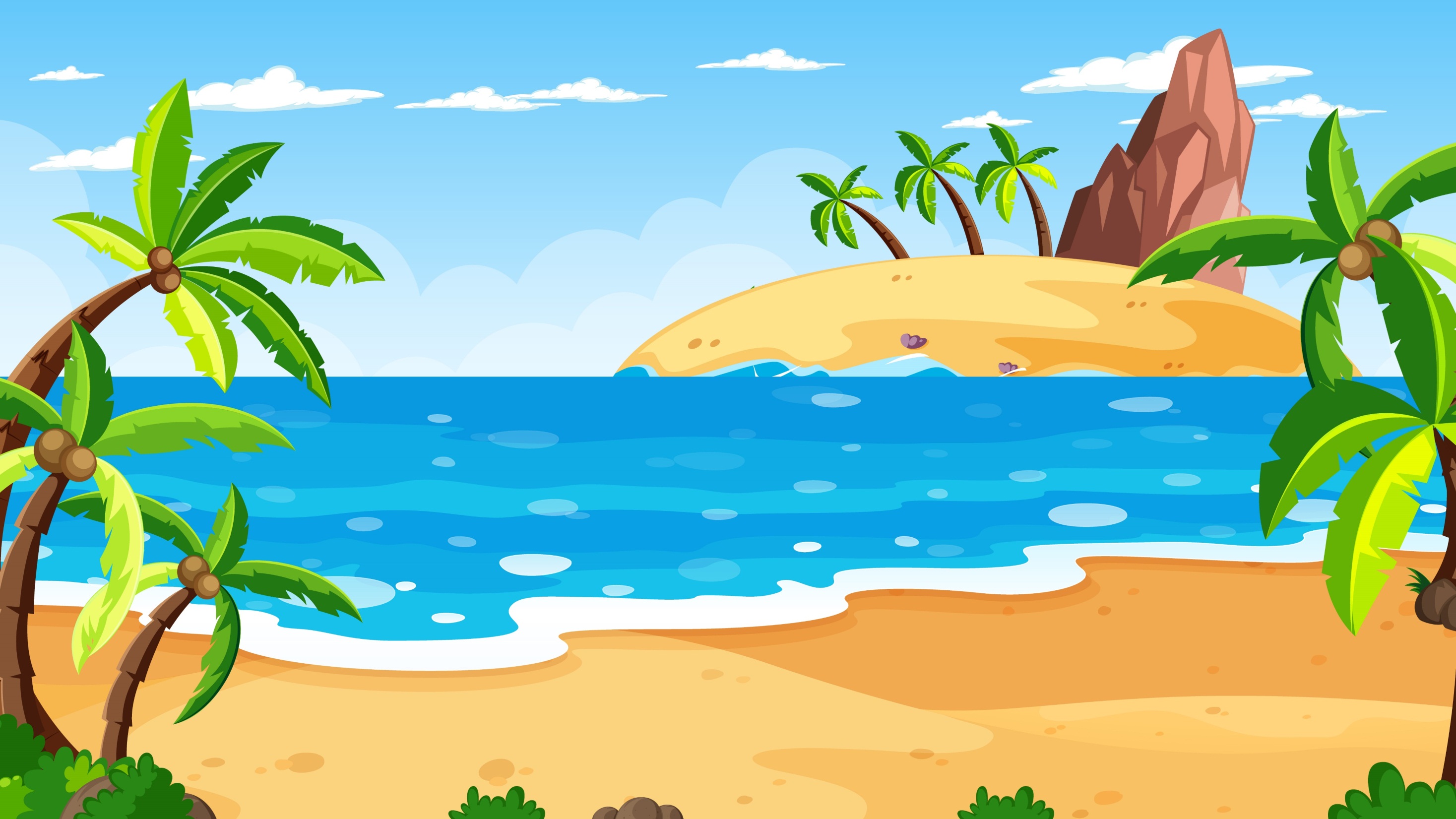 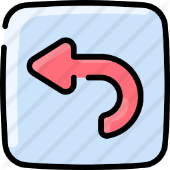 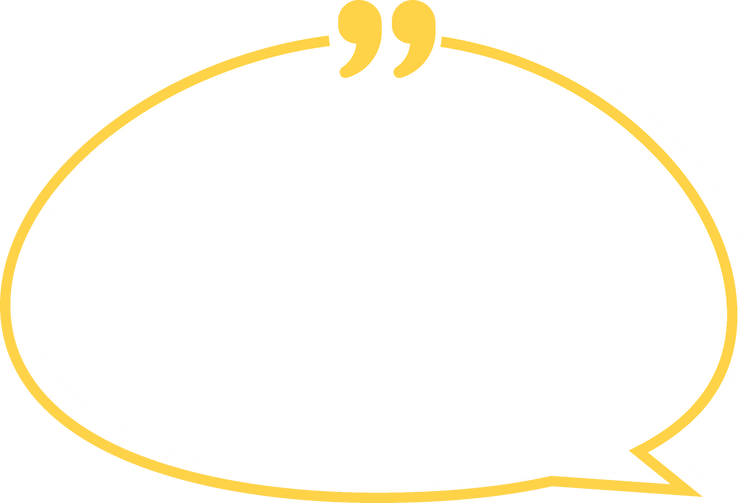 5 yến 5 kg = …?..kg
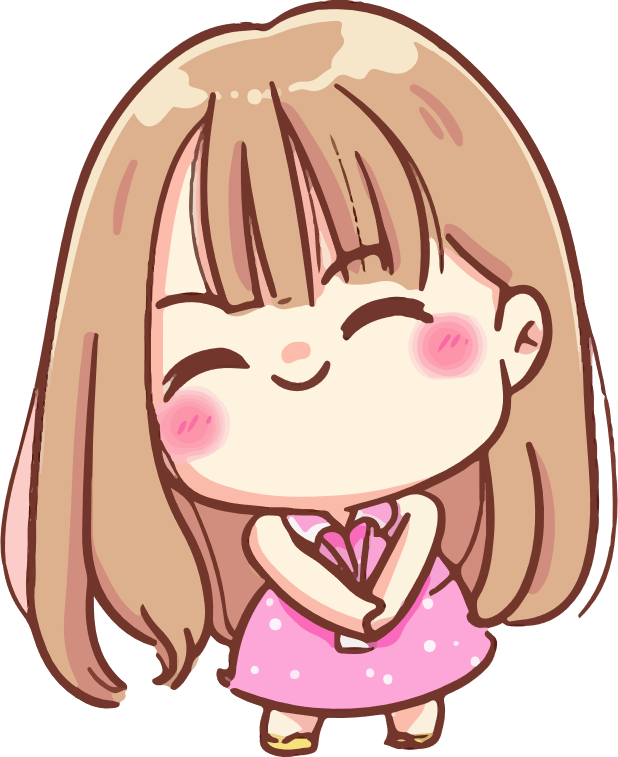 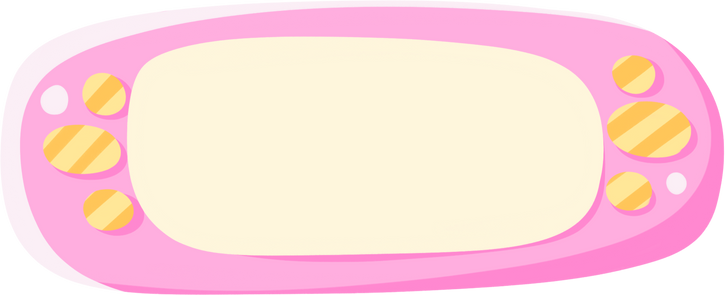 55 kg
[Speaker Notes: SAU KHI HS TRẢ LỜI XONG, GV NHẤP CHUỘT VÀO DẤU MŨI TÊN ĐỂ QUAY VỀ SLIDE MẢNH GHÉP]
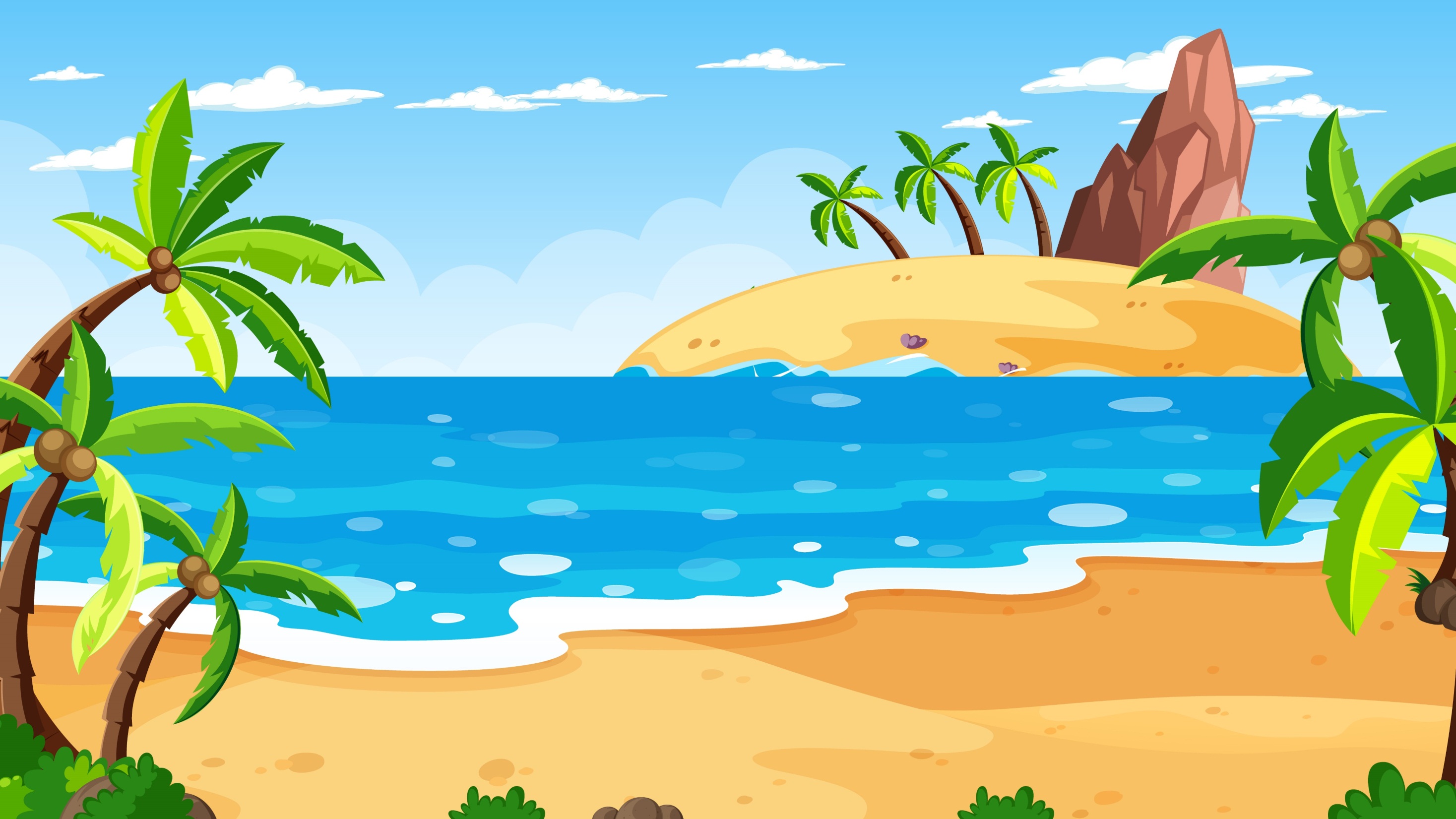 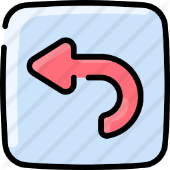 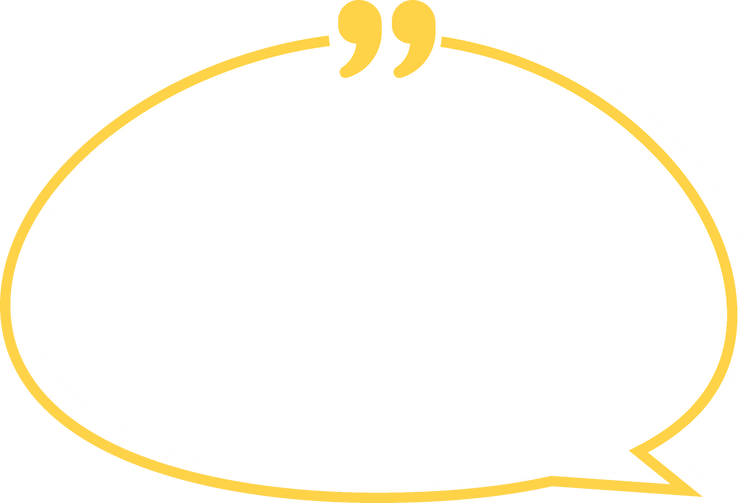 4 tạ 4 kg = ..?..kg
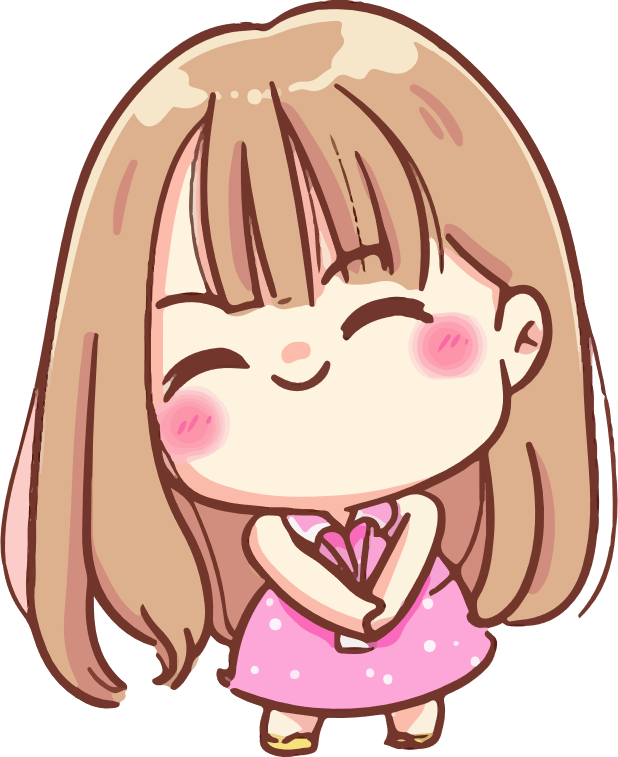 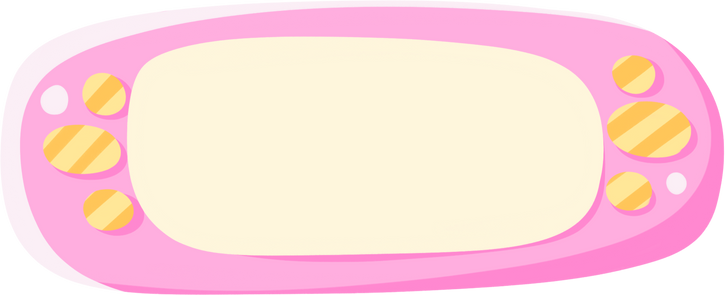 404 kg
[Speaker Notes: SAU KHI HS TRẢ LỜI XONG, GV NHẤP CHUỘT VÀO DẤU MŨI TÊN ĐỂ QUAY VỀ SLIDE MẢNH GHÉP]
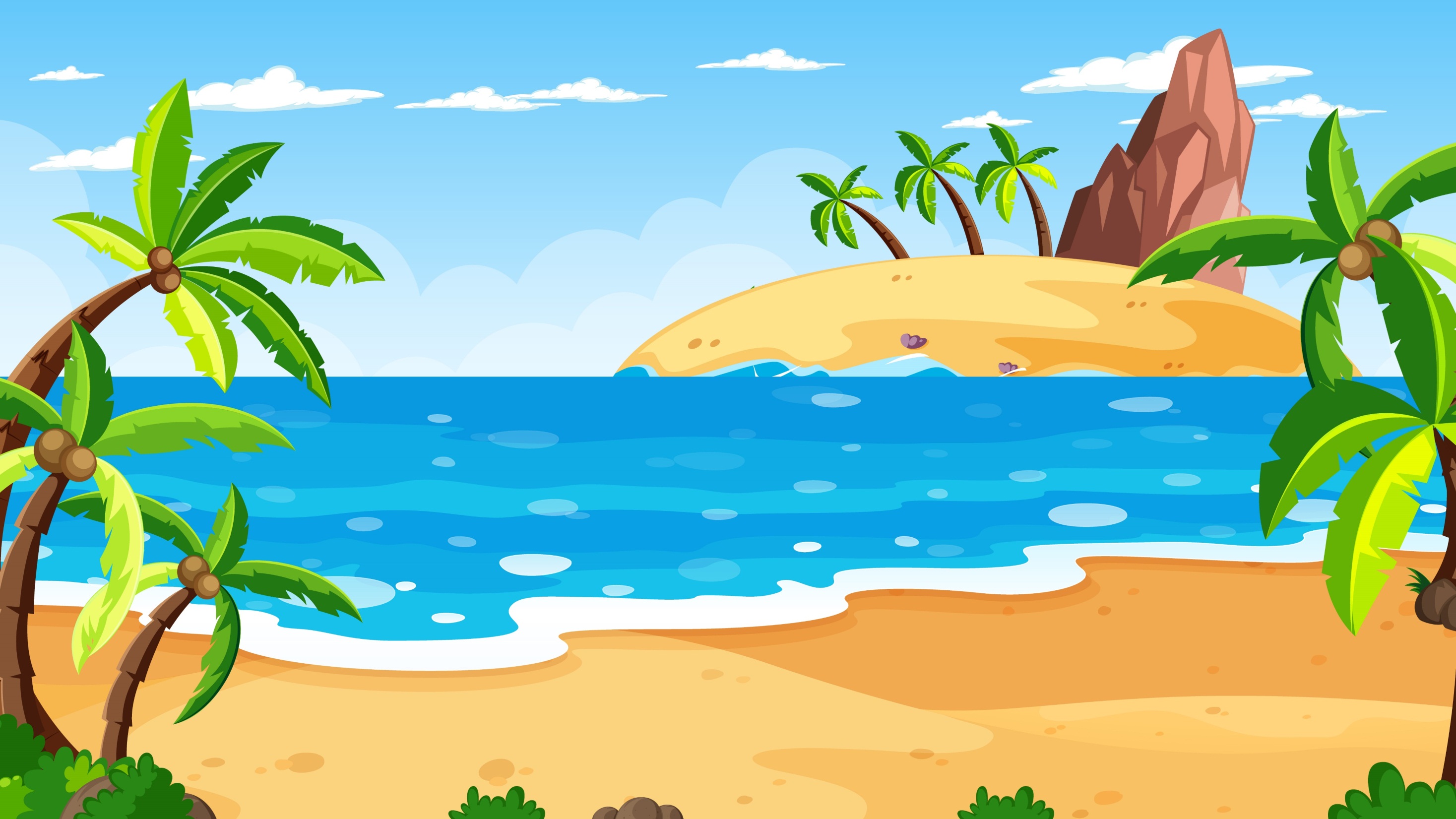 Thứ … ngày … tháng … năm …
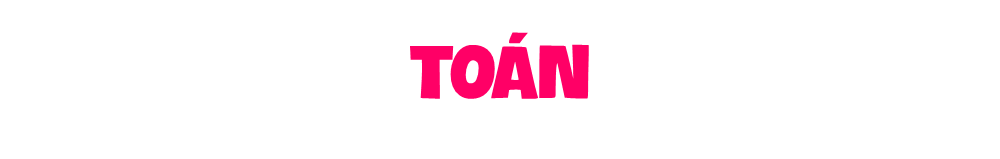 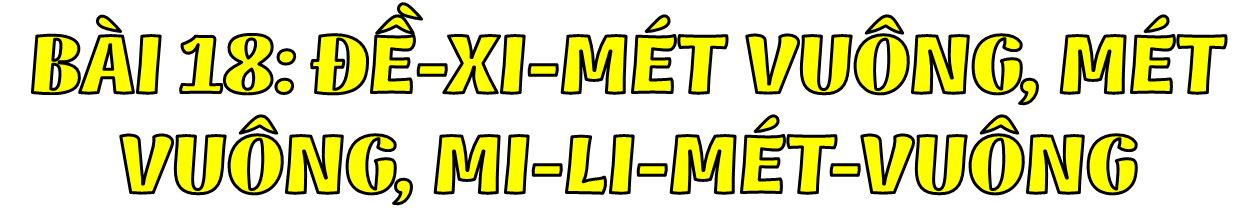 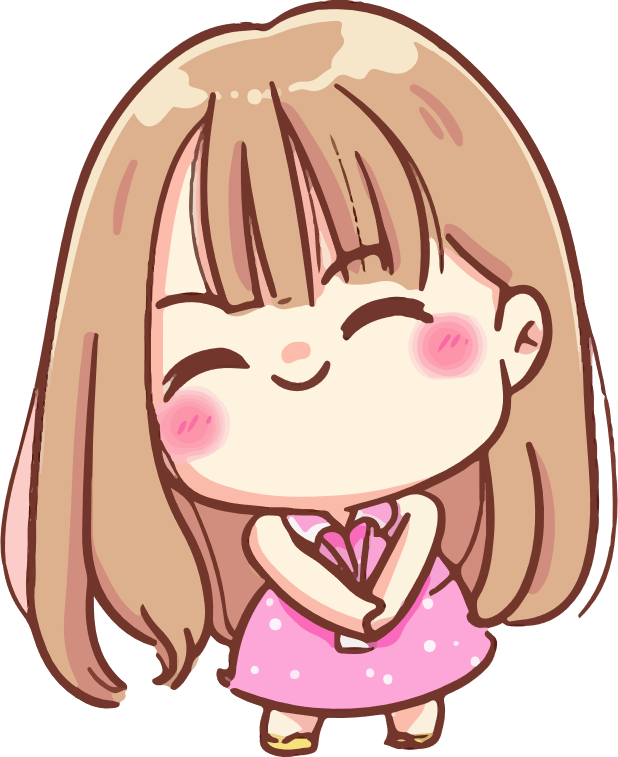 Hương Thảo – Zalo 0972.115.126
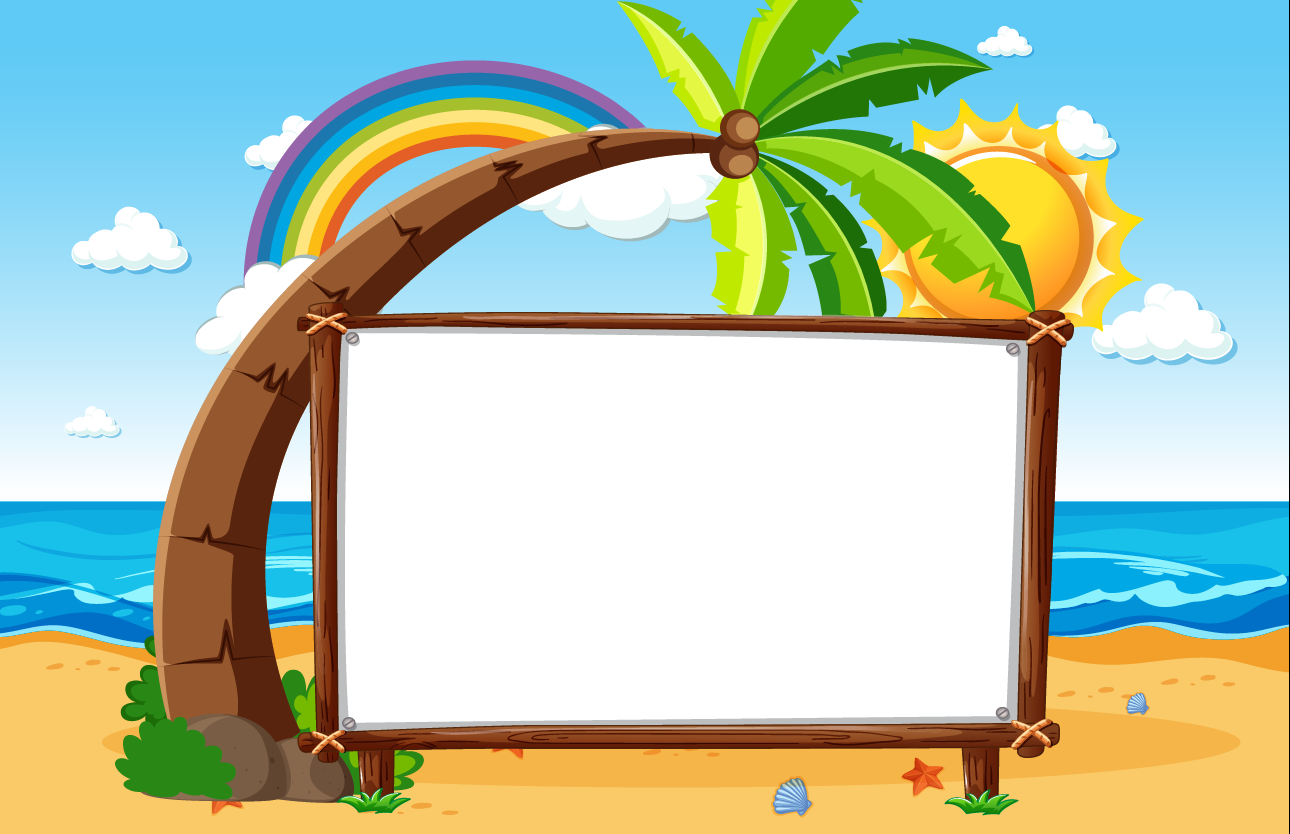 Tiết 1
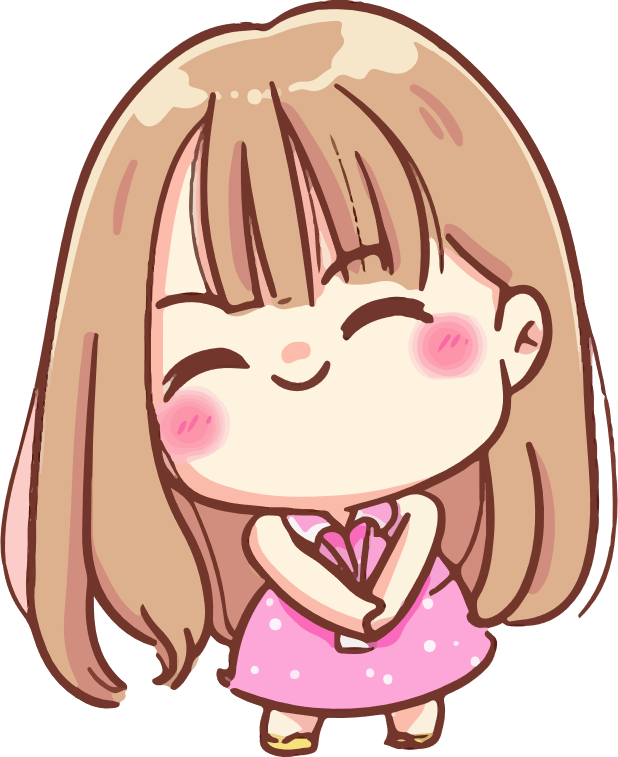 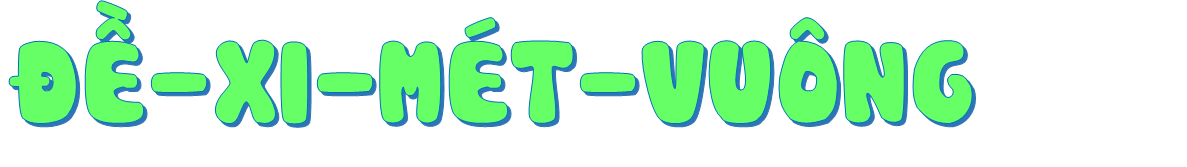 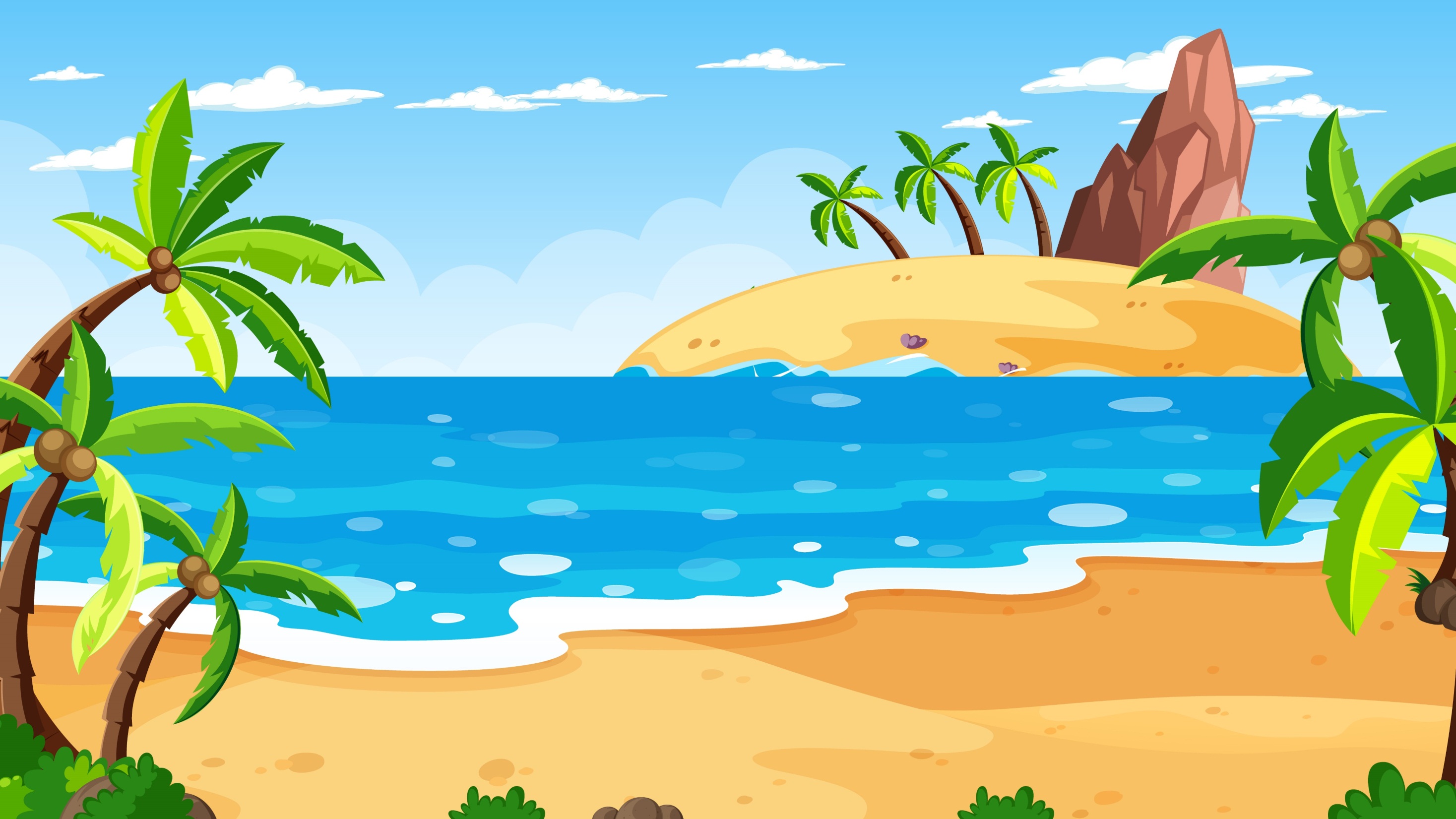 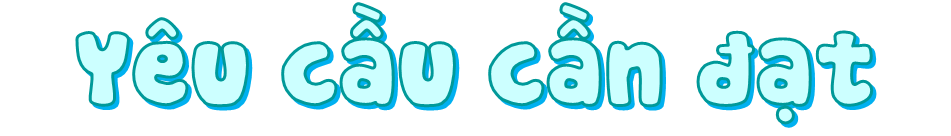 Nhận biết được đơn vị đo diện tích dm², m², mm²
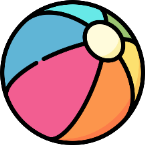 Thực hiện được việc chuyển đổi và tính toán với các số đo diện tích (mm², cm², dm², m²)
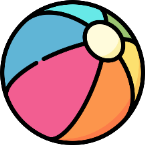 Giải quyết được việc ước lượng các kết quả đo lường trong một số trường hợp đơn giản.
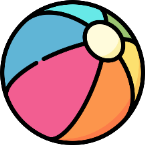 Giải quyết được một số vấn đề thực tế liên quan đến đo diện tích.
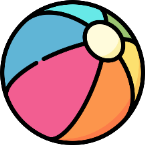 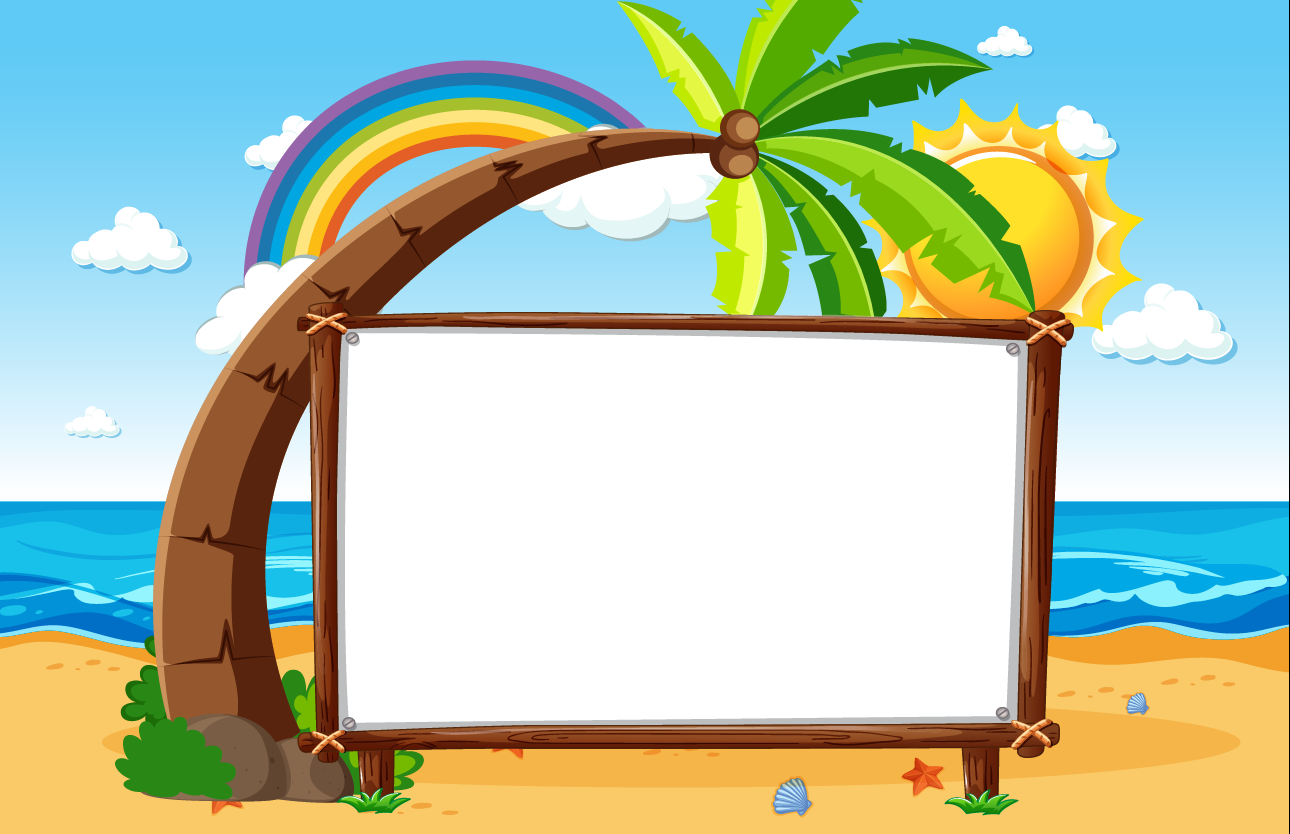 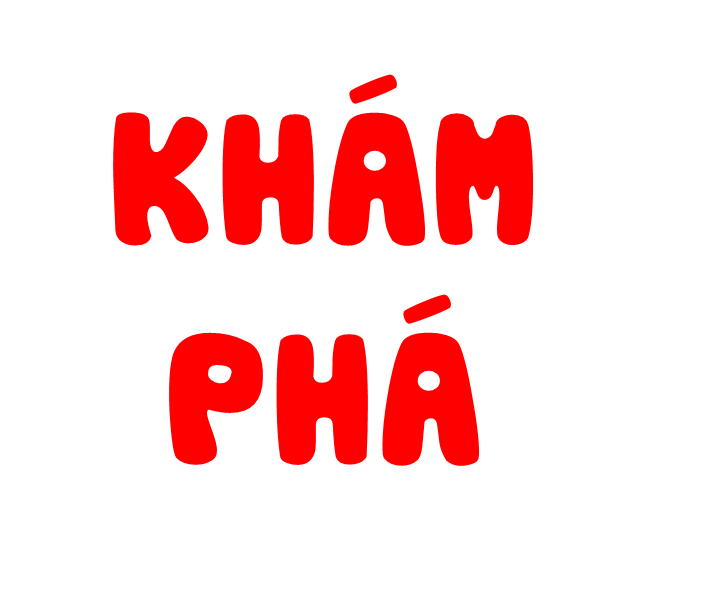 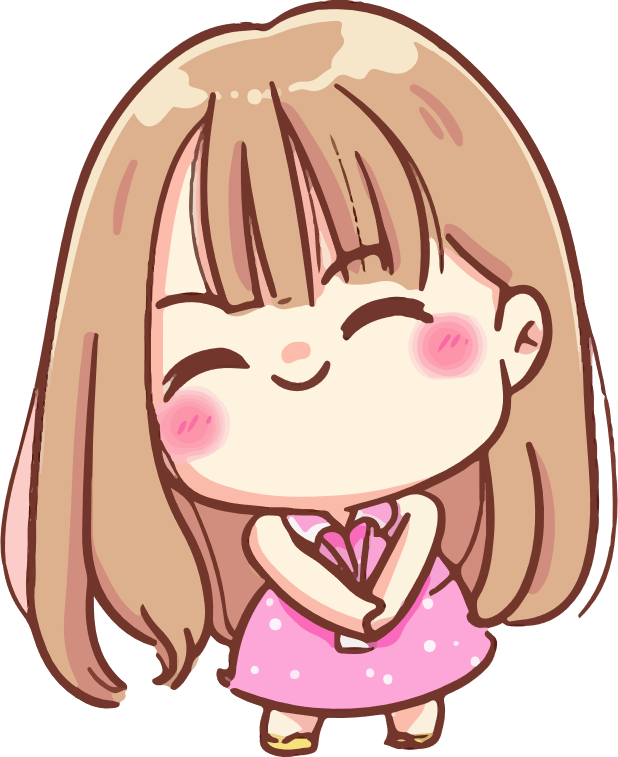 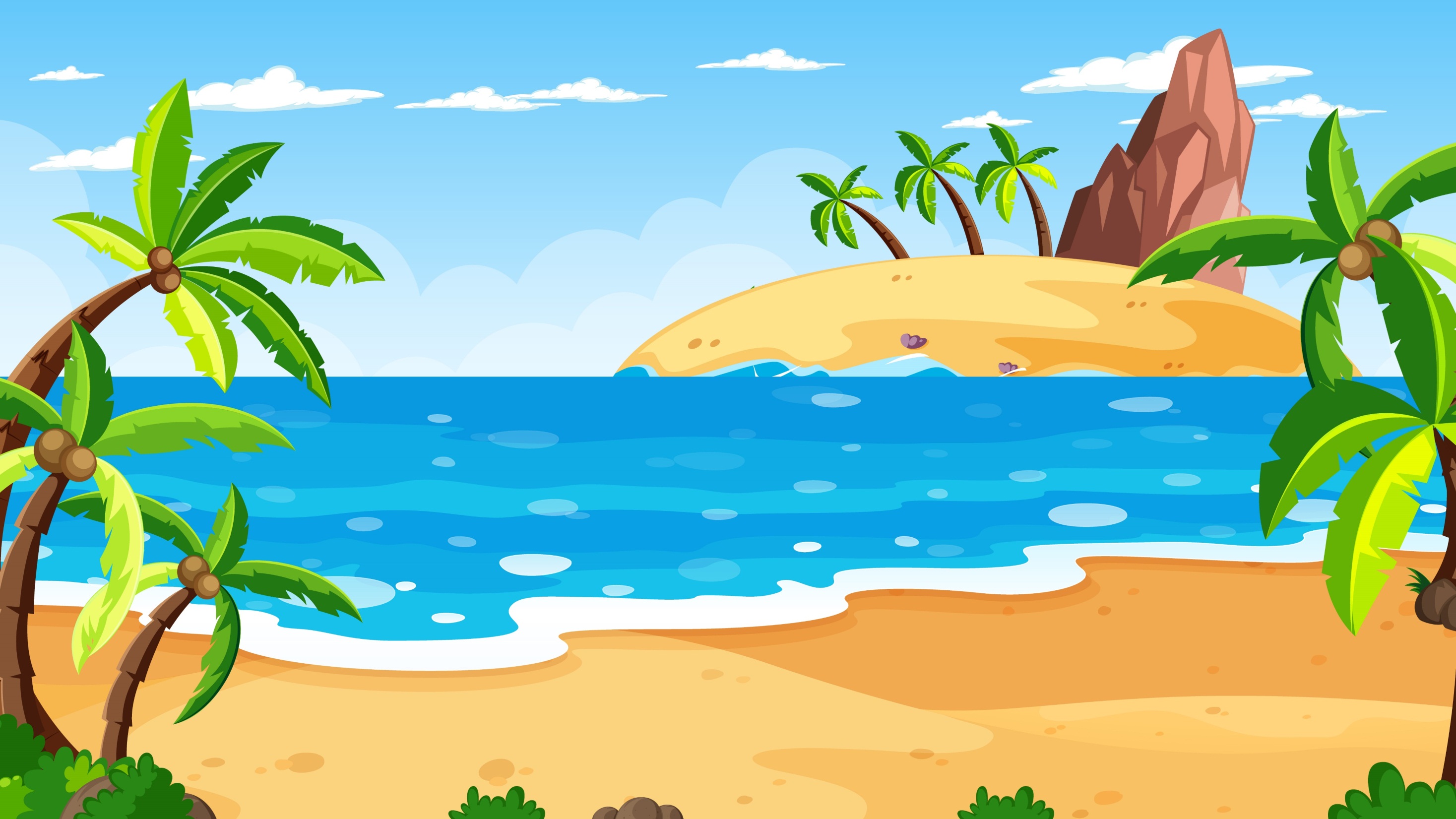 Tớ sẽ lát nền ngôi nhà đồ chơi bằng 100 hình vuông cạnh 1 cm.
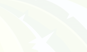 Vậy diện tích sàn nhà là 100 xăng-ti-mét vuông hay 1 đề-xi-mét vuông đấy?
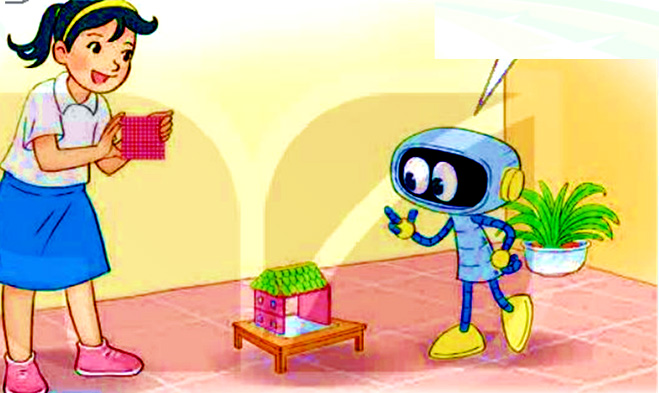 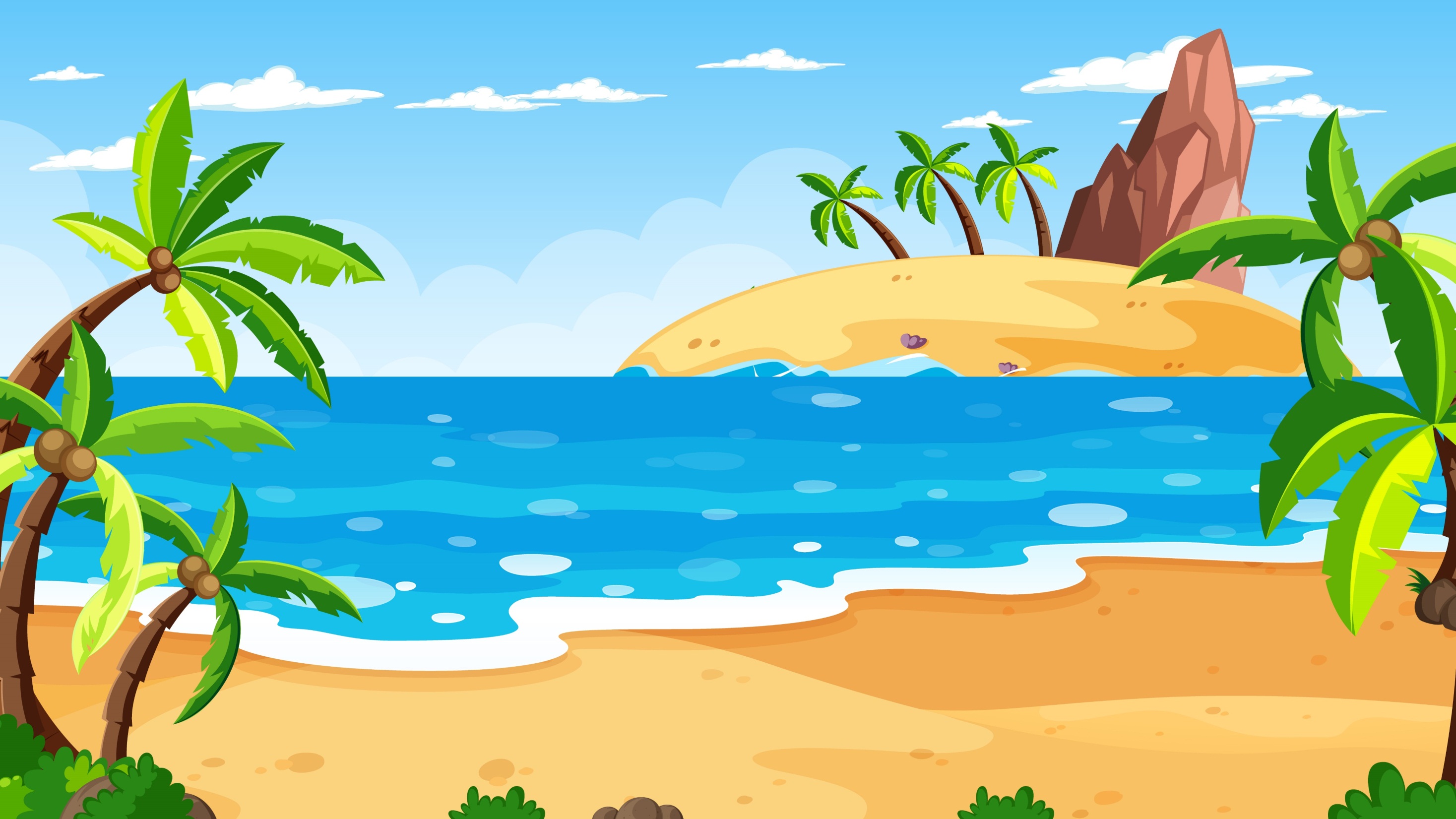 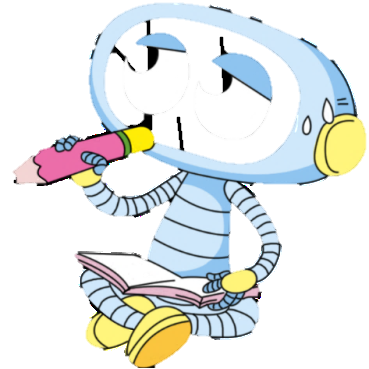 Đề-xi-mét vuông là một đơn vị đo diện tích
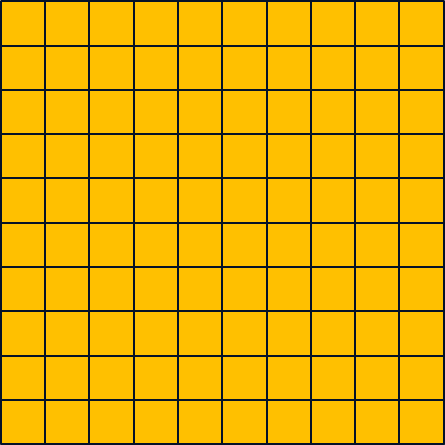 1dm
Đề-xi-mét vuông là diện tích của một hình vuông có cạnh 1 dm.
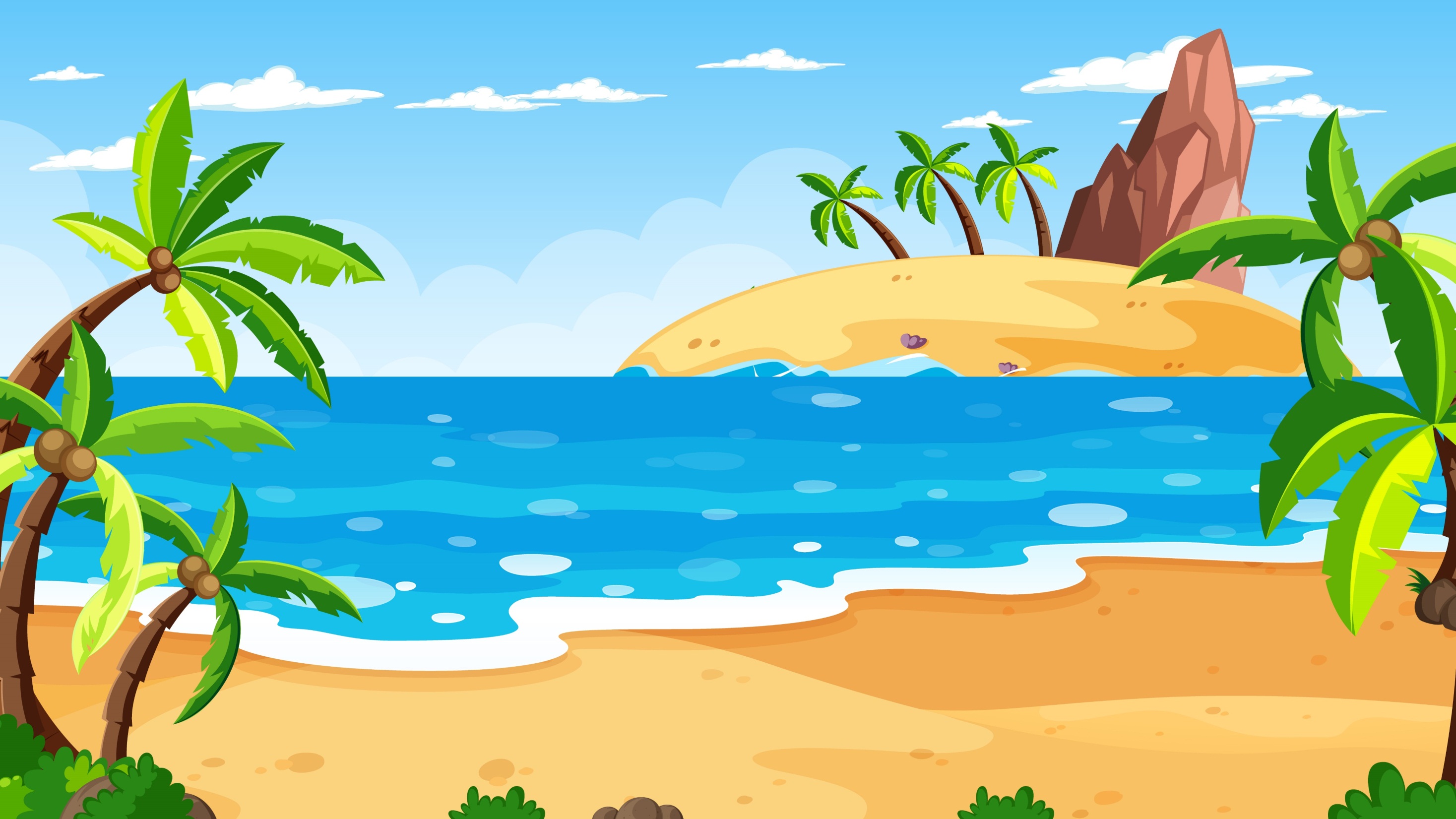 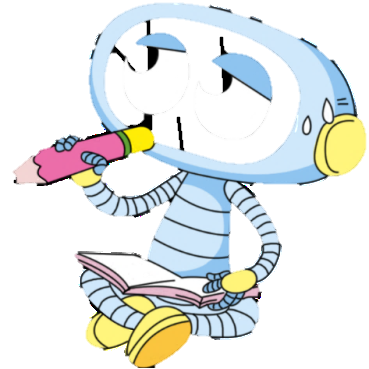 Đề-xi-mét vuông viết tắt là dm²
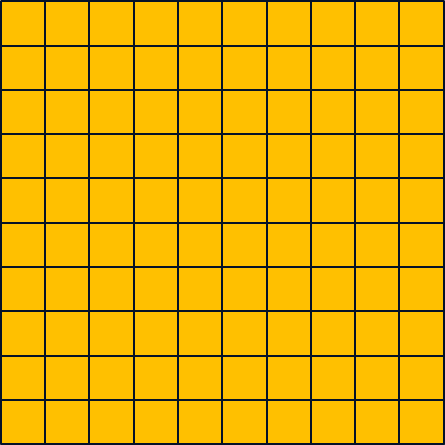 1dm
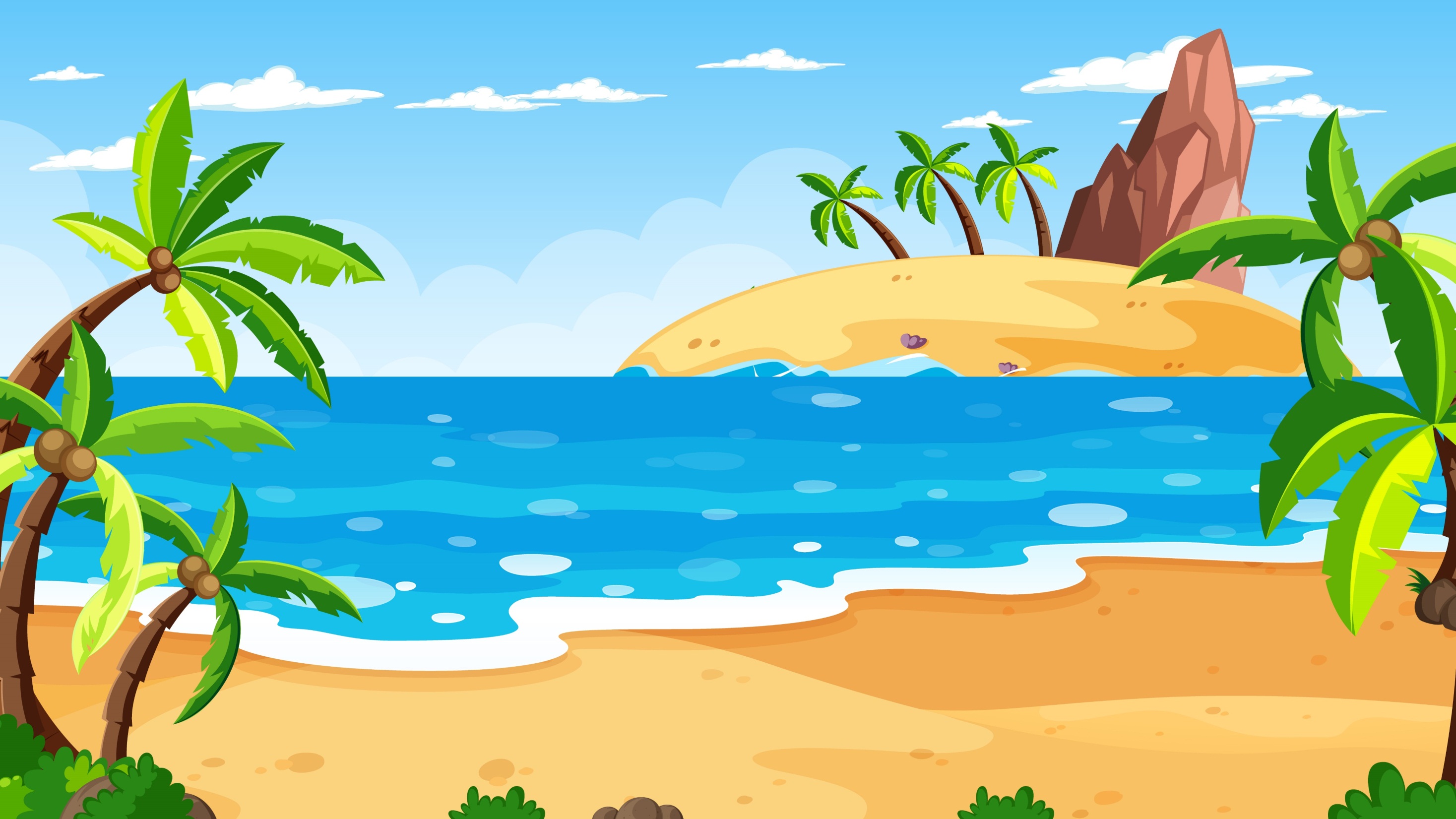 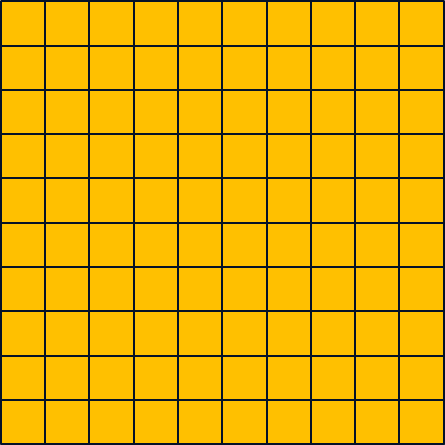 1dm
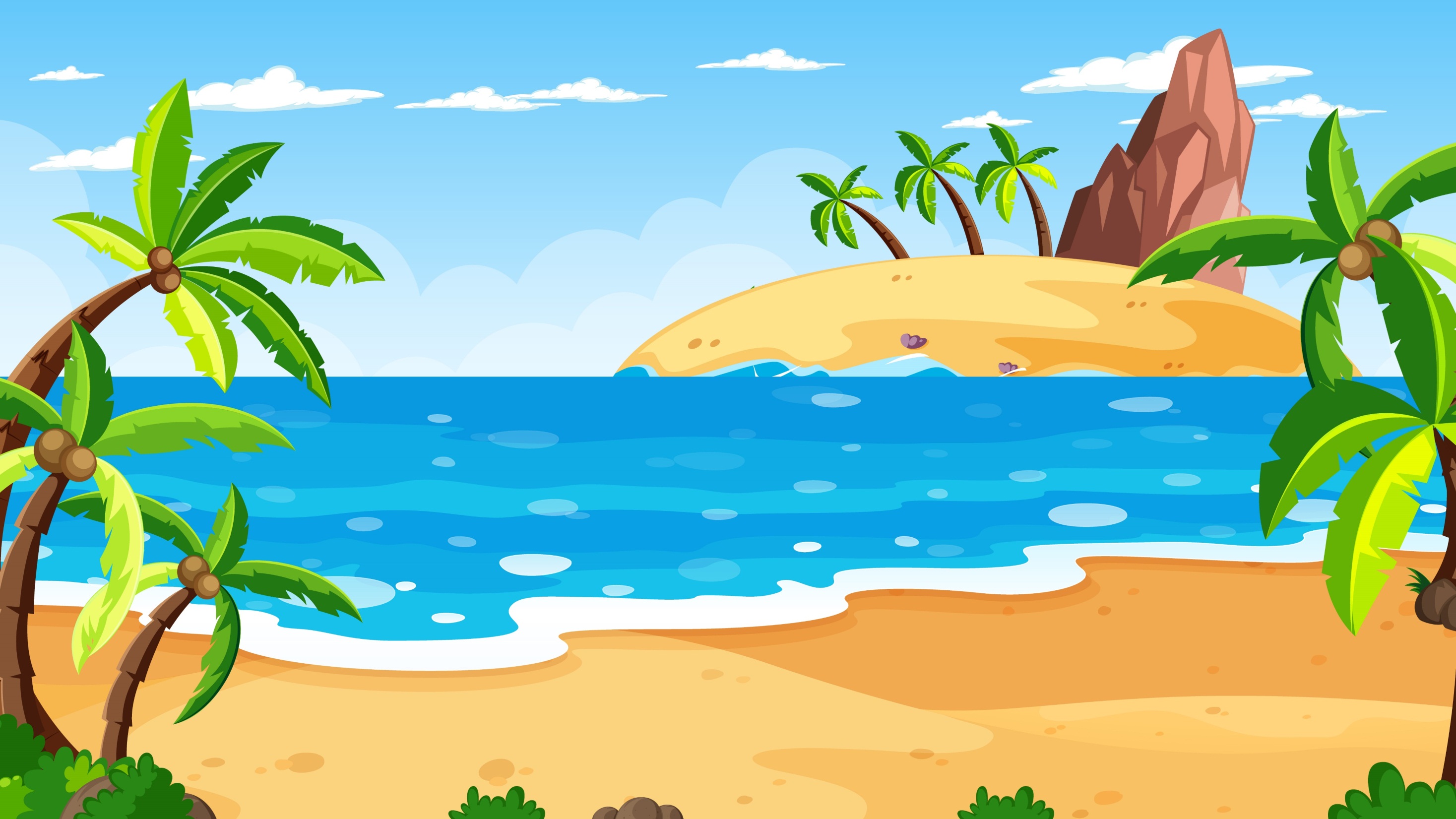 Thiết kế: Hương Thảo – Zalo 0972.115.126. Các nick khác đều là giả mạo, ăn cắp chất xám
Các bạn hãy hoàn thành bài tập sau để chọn phao bơi giúp nhé!
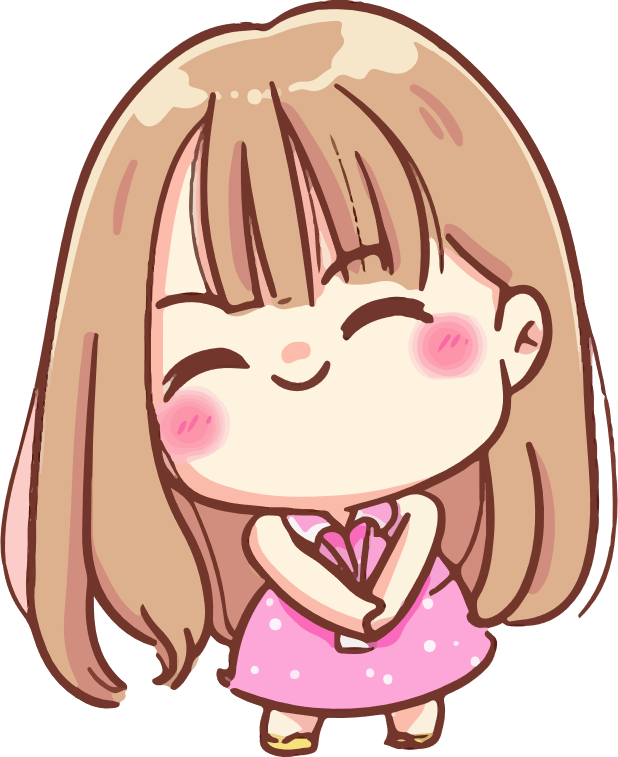 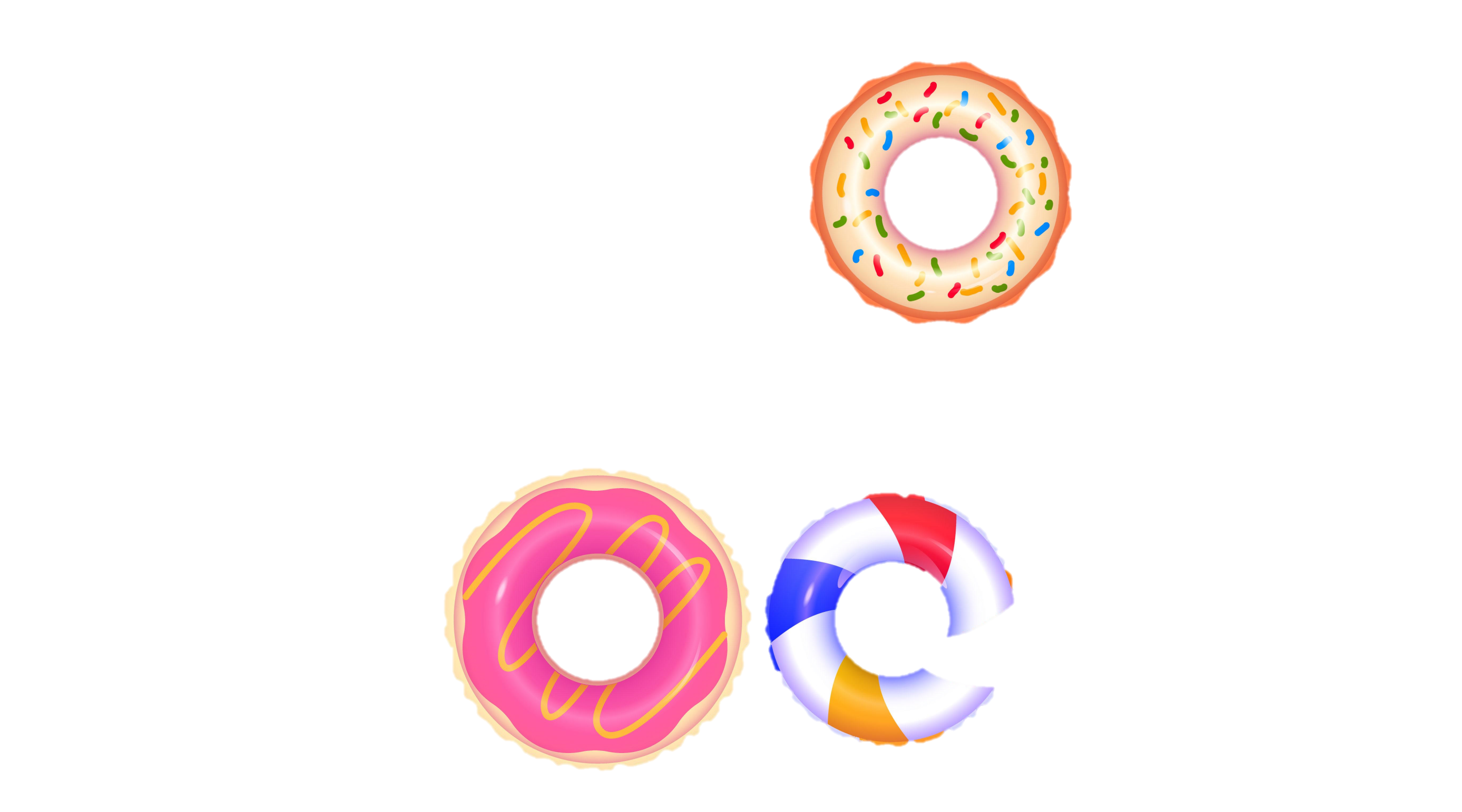 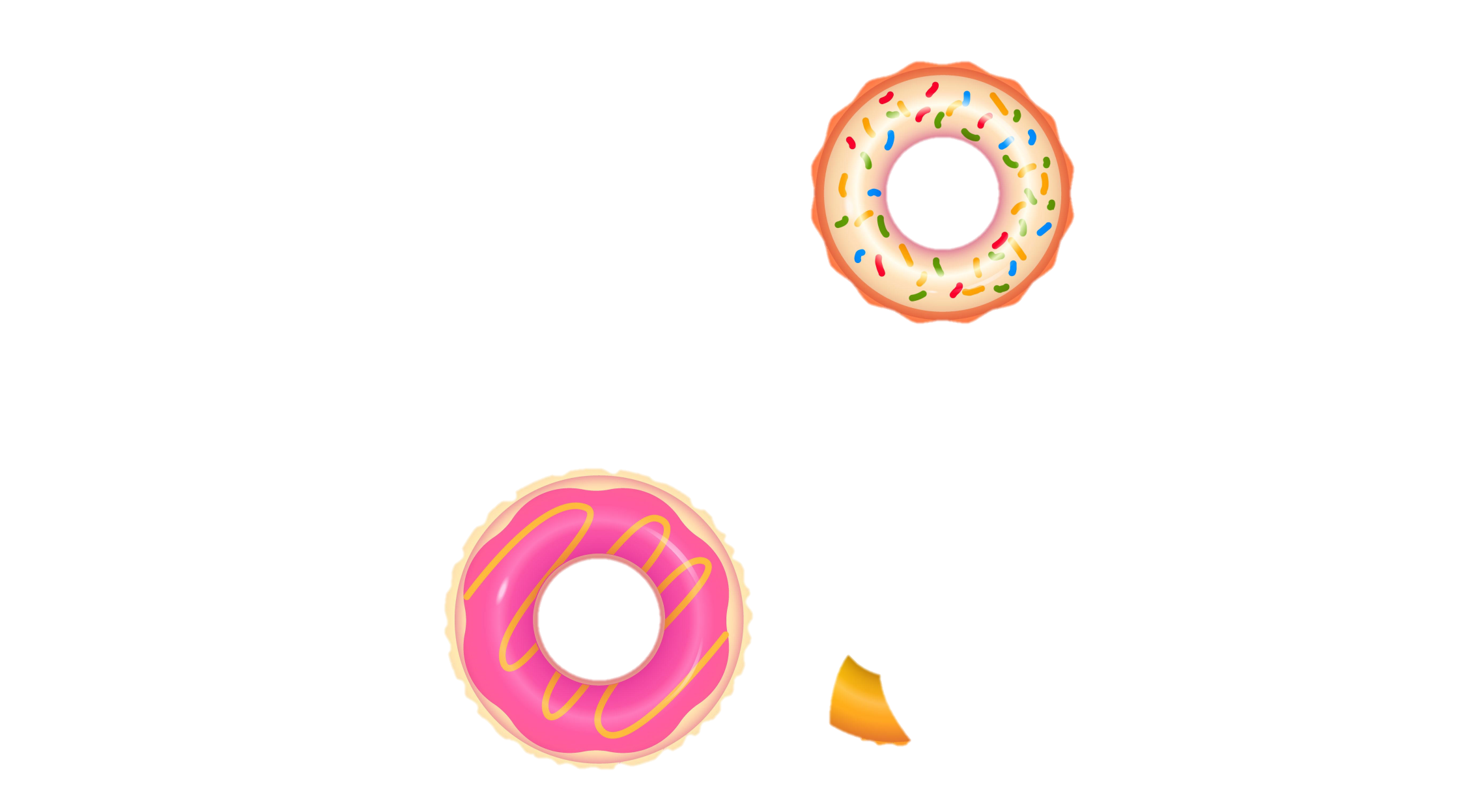 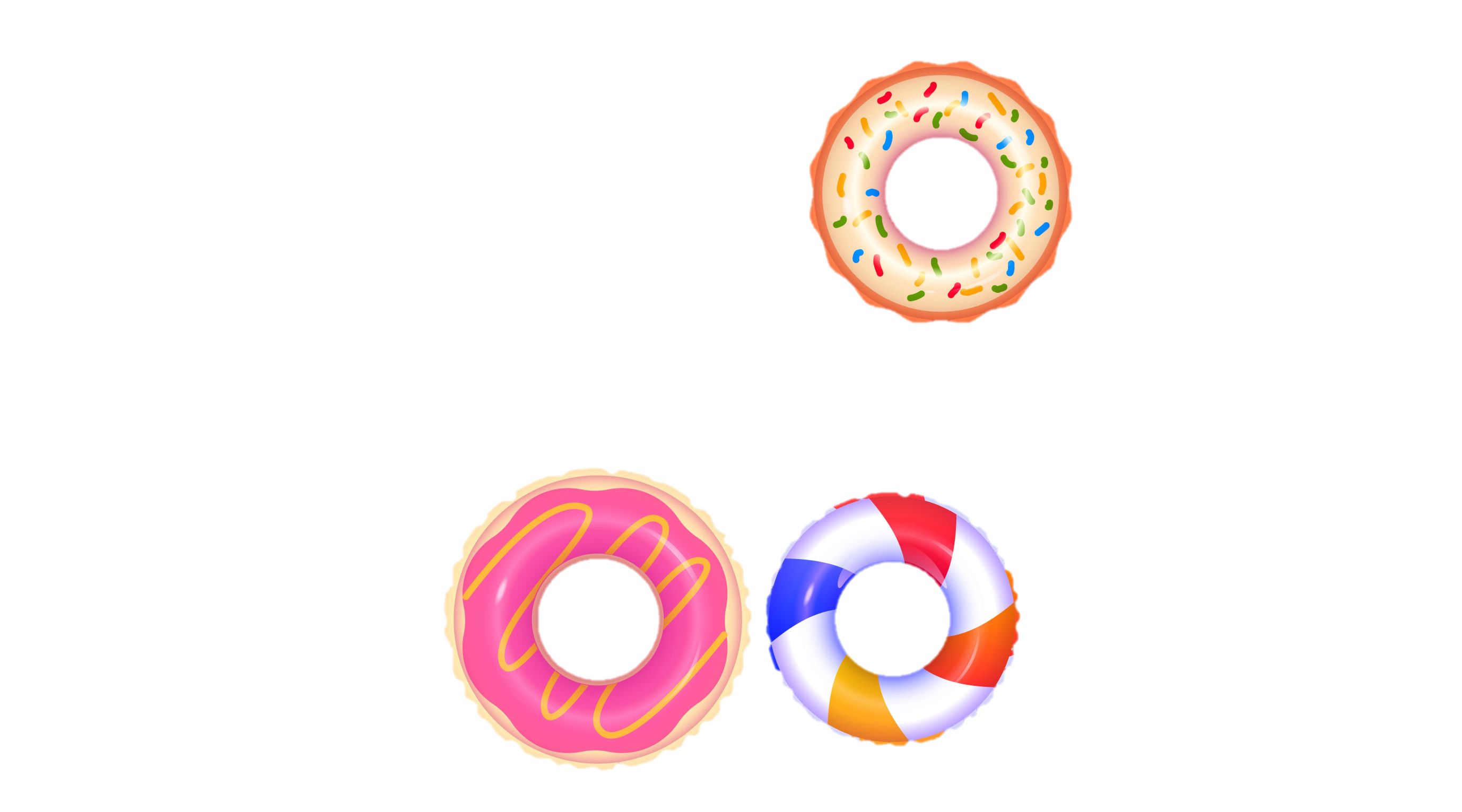 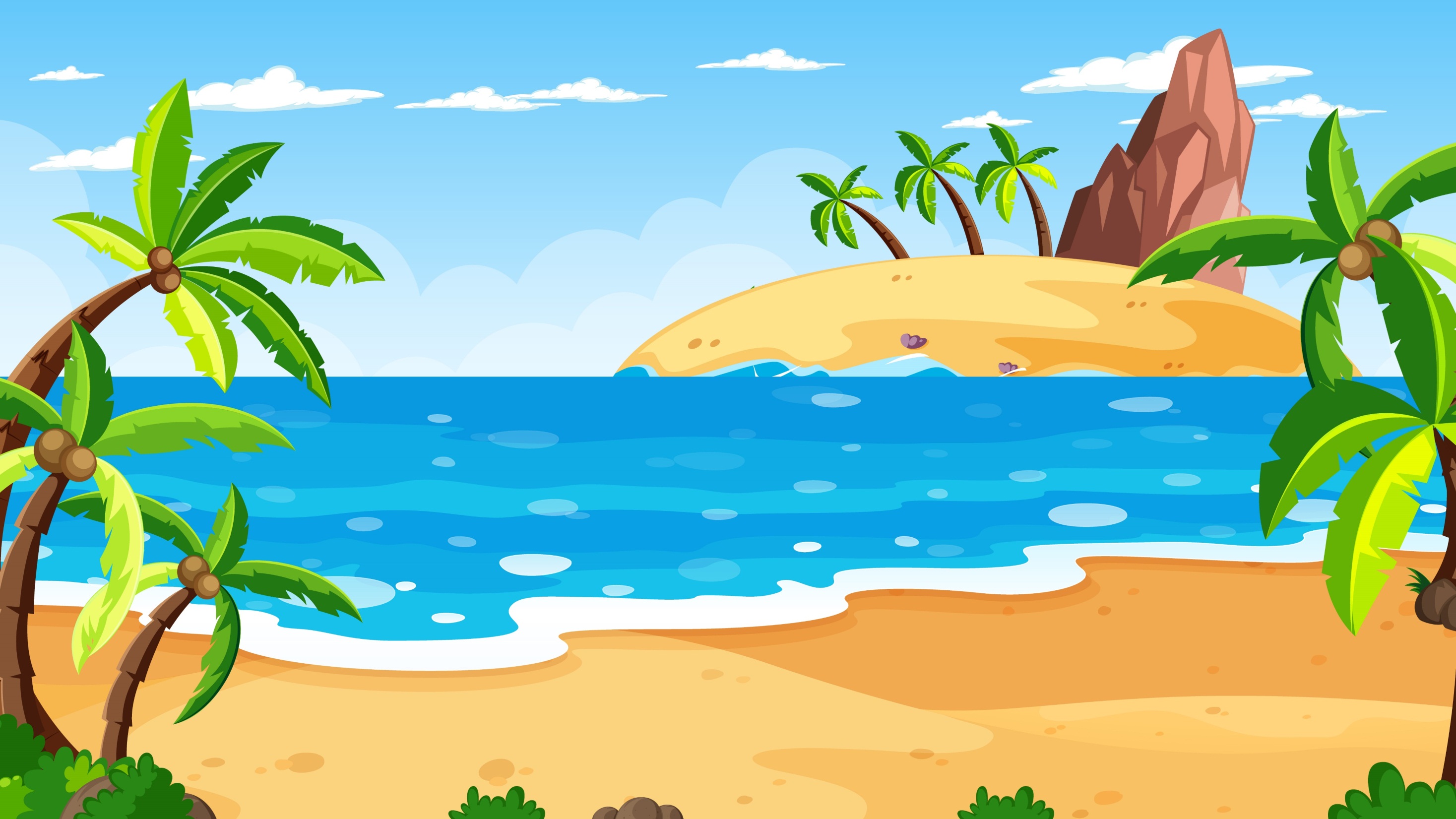 Hoàn thành bảng sau theo mẫu:
1
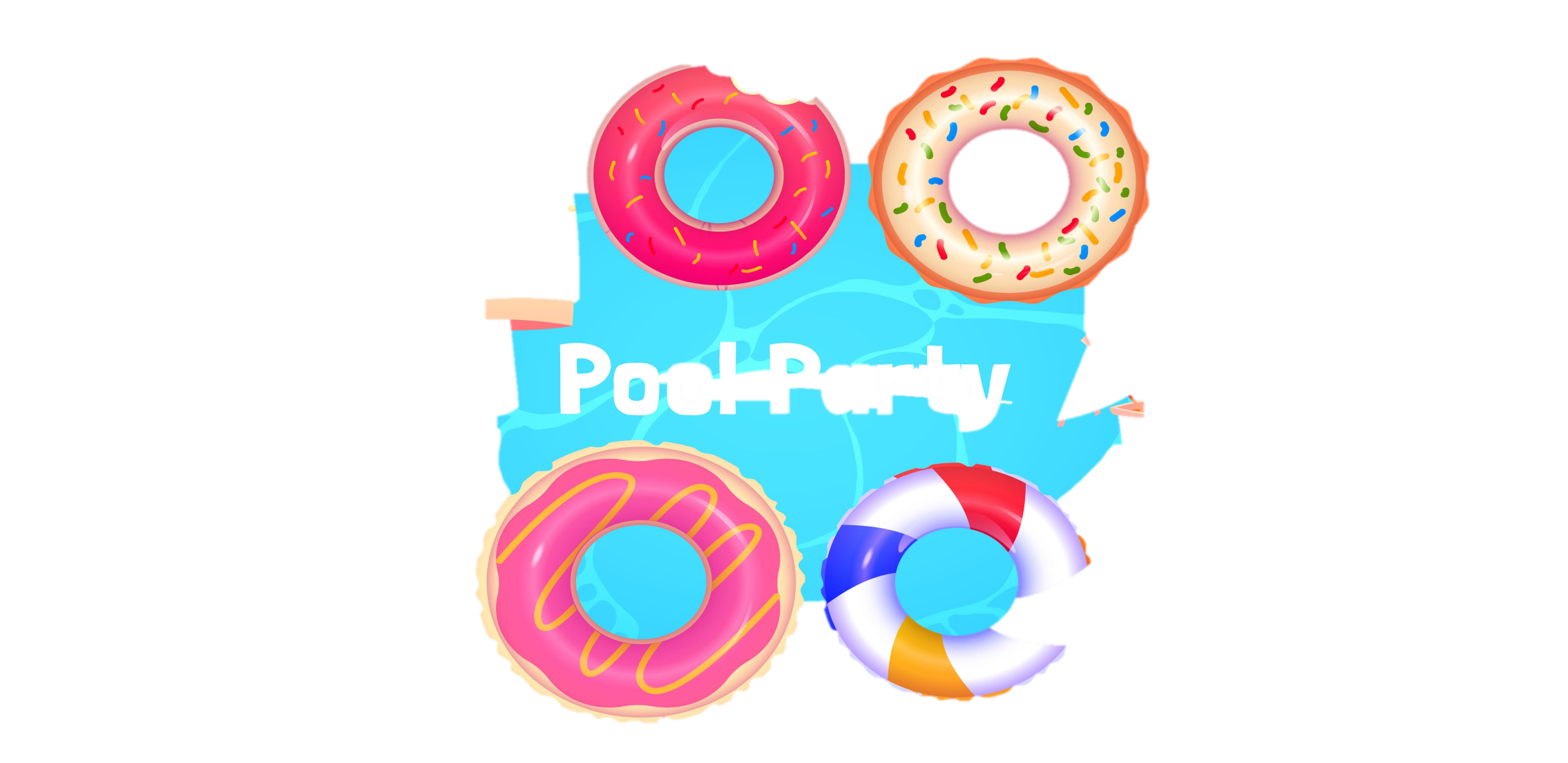 ?
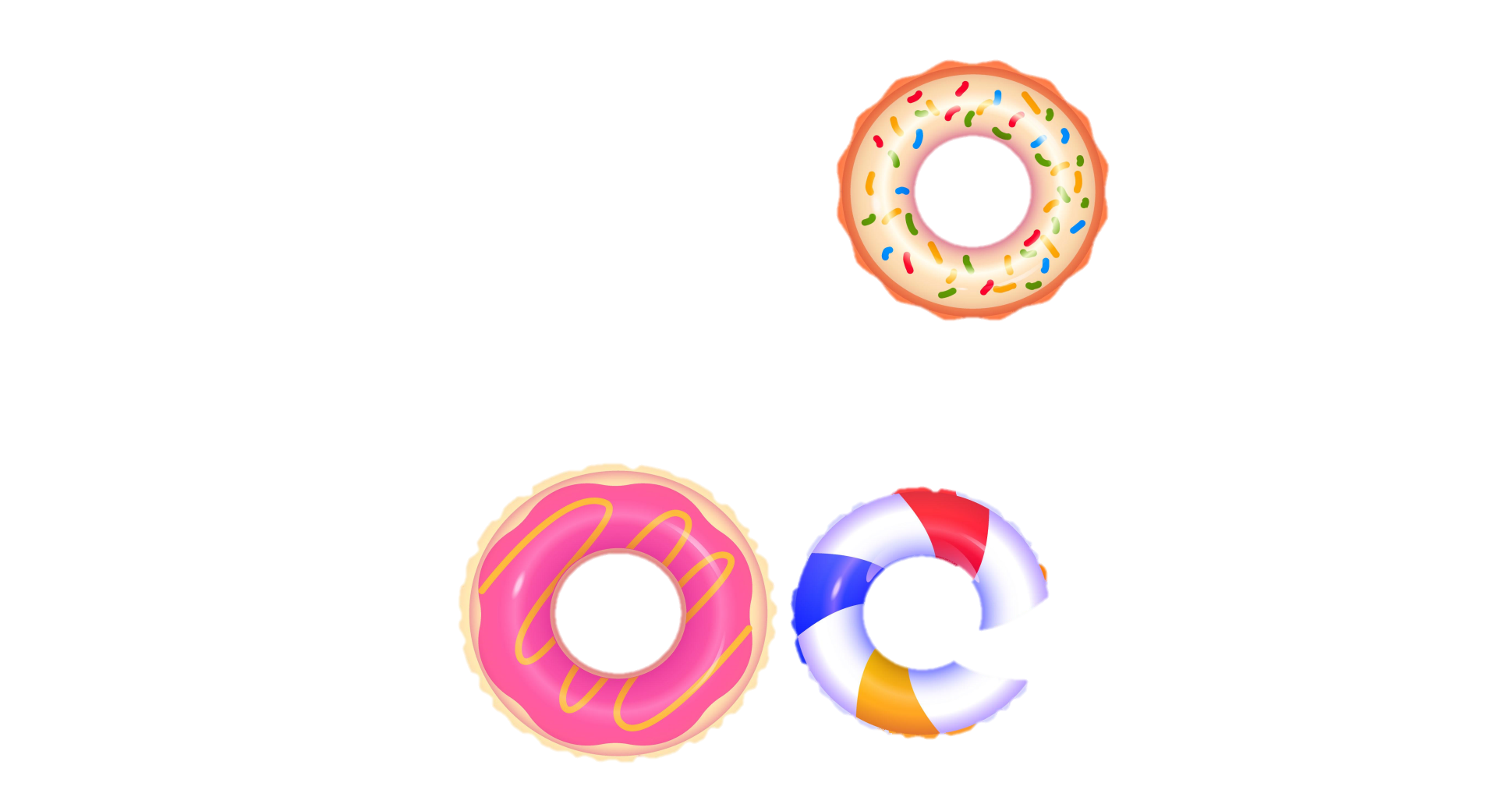 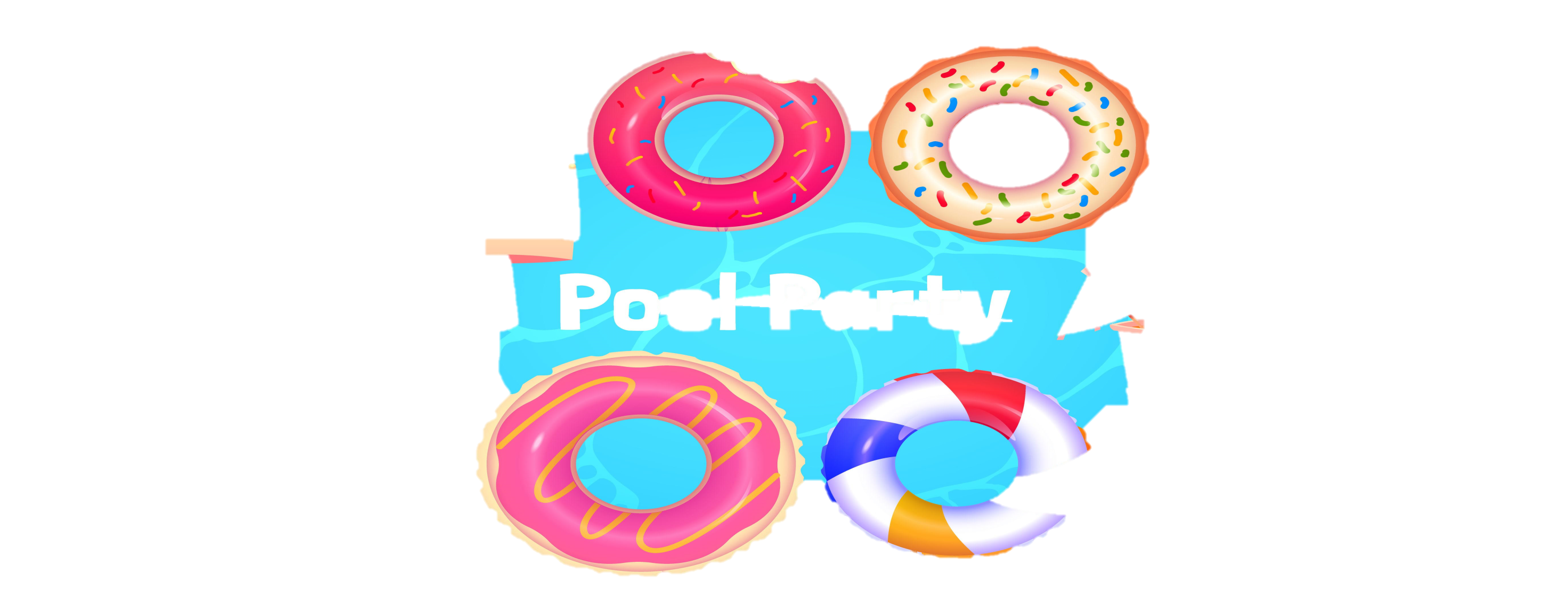 ?
?
[Speaker Notes: Thiết kế: Hương Thảo – Zalo 0972.115.126. Các nick khác đều là giả mạo, ăn cắp chất xám]
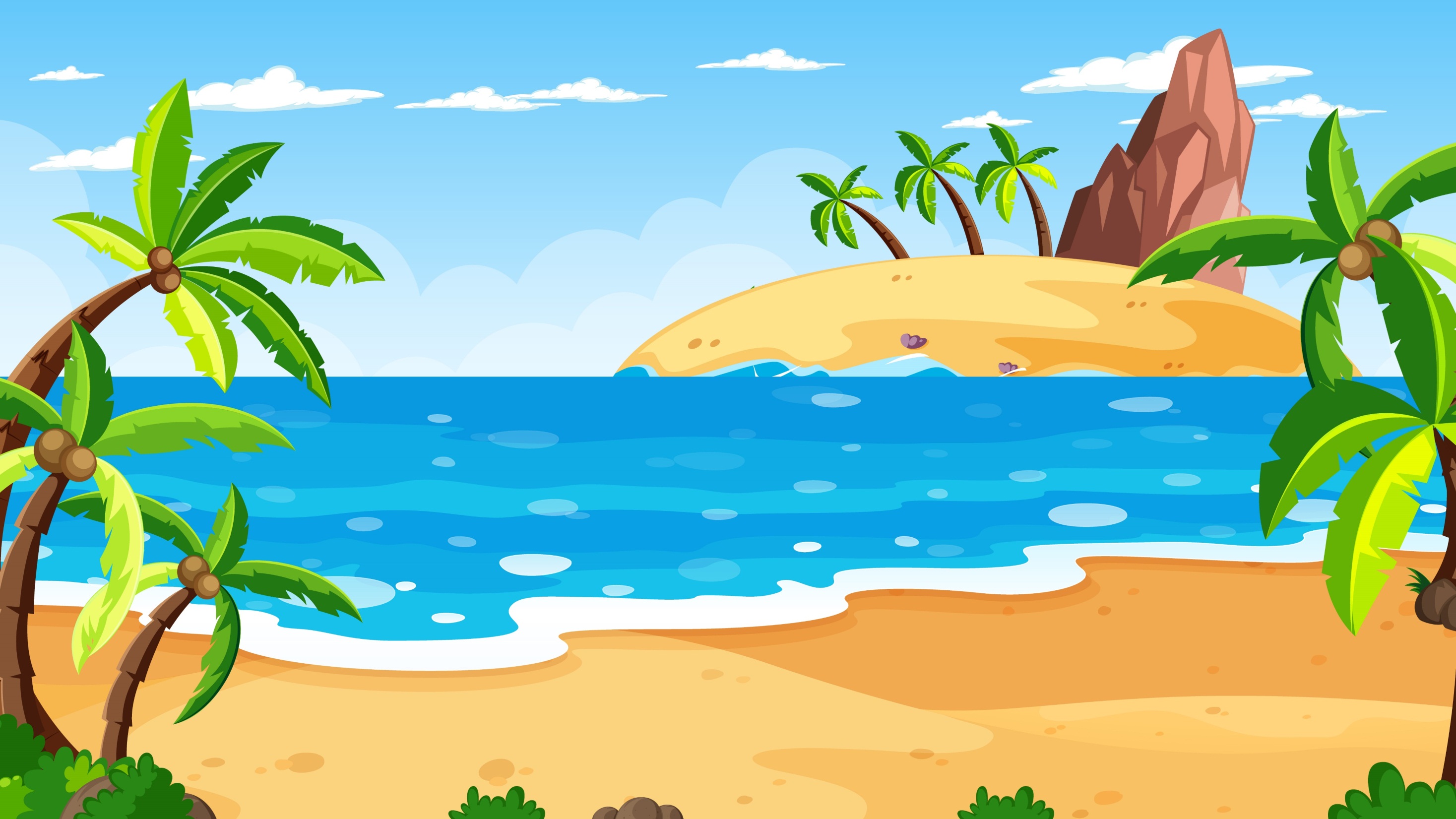 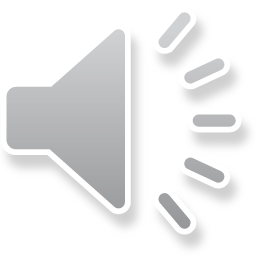 Mình đã lựa chọn được phao bơi phù hợp. Cảm ơn các bạn rất nhiều. Giờ thì hoàn thành BT2 để giúp mình chọn đồ bơi nhé!
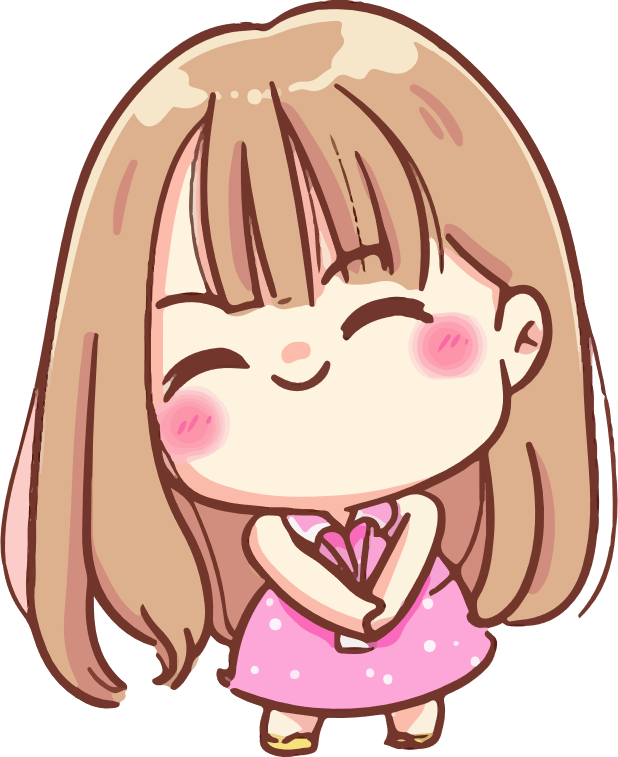 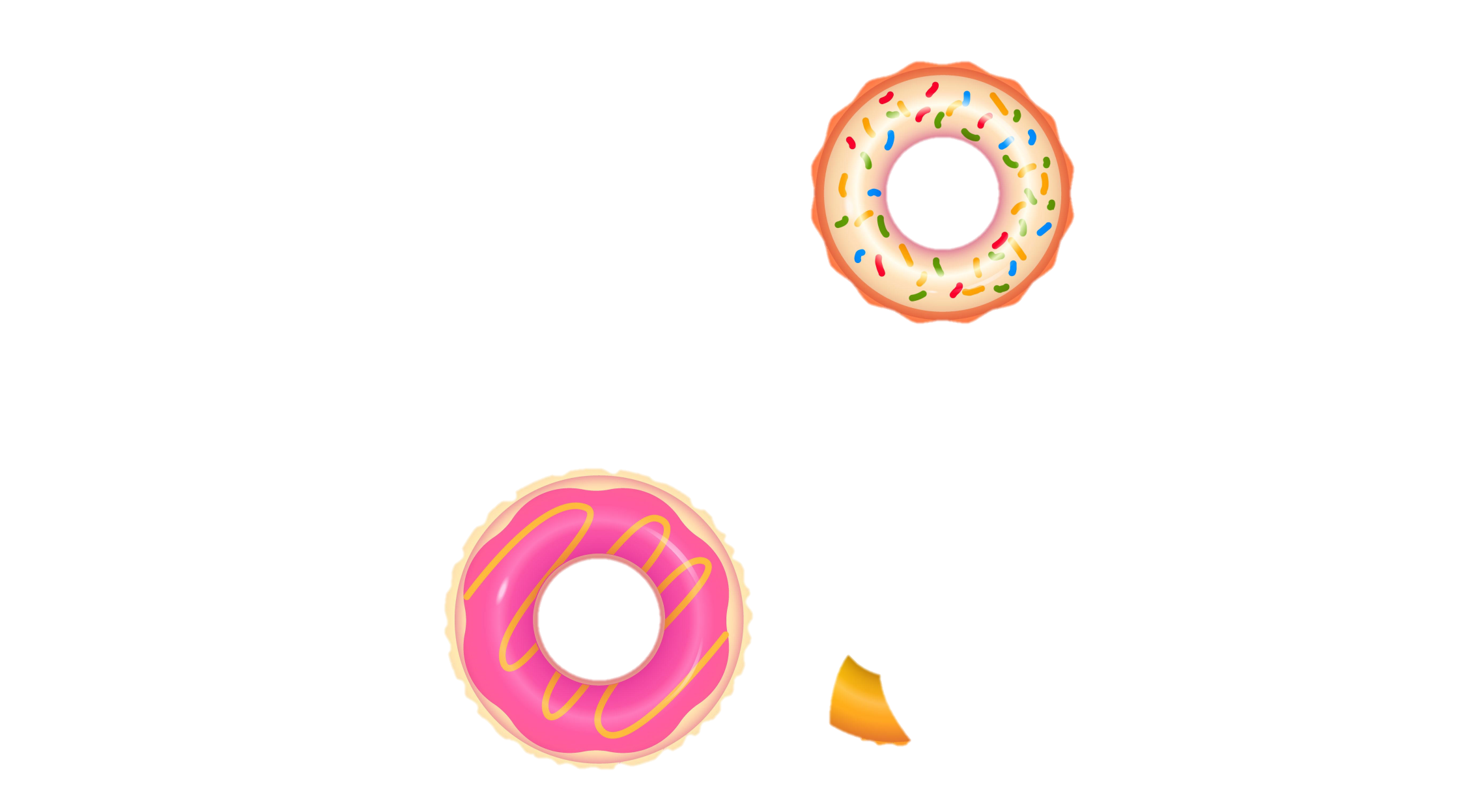 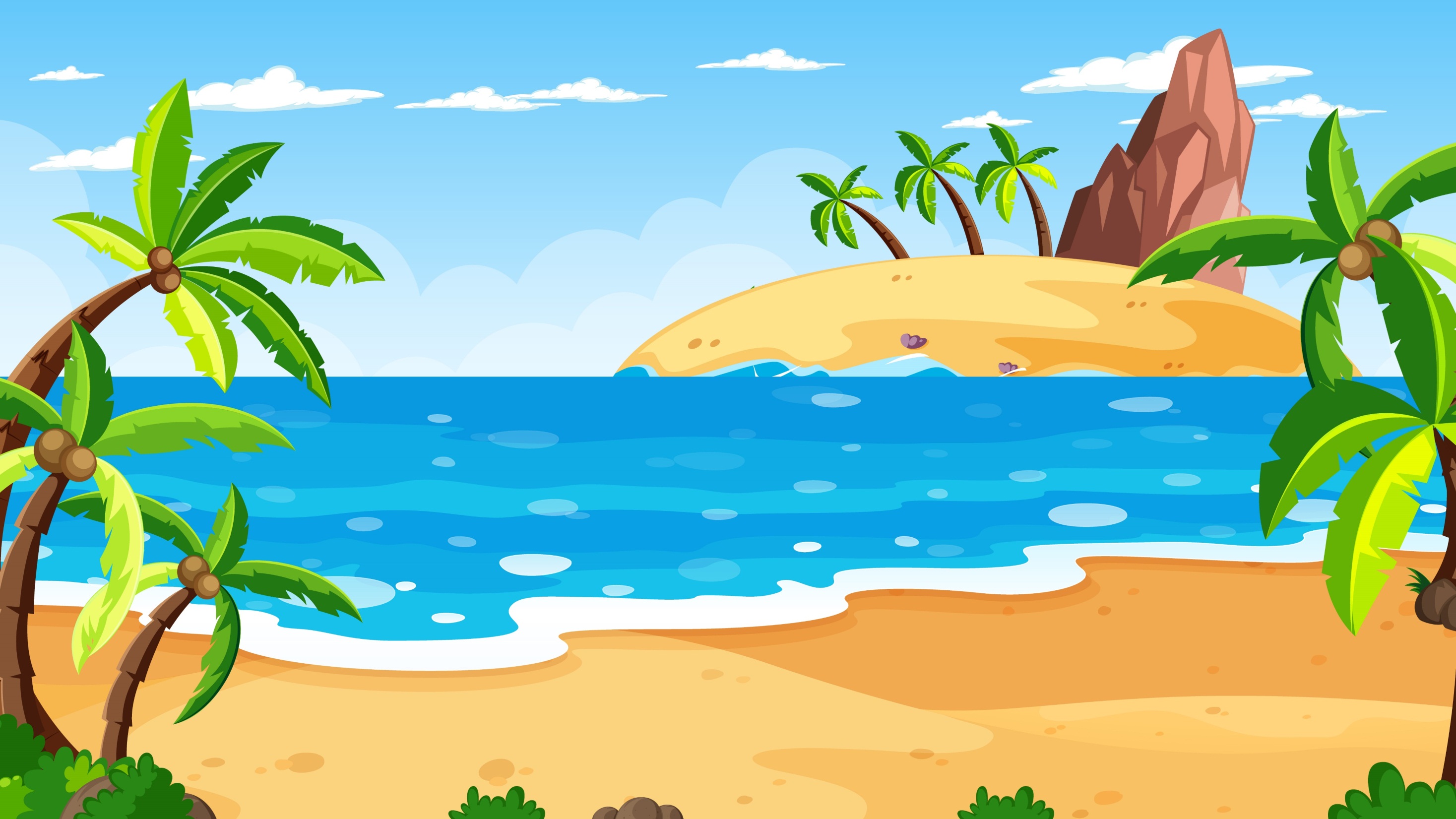 Số?
2
?
3
a) 3 dm² =           cm²
300 cm² =           dm²
b) 6 dm² =           cm²
600 cm² =           dm²
6 dm² 50 cm² =            cm²
?
300
?
?
?
6
600
650
Các em hoàn thành trong 5 phút nhé!
Các em kiểm tra kết quả nhé!
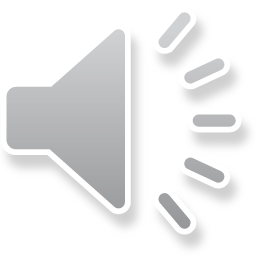 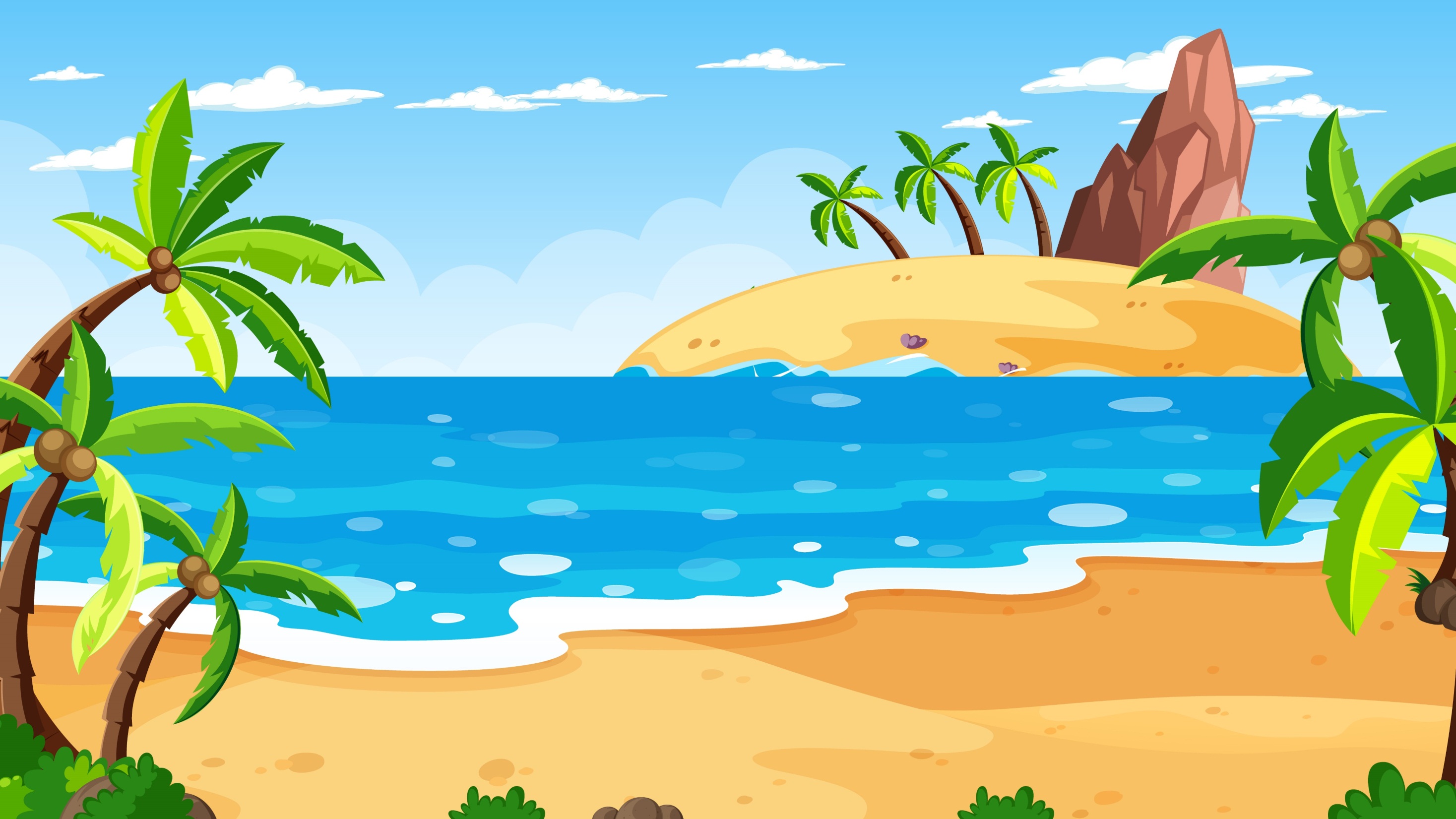 Bộ đồ bơi rất đáng yêu. Cảm ơn các bạn nhiều nhé!
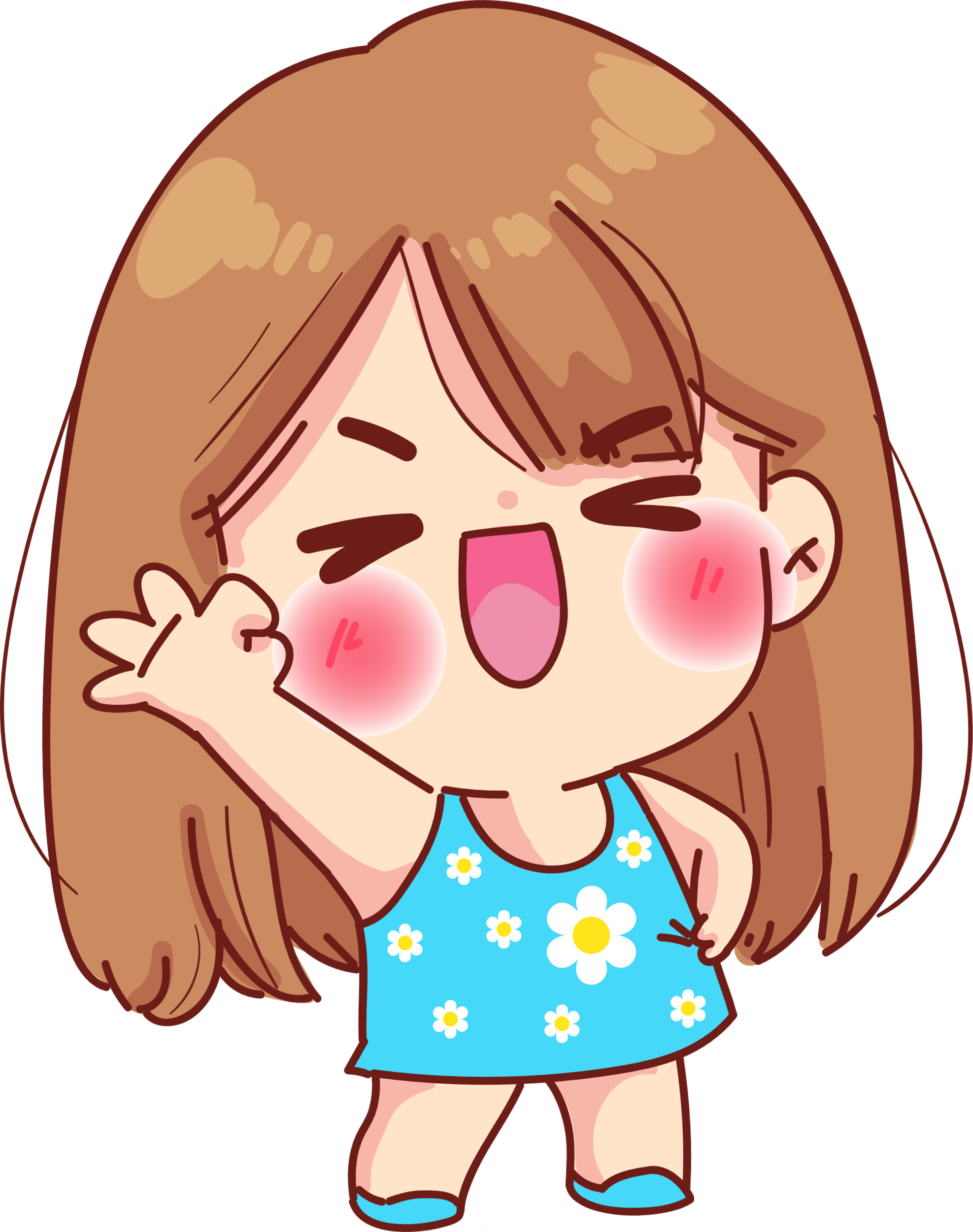 [Speaker Notes: Thiết kế: Hương Thảo – Zalo 0972.115.126. Các nick khác đều là giả mạo, ăn cắp chất xám]
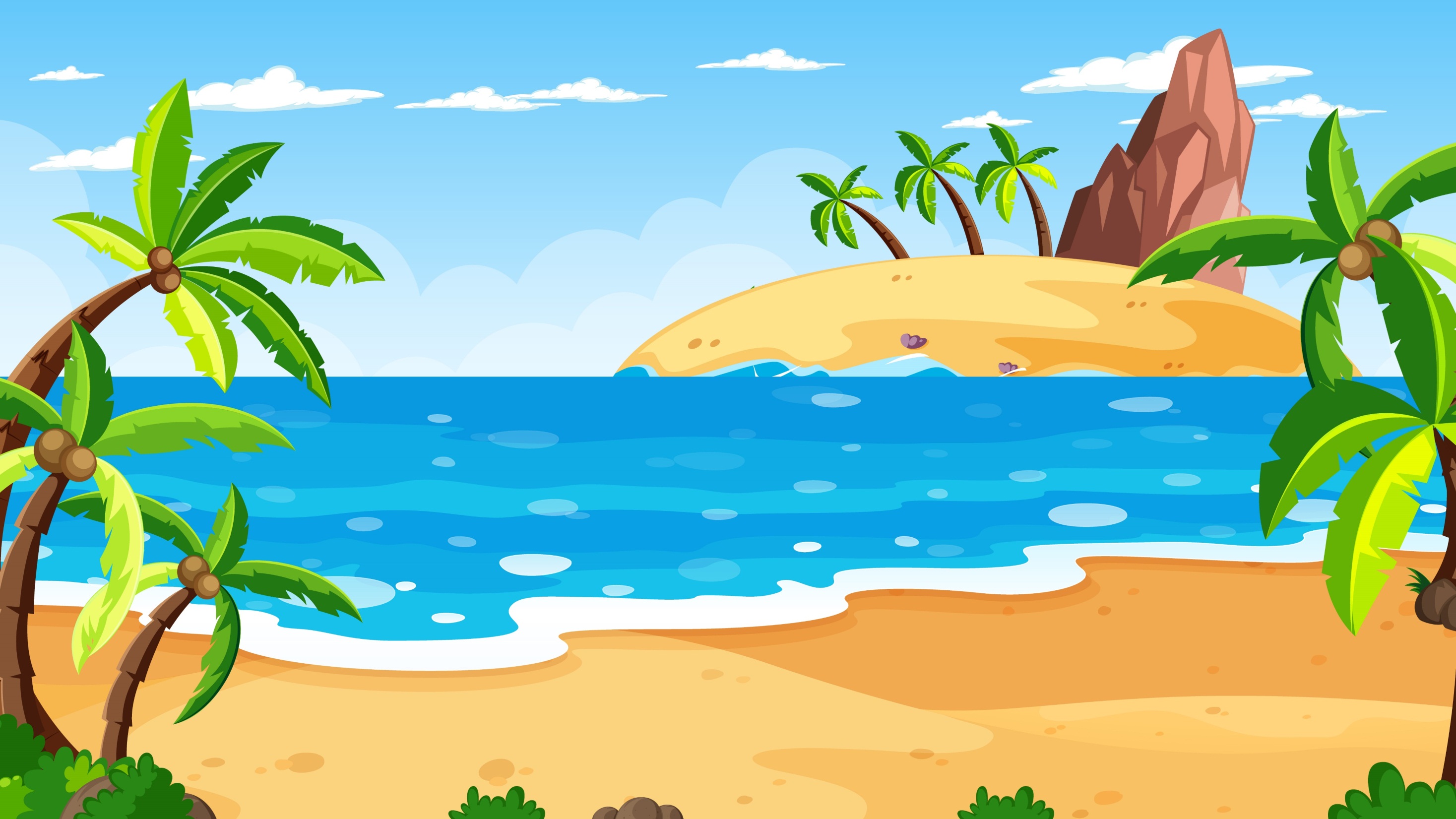 Các bạn hãy giải bài tập sau để giúp mình xây lâu đài cát nhé!
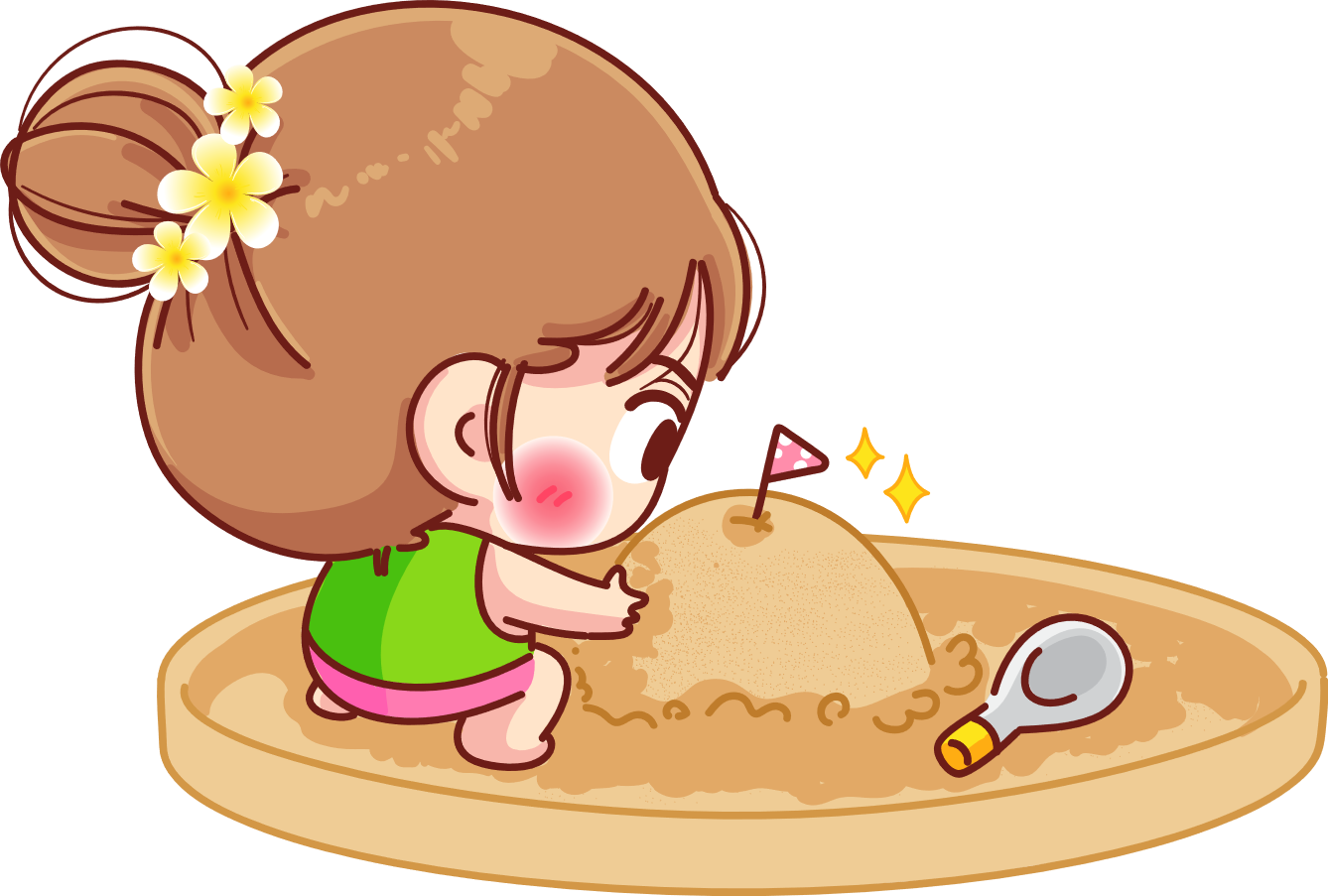 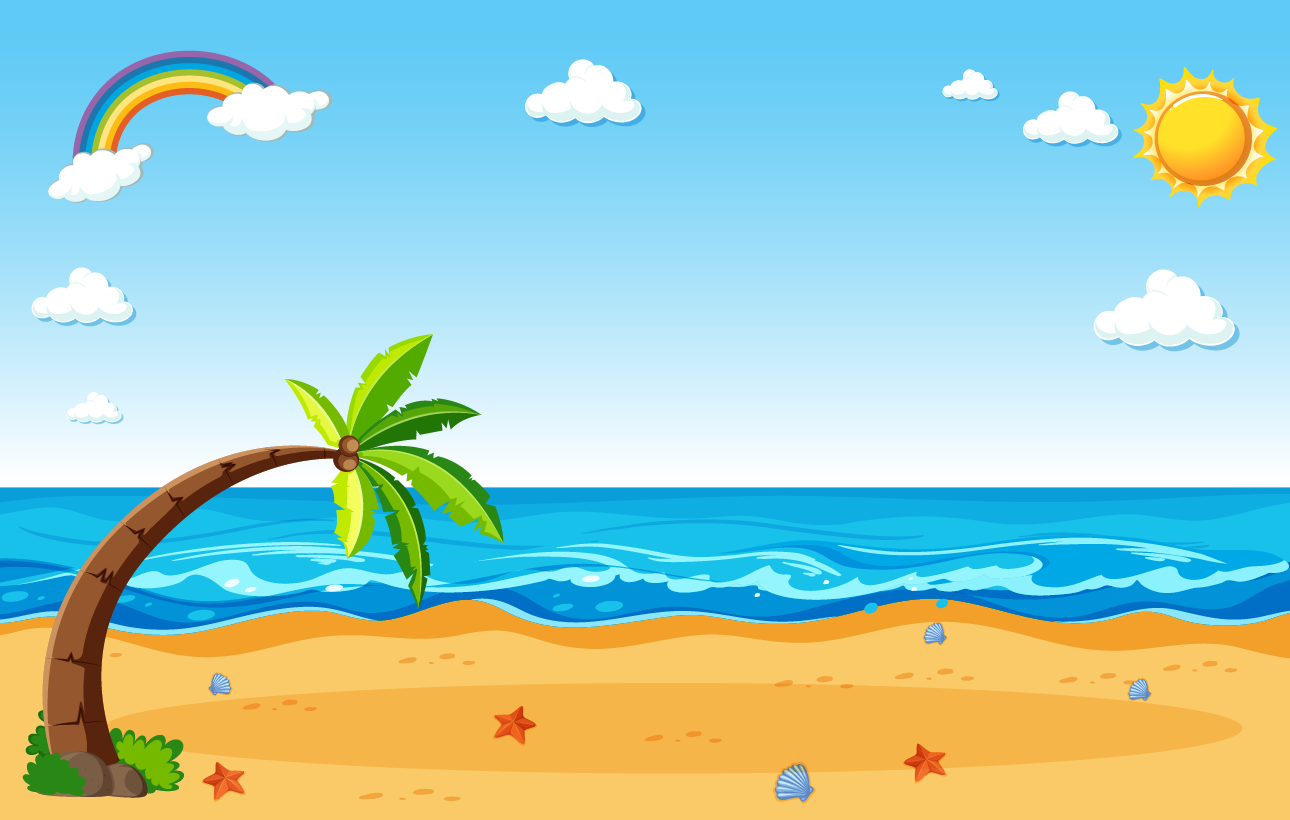 3
Quan sát hình vẽ rồi chọn câu trả lời đúng.
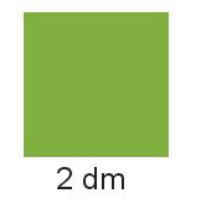 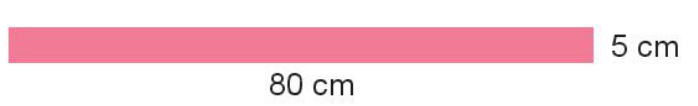 A. Diện tích hình vuông lớn hơn diện tích hình chữ nhật
B. Diện tích hình vuông bằng diện tích hình chữ nhật
C. Diện tích hình vuông bé hơn diện tích hình chữ nhật
[Speaker Notes: Thiết kế: Hương Thảo – Zalo 0972.115.126. Các nick khác đều là giả mạo, ăn cắp chất xám]
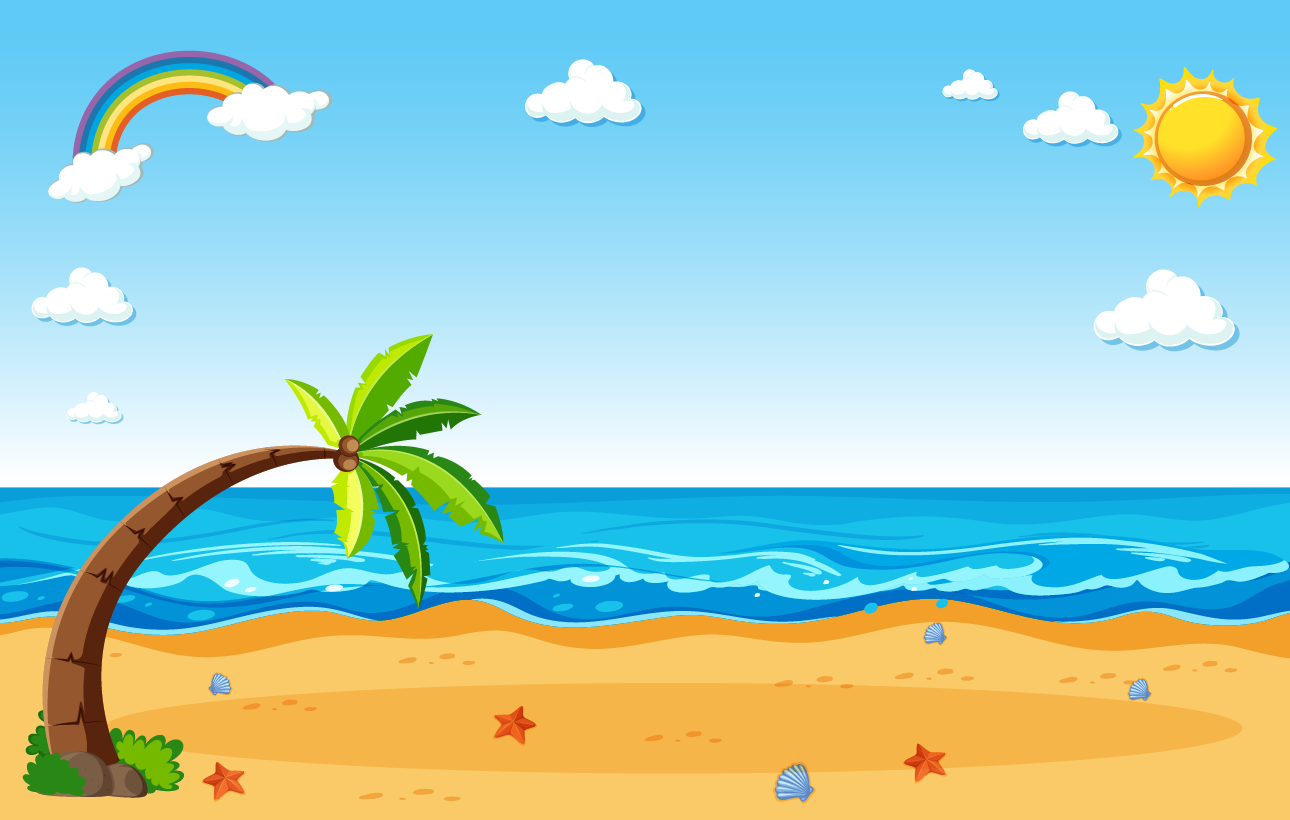 Quan sát hình vẽ rồi chọn câu trả lời đúng.
3
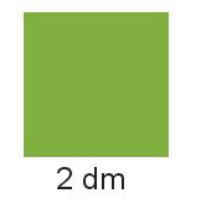 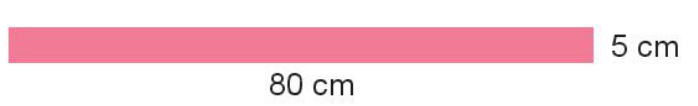 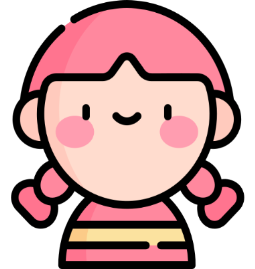 Để so sánh được diện tích hai hình ta phải làm gì?
Áp dụng các công thức:
Diện tích hình chữ nhật = chiều dài × chiều rộng;
Diện tích hình vuông = cạnh × cạnh.
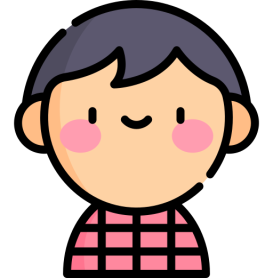 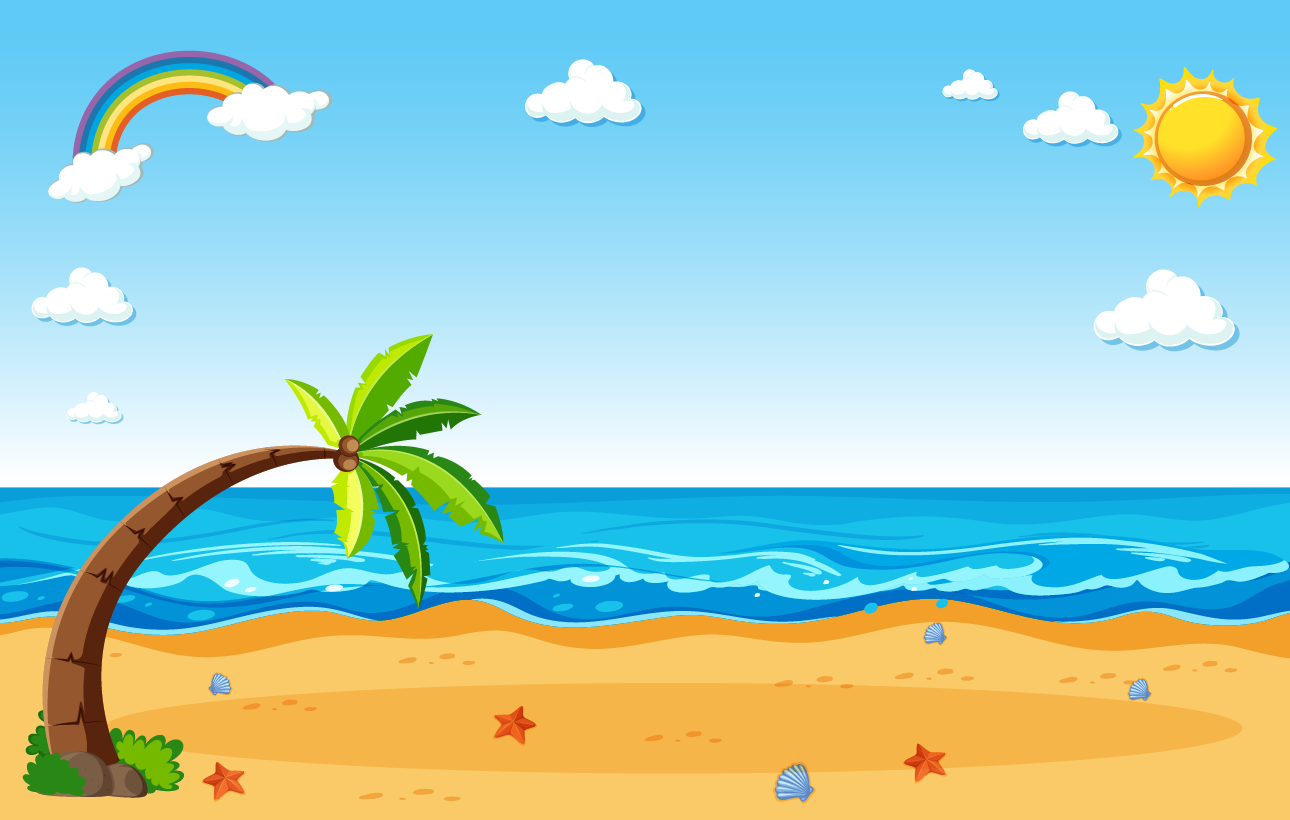 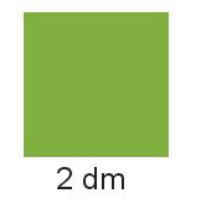 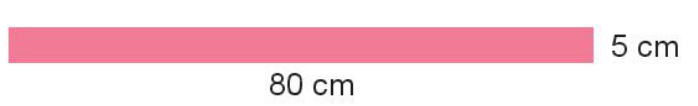 Đáp án:
Diện tích hình chữ nhật là: 80 x 5 = 400 cm²
Diện tích hình vuông là: 
2 x 2 = 4 (dm²); 
4 dm² = 400 cm².
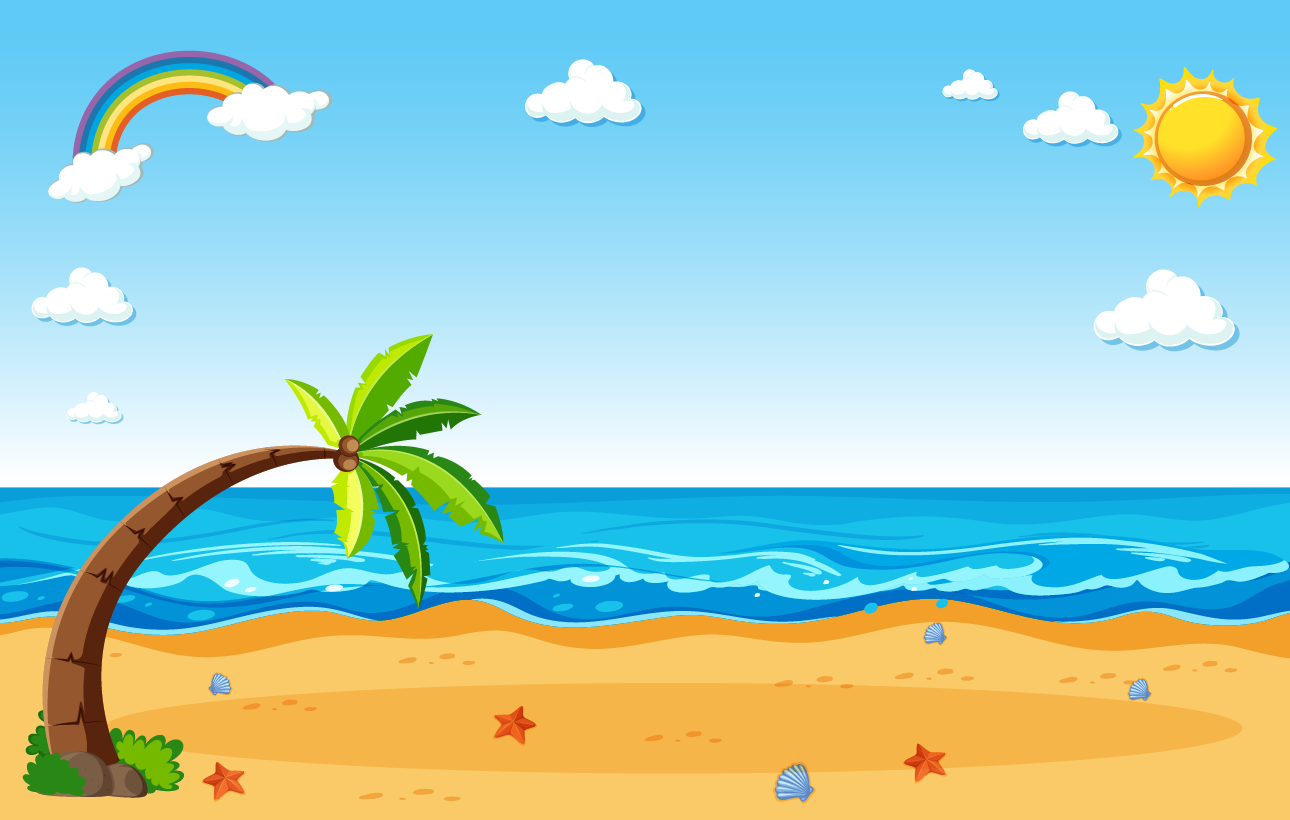 3
Quan sát hình vẽ rồi chọn câu trả lời đúng.
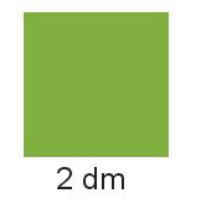 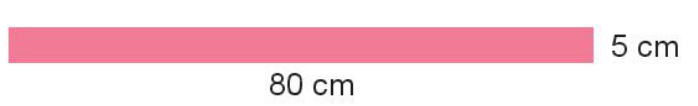 A. Diện tích hình vuông lớn hơn diện tích hình chữ nhật
B. Diện tích hình vuông bằng diện tích hình chữ nhật
C. Diện tích hình vuông bé hơn diện tích hình chữ nhật
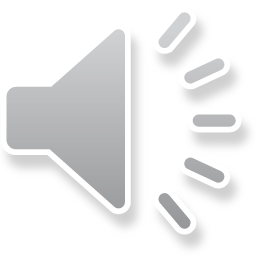 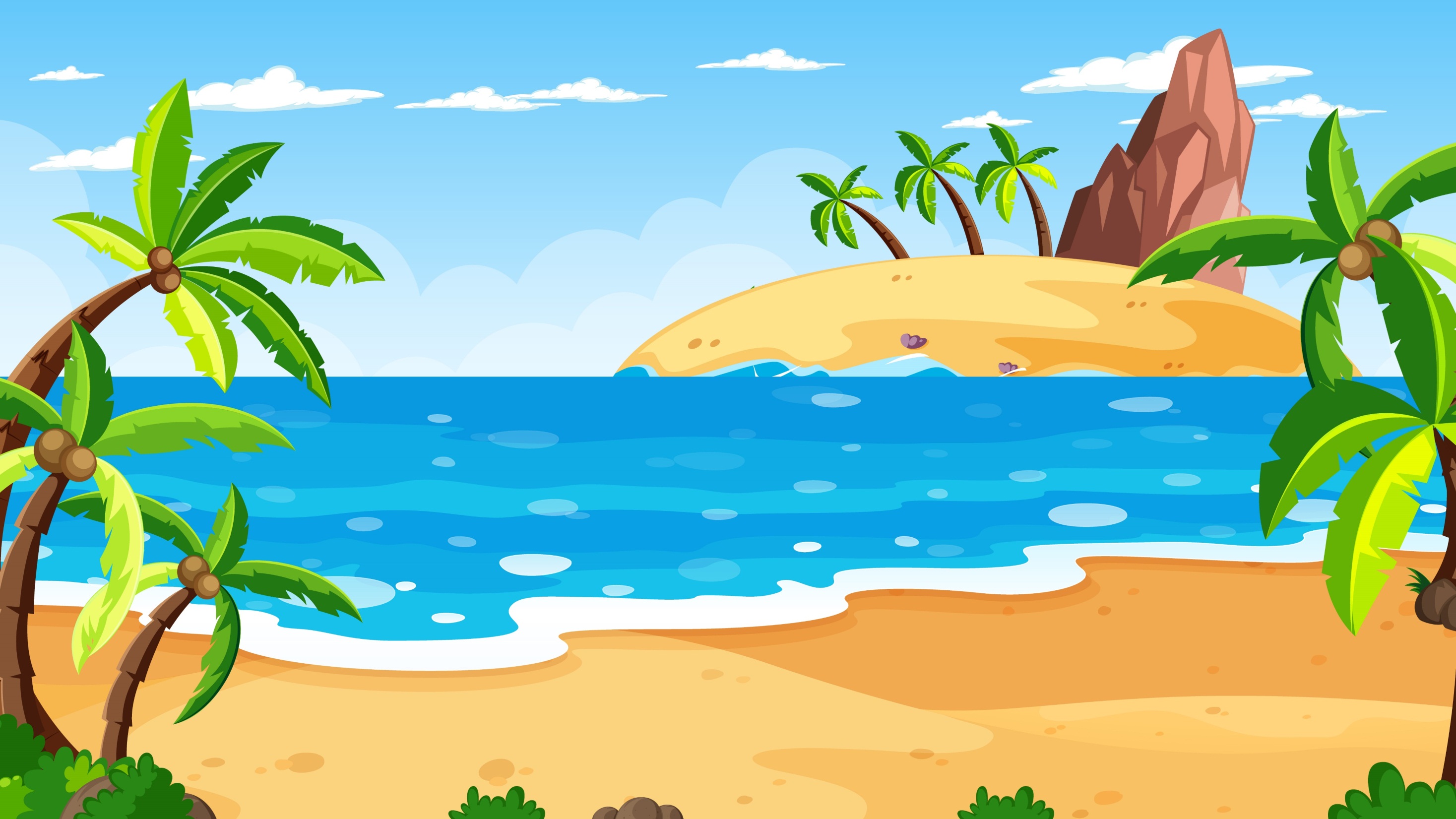 Lâu đài đẹp quá! Cảm ơn các bạn đã giúp mình xây lâu đài nhé!
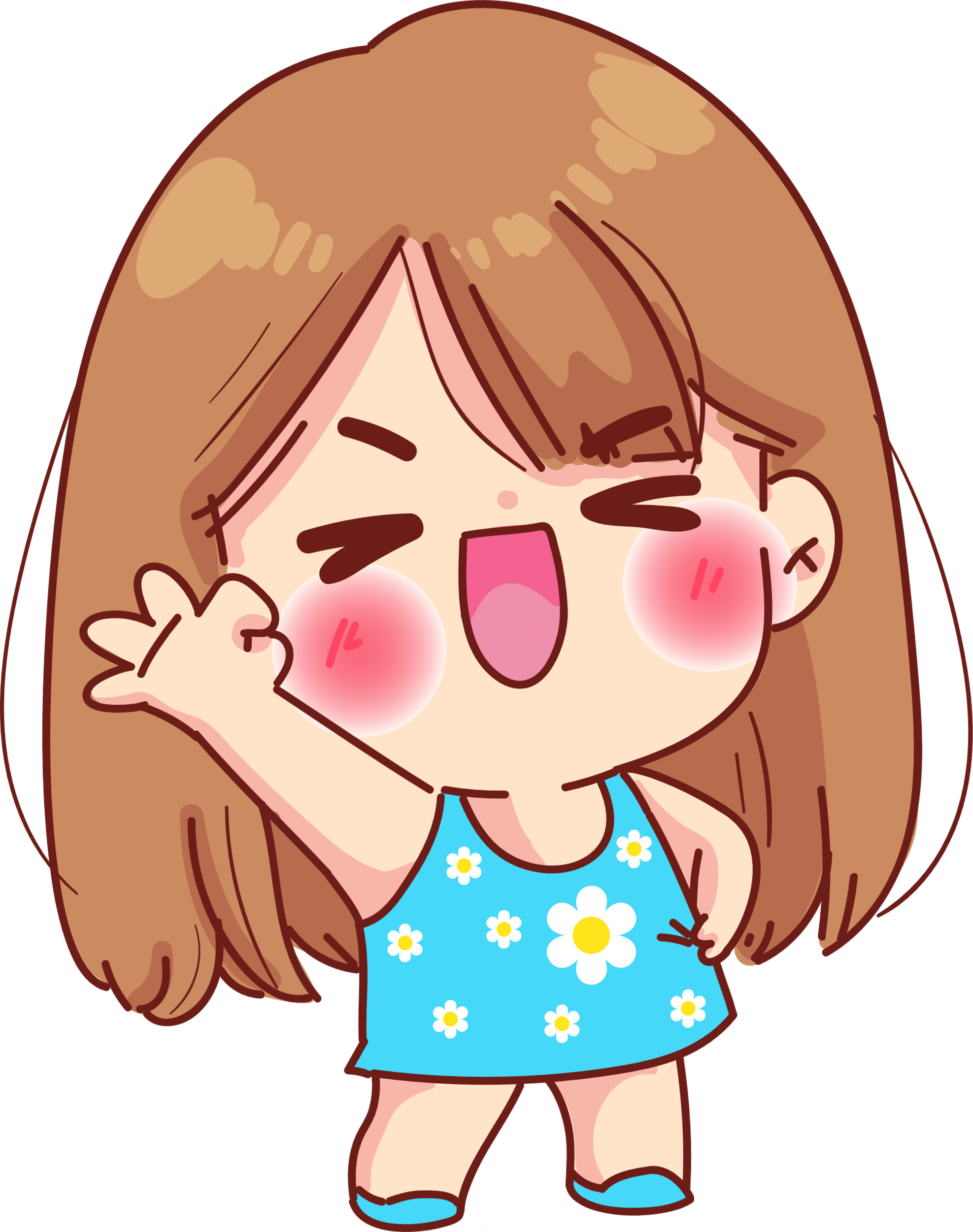 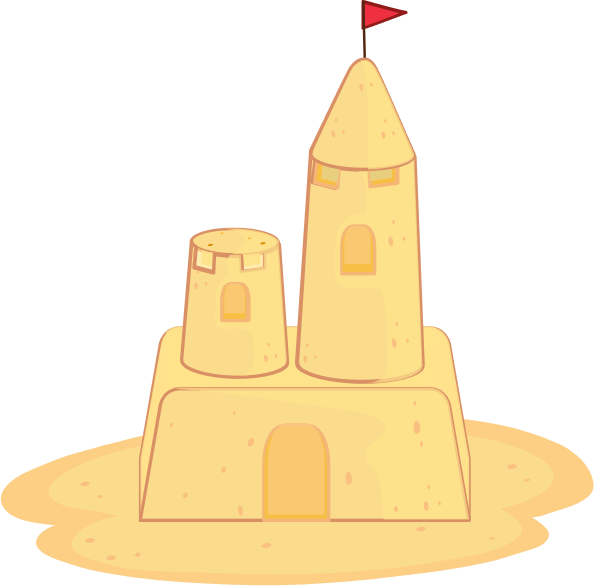 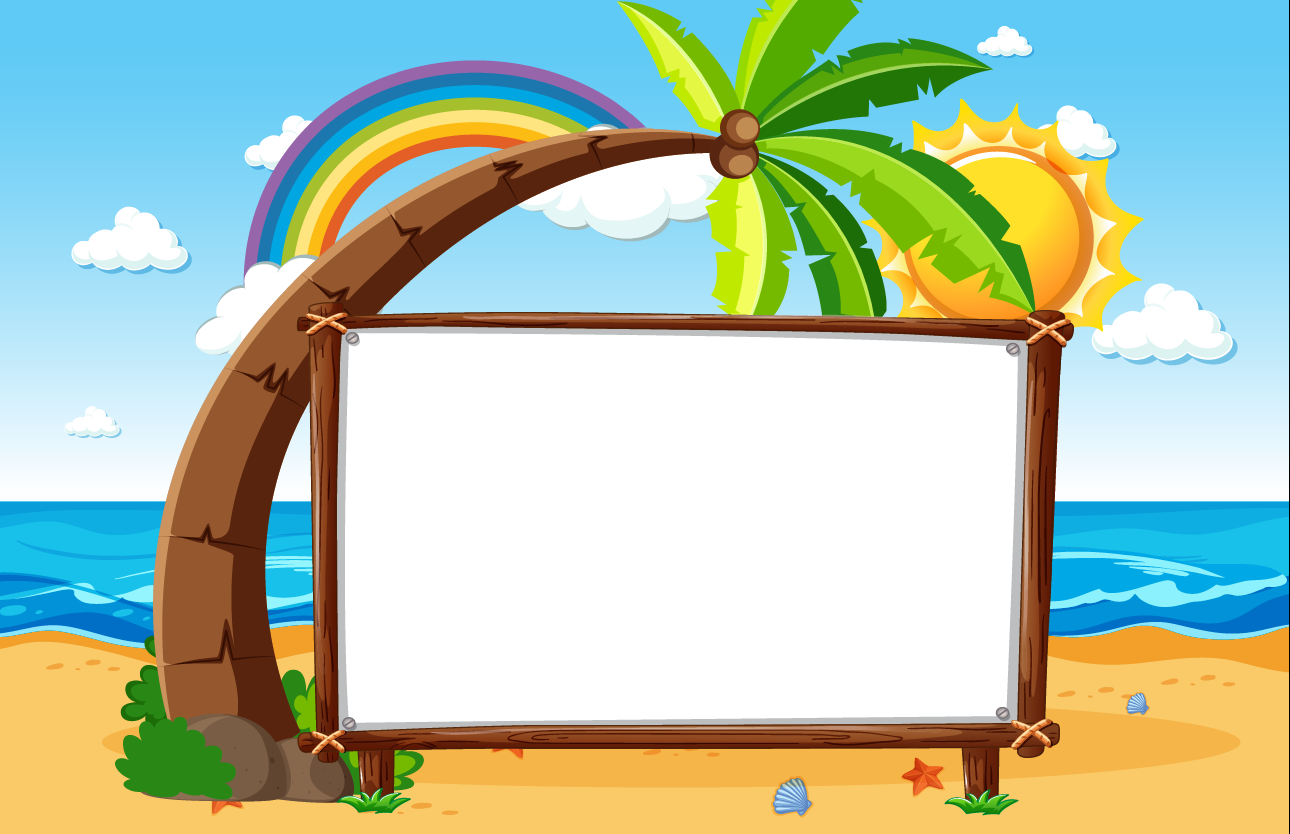 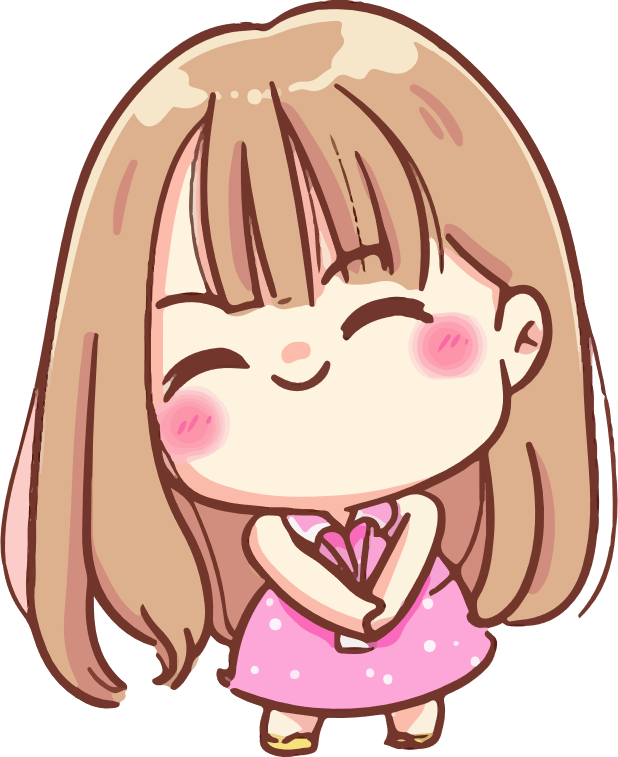 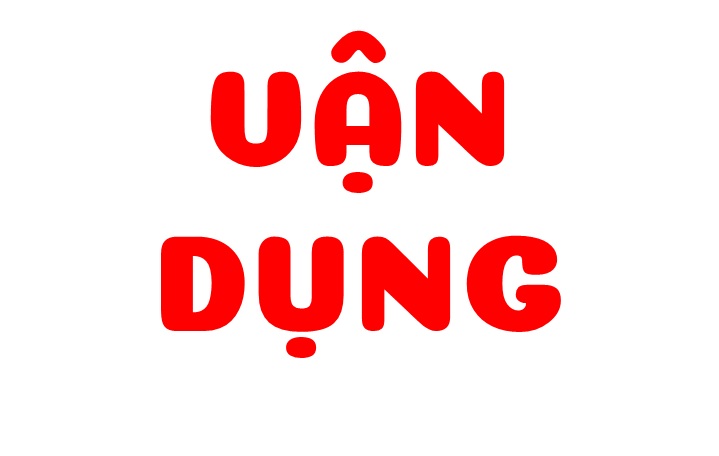 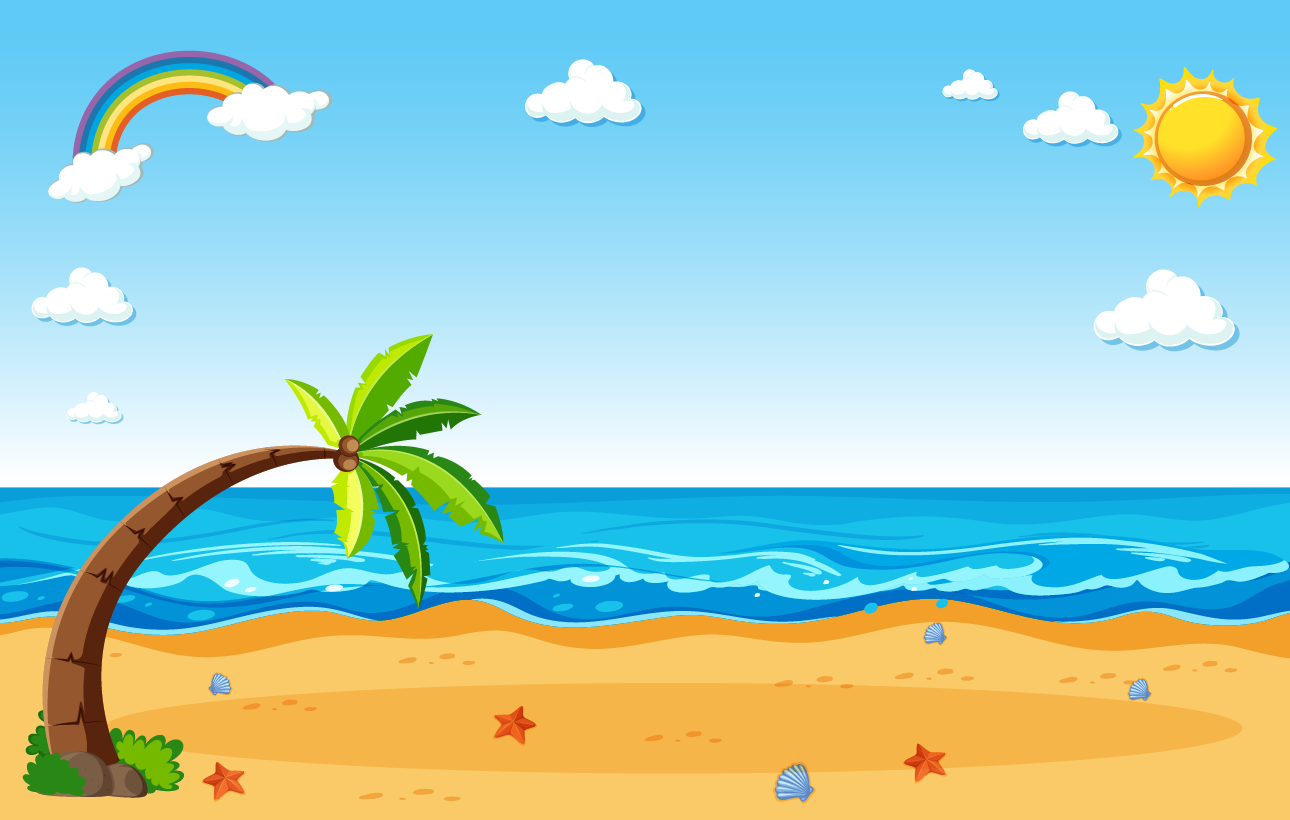 2 dm² = …? cm²
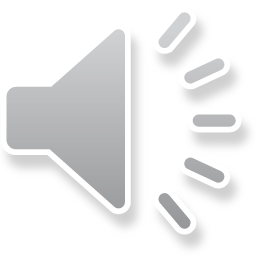 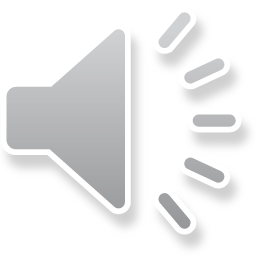 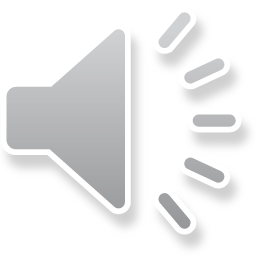 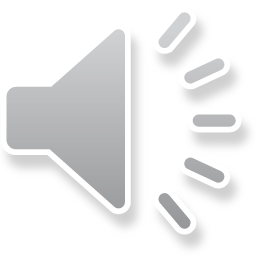 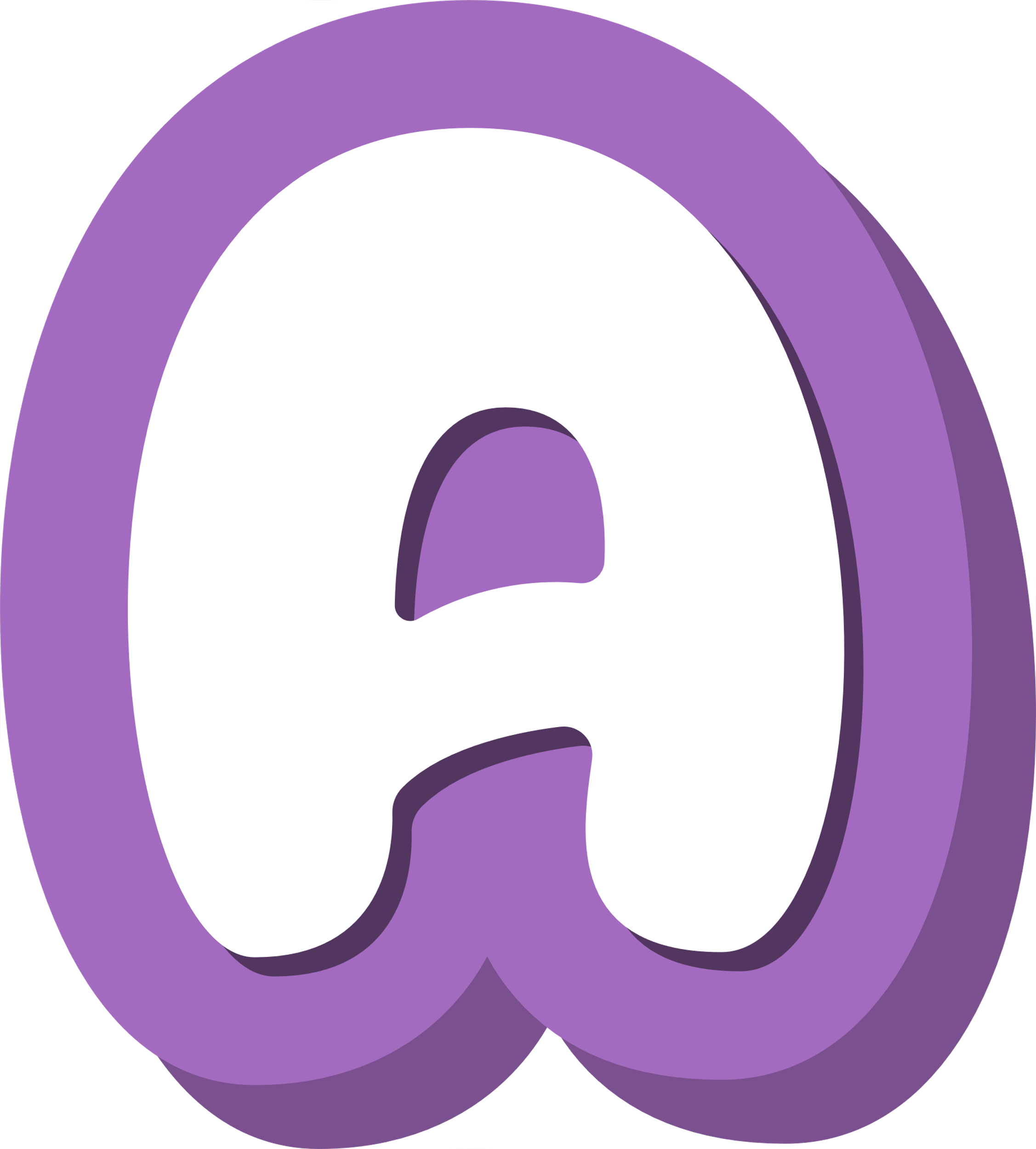 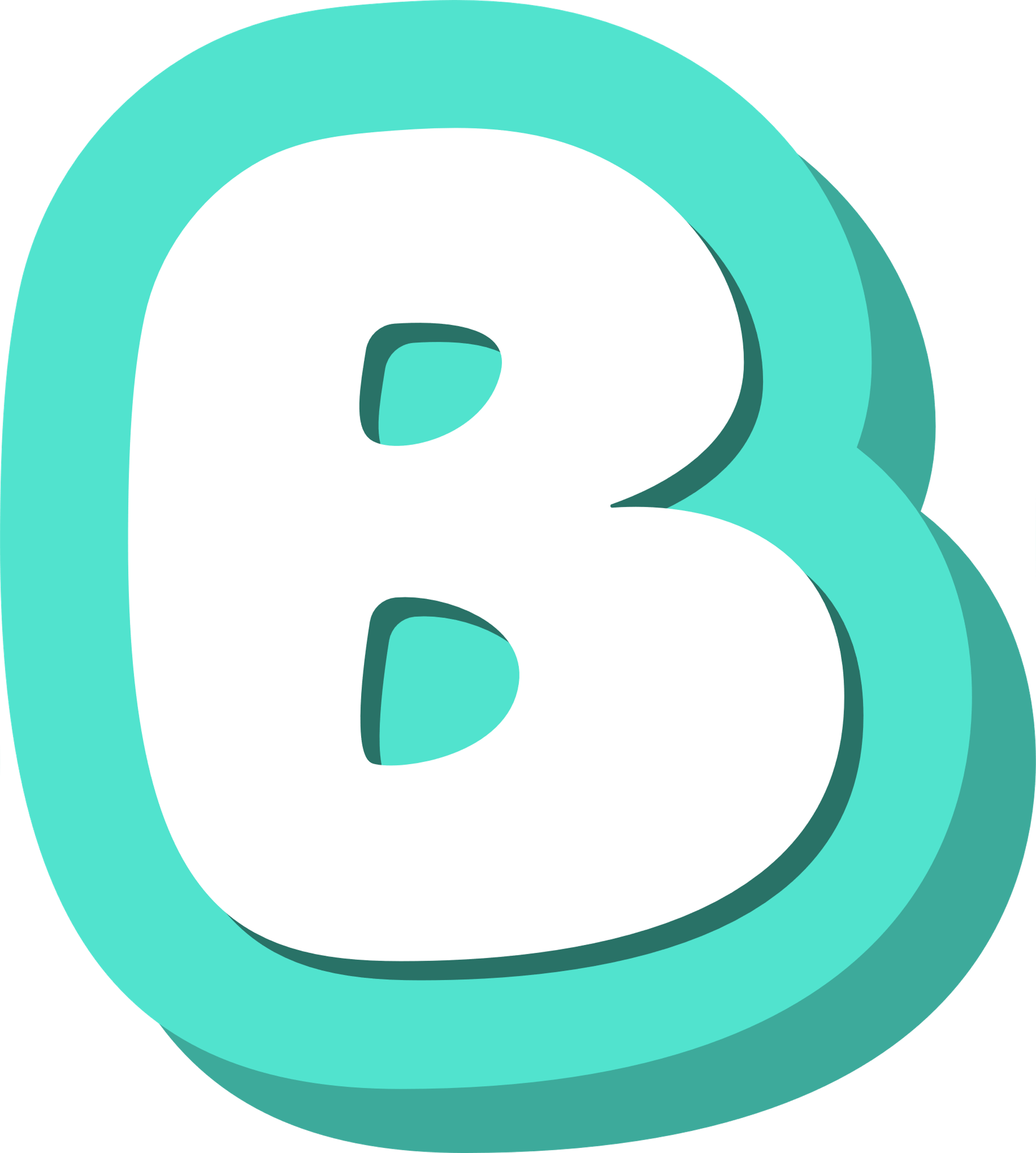 20
2 000
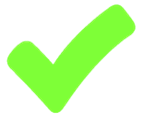 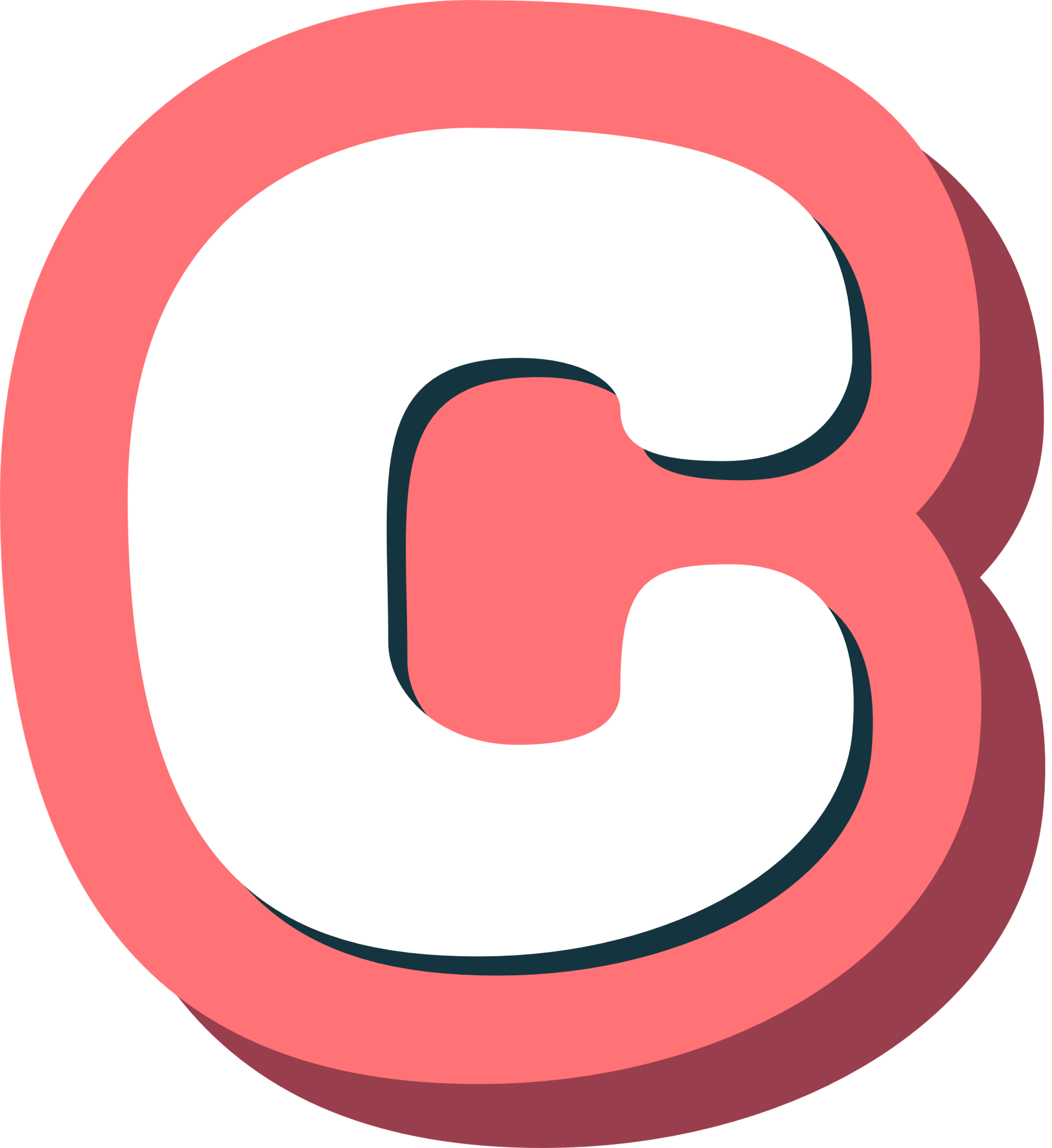 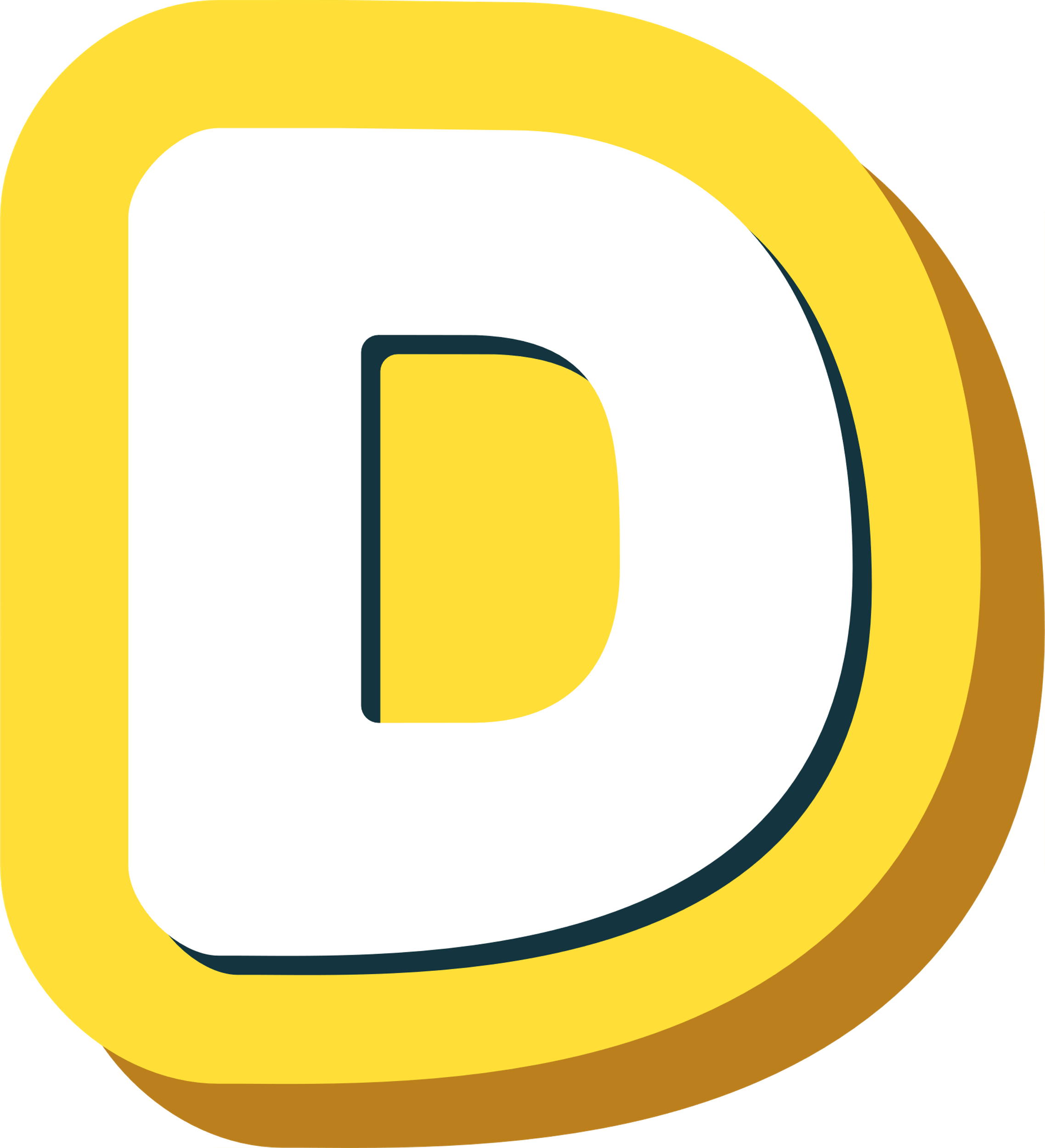 2
200
[Speaker Notes: GV CLICK CHUỘT VÀO KHUNG ĐÁP ÁN  XUẤT HIỆN KẾT QUẢ ĐÚNG/SAI]
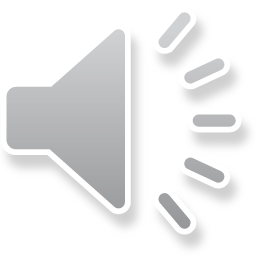 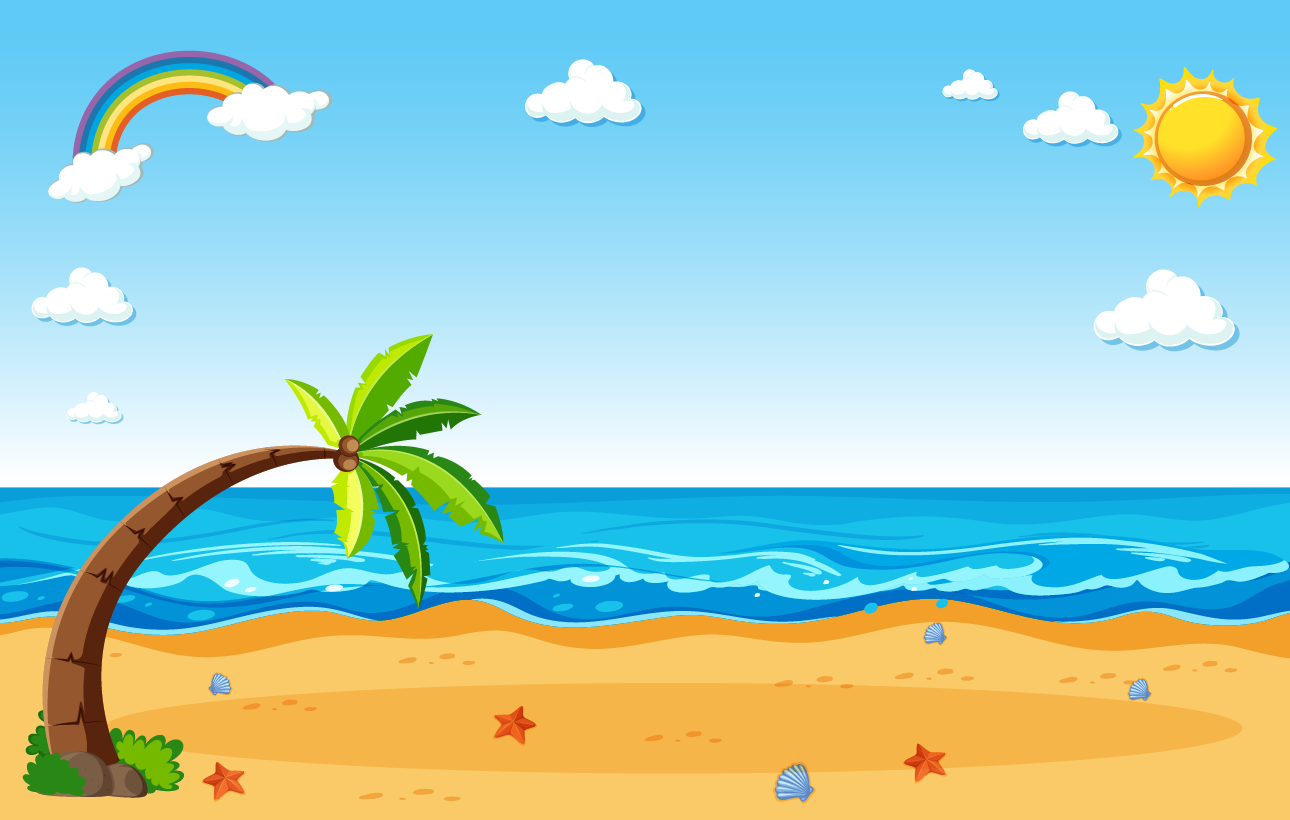 800 cm² = …? dm²
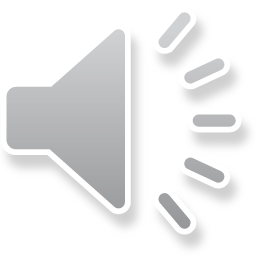 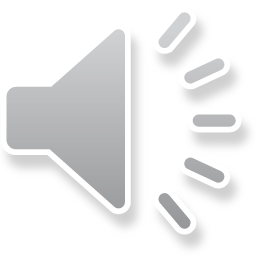 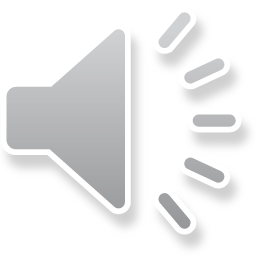 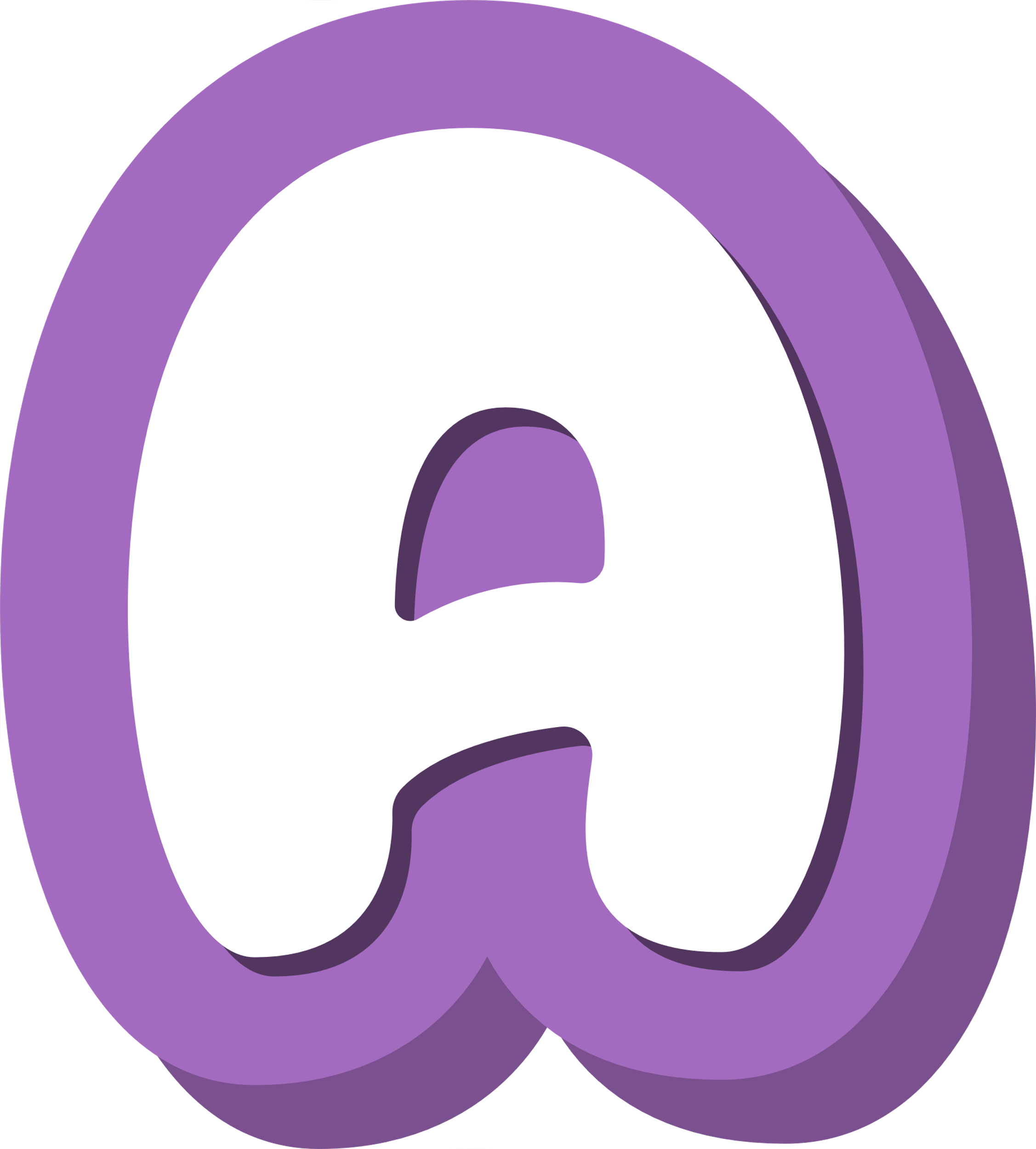 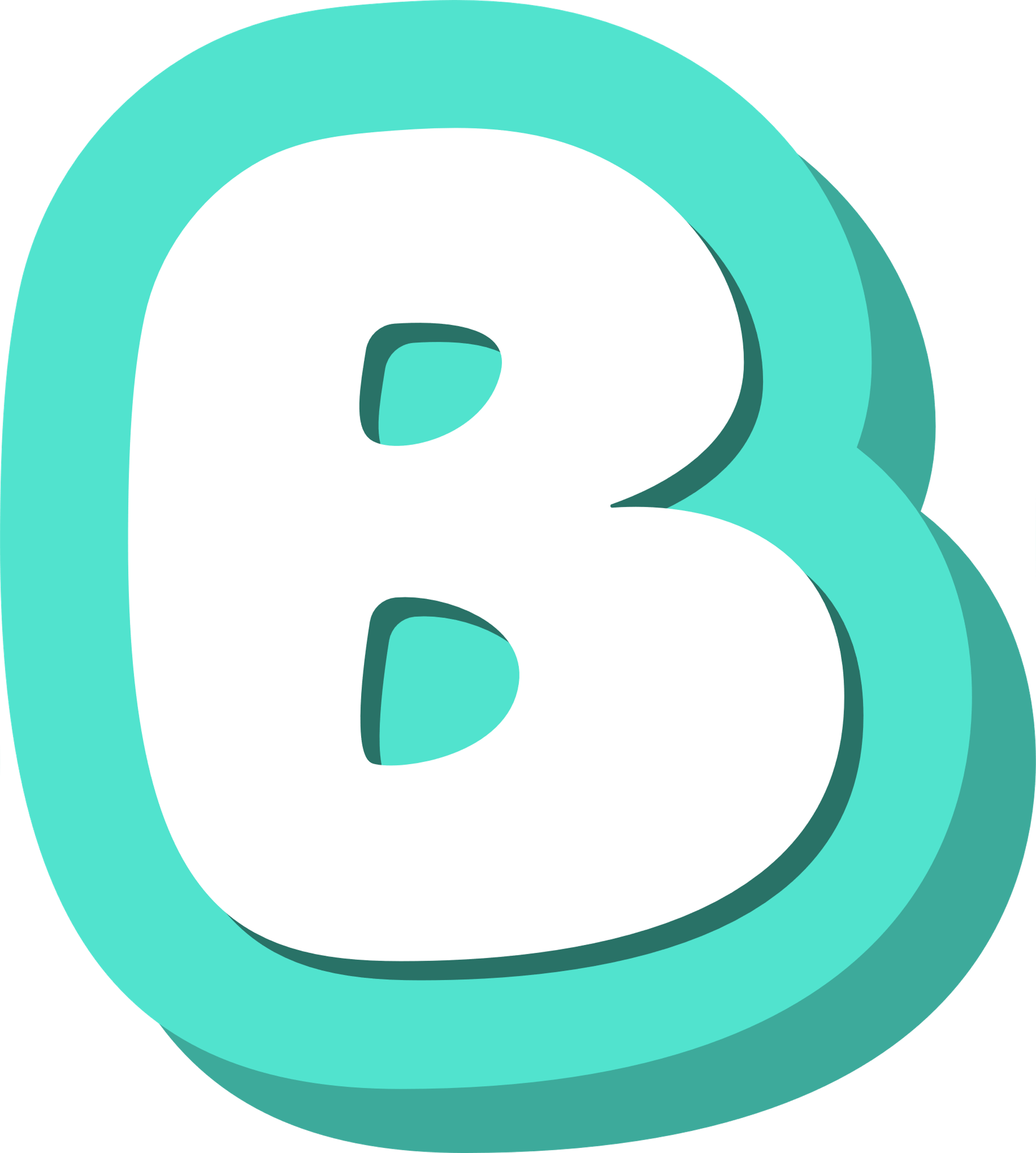 8 000
80
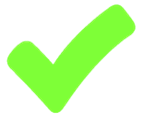 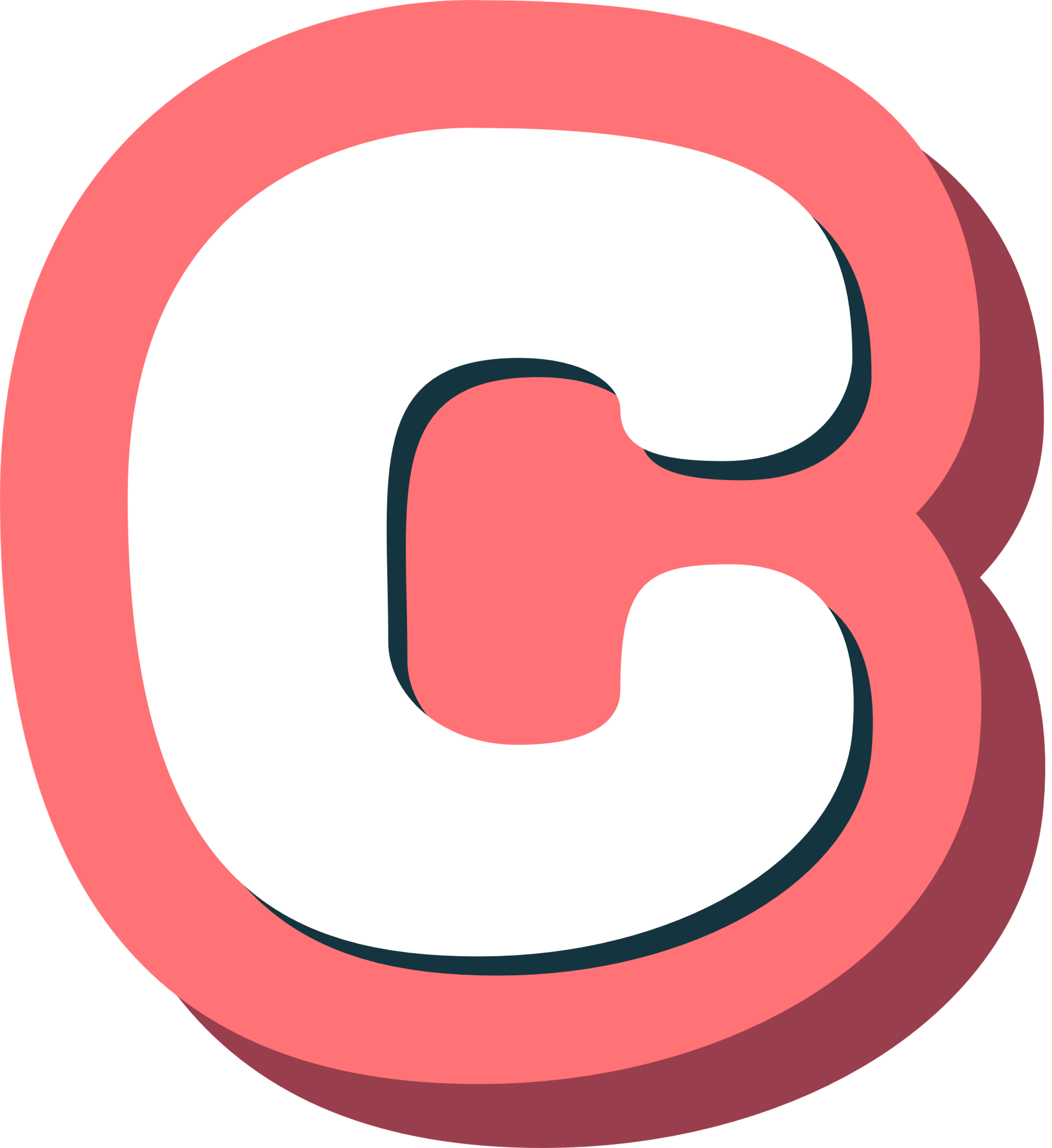 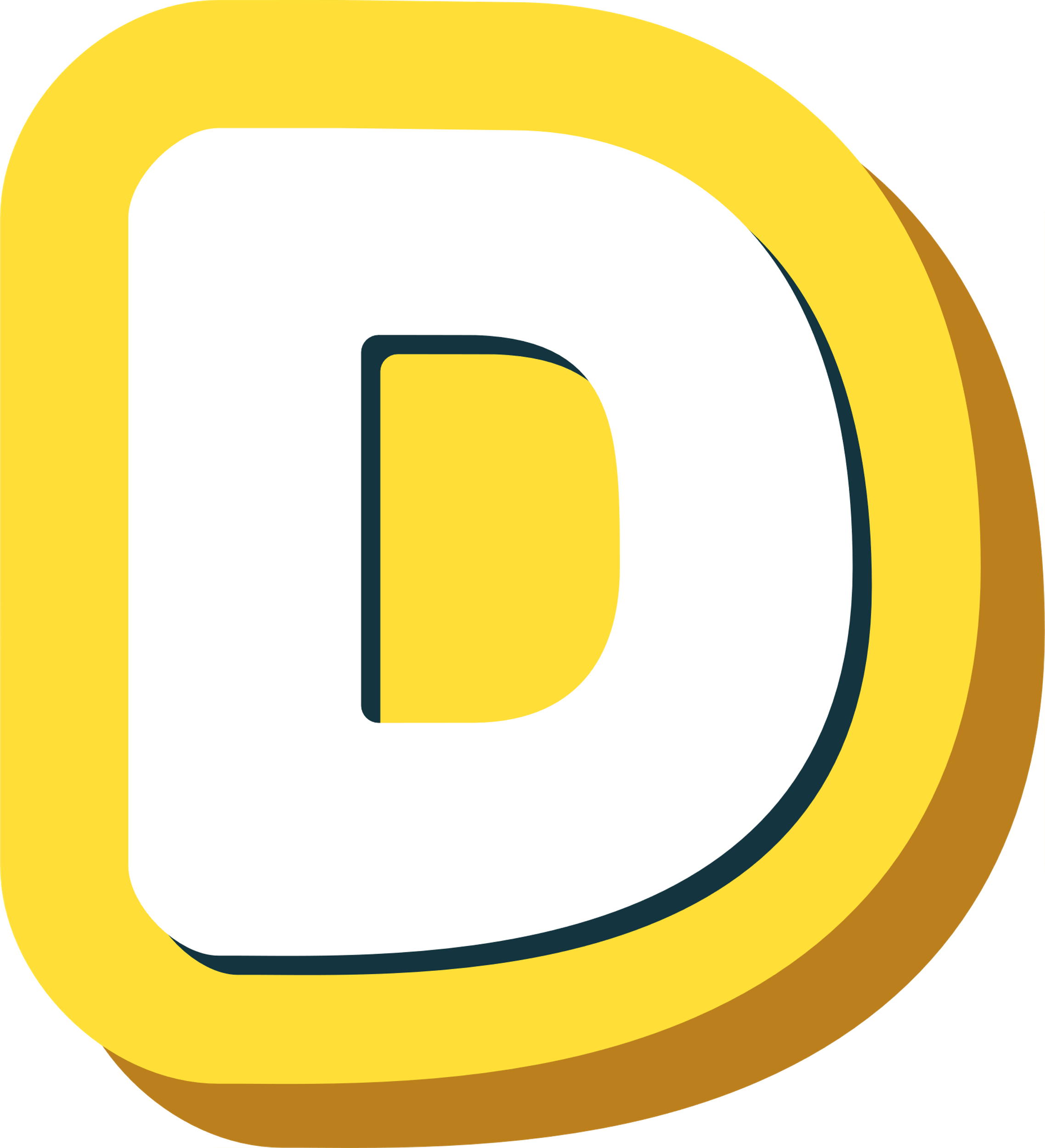 8
800
[Speaker Notes: GV CLICK CHUỘT VÀO KHUNG ĐÁP ÁN  XUẤT HIỆN KẾT QUẢ ĐÚNG/SAI]
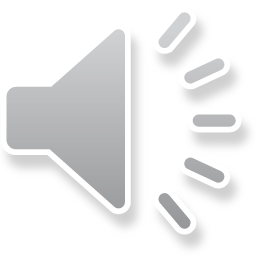 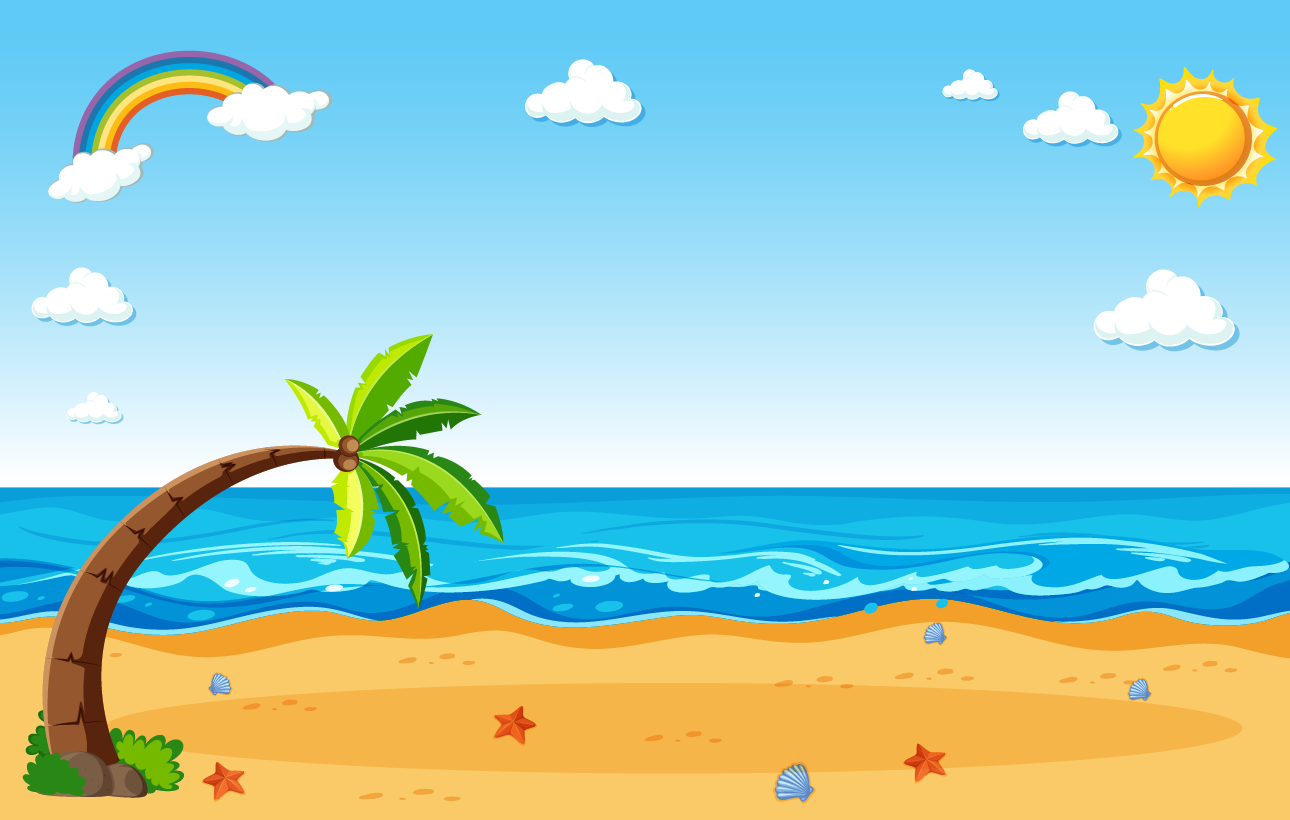 4 dm² 40 cm² = …?... cm²
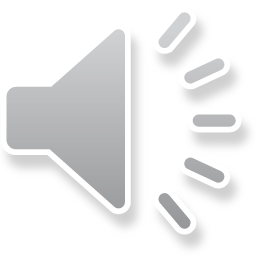 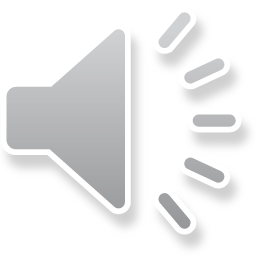 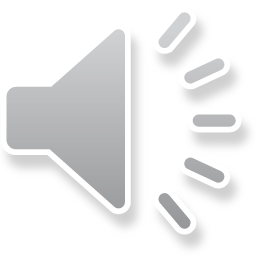 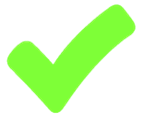 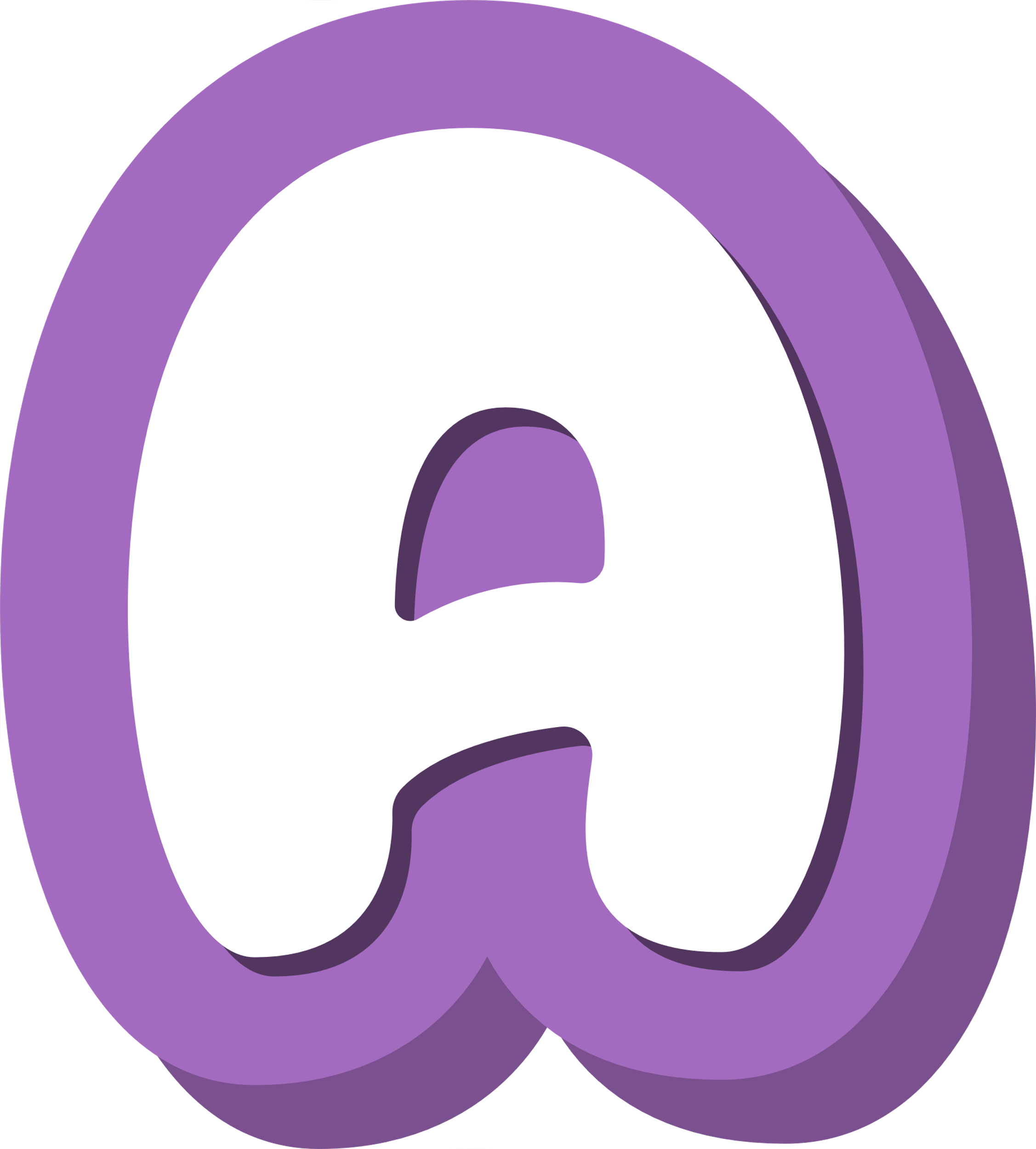 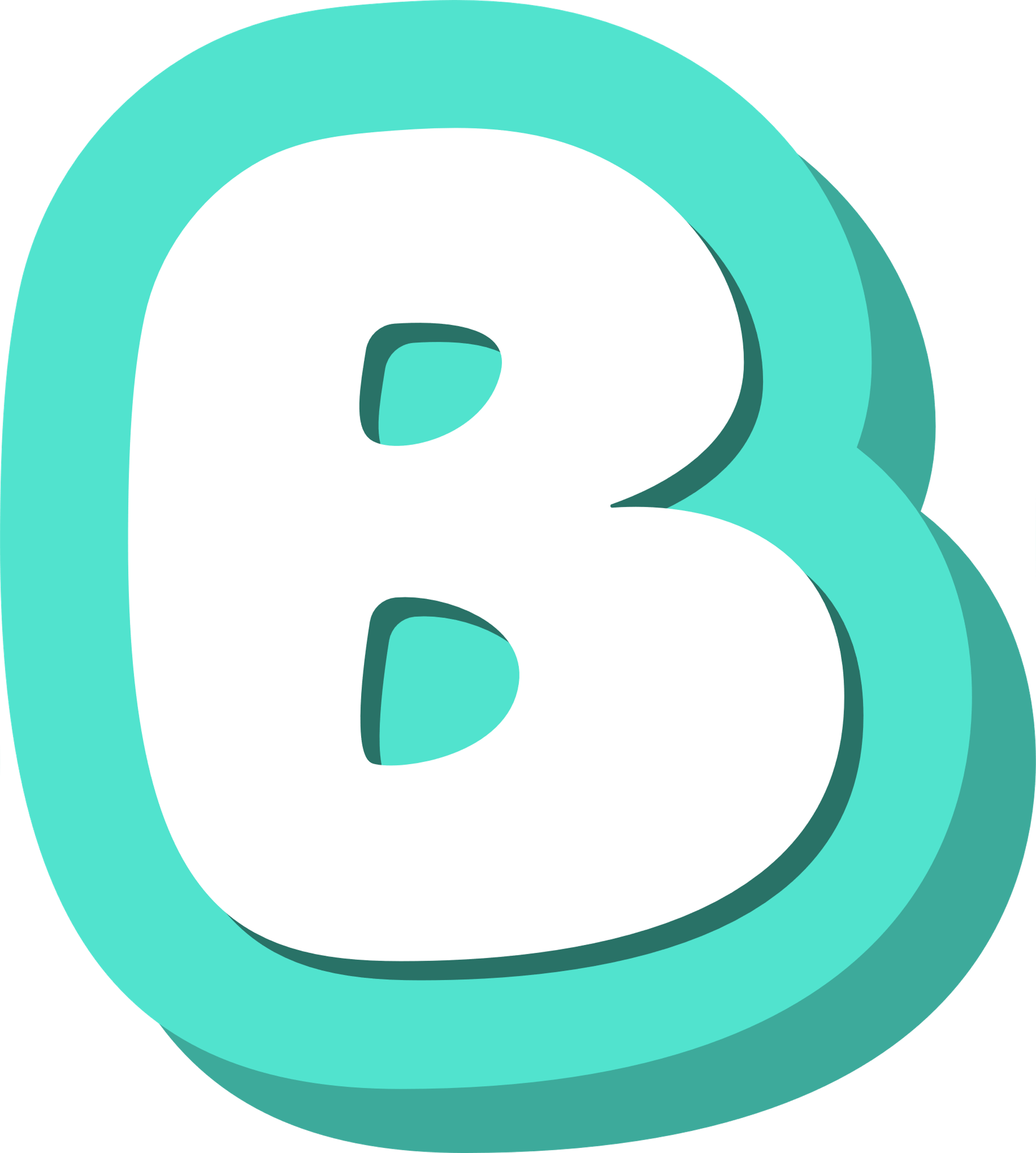 404
440
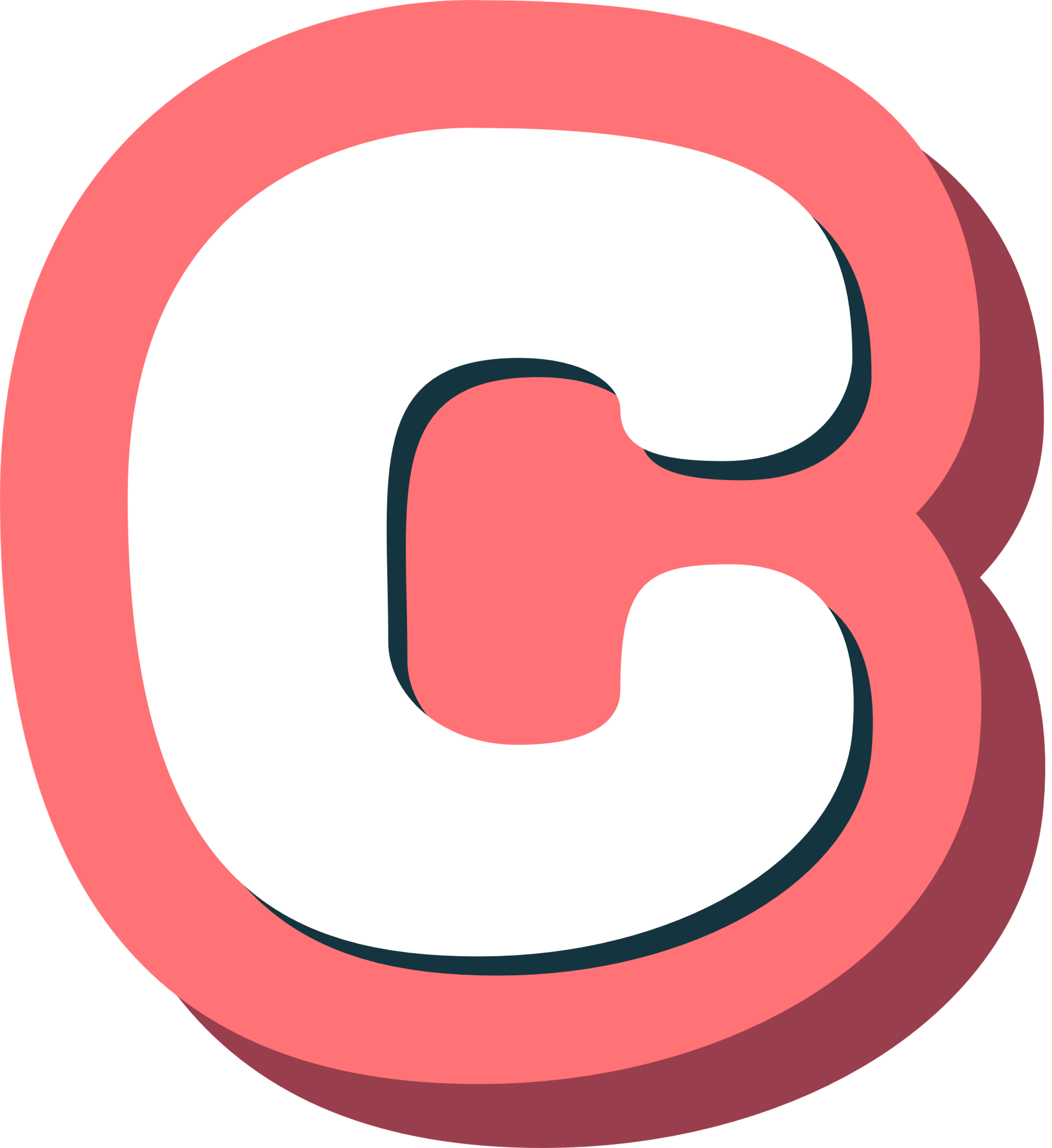 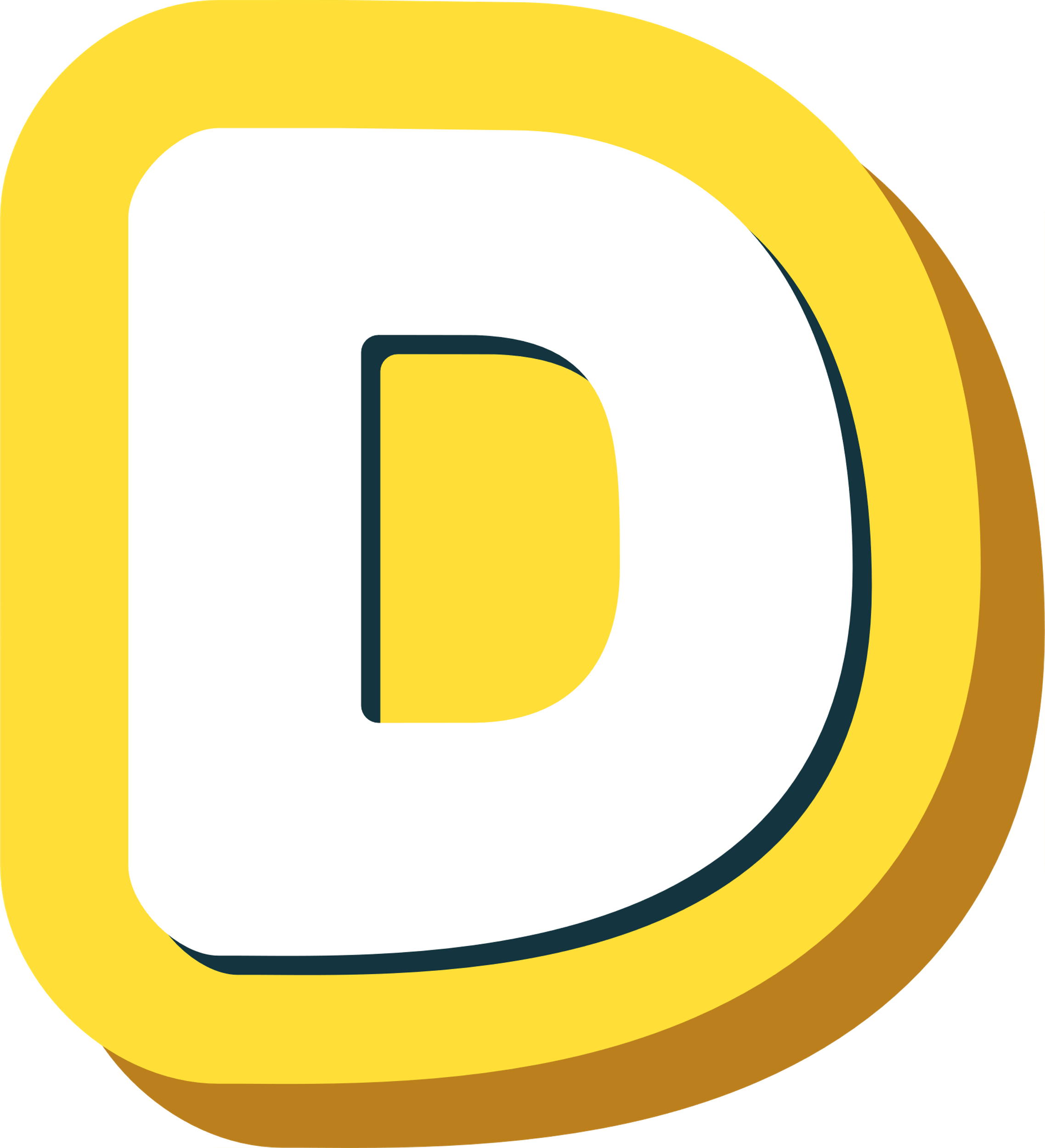 4 400
400
[Speaker Notes: GV CLICK CHUỘT VÀO KHUNG ĐÁP ÁN  XUẤT HIỆN KẾT QUẢ ĐÚNG/SAI]
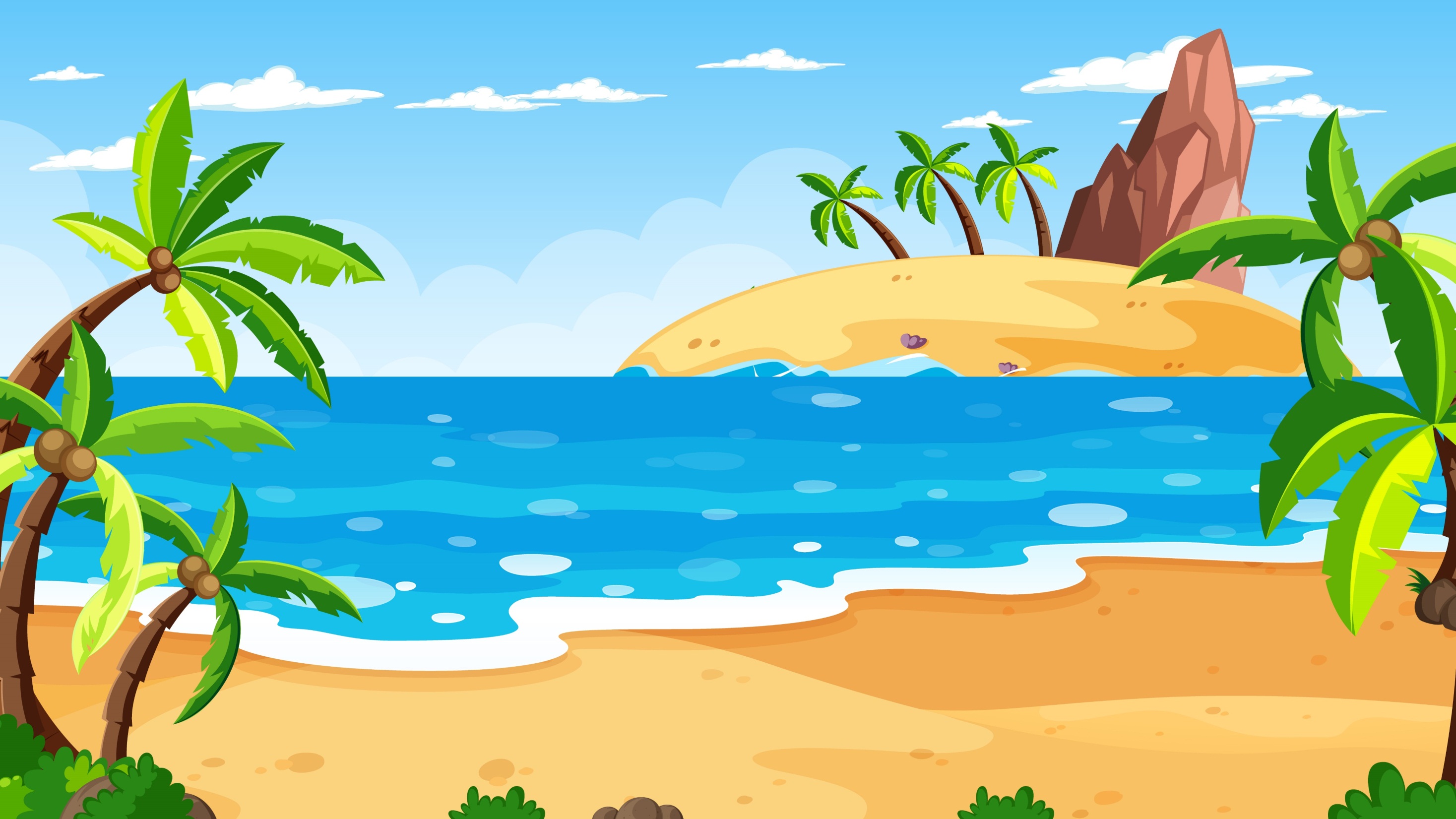 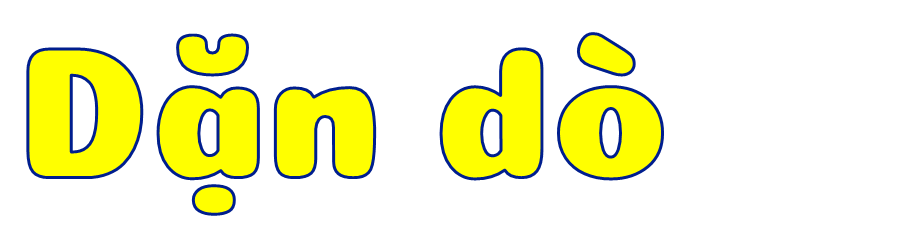 Giáo viên điền vào đây
Giáo viên điền vào đây
Giáo viên điền vào đây
Giáo viên điền vào đây
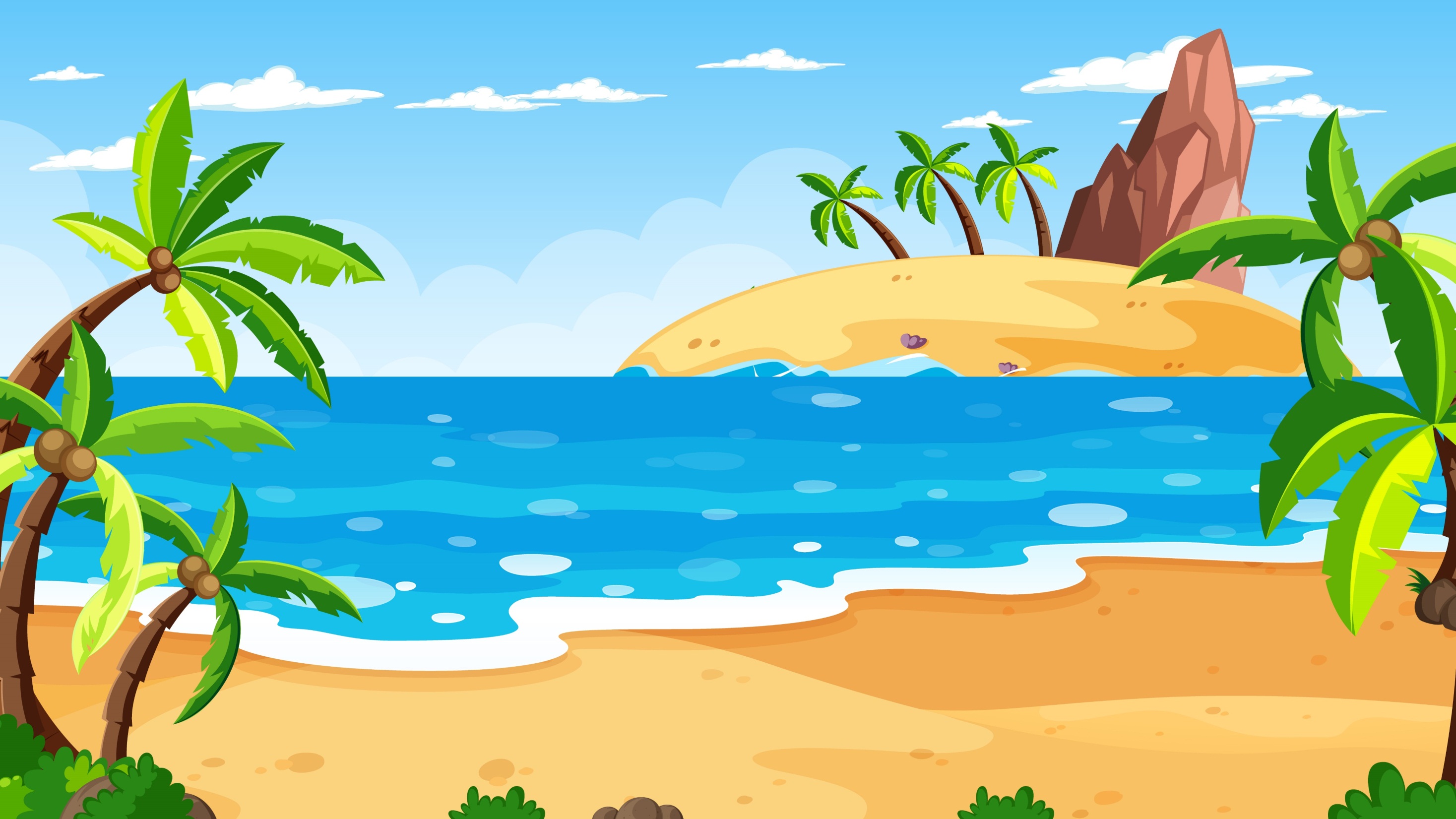 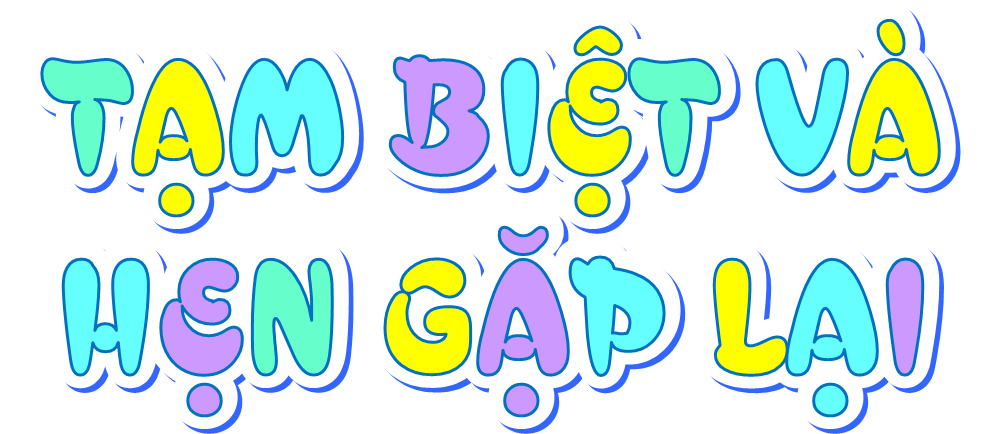 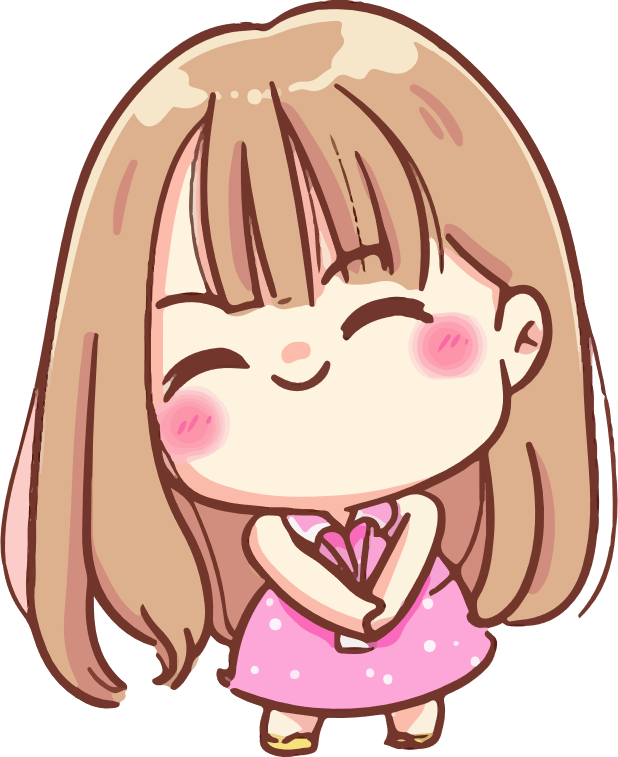